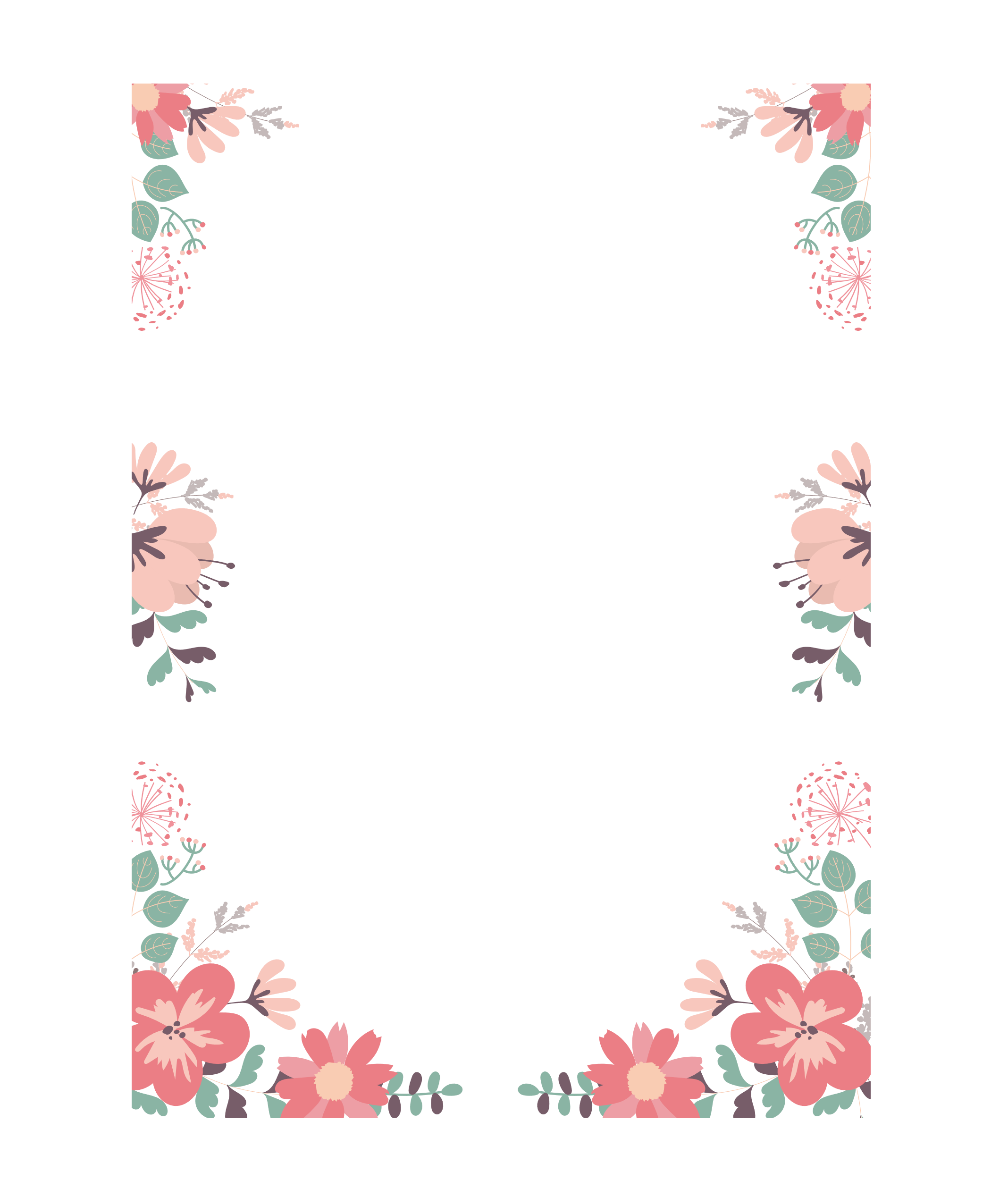 CHỦ ĐỀ 1
NGÀY KHAI TRƯỜNG
https://www.youtube.com/embed/YsDzbmUn-JY
CHỦ ĐỀ 1
NGÀY KHAI TRƯỜNG
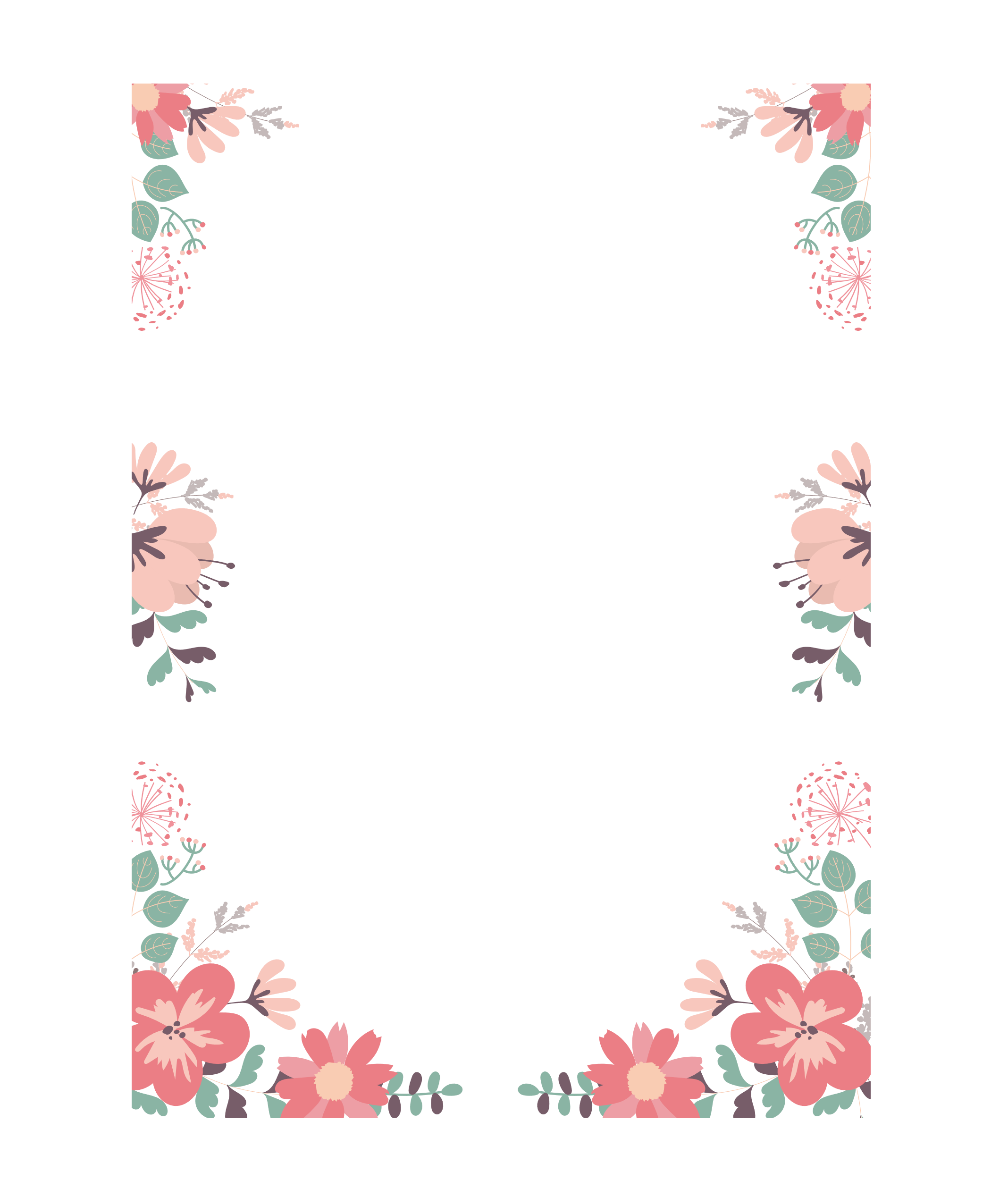 01
01
- Học hát bài: Khai trường
02
- Lí thuyết âm nhạc: Nhịp lấy đà
- Đọc nhạc: Bài đọc nhạc số 1
02
03
03
- Thường thức âm nhạc: Nhạc sĩ Trịnh Công Sơn và bài hát                   Tuổi đời mênh mông
- Ôn đọc nhạc: Bài đọc nhạc số 1
- Ôn bài hát: Khai trường
04
- Vận dụng- Sáng tạo
04
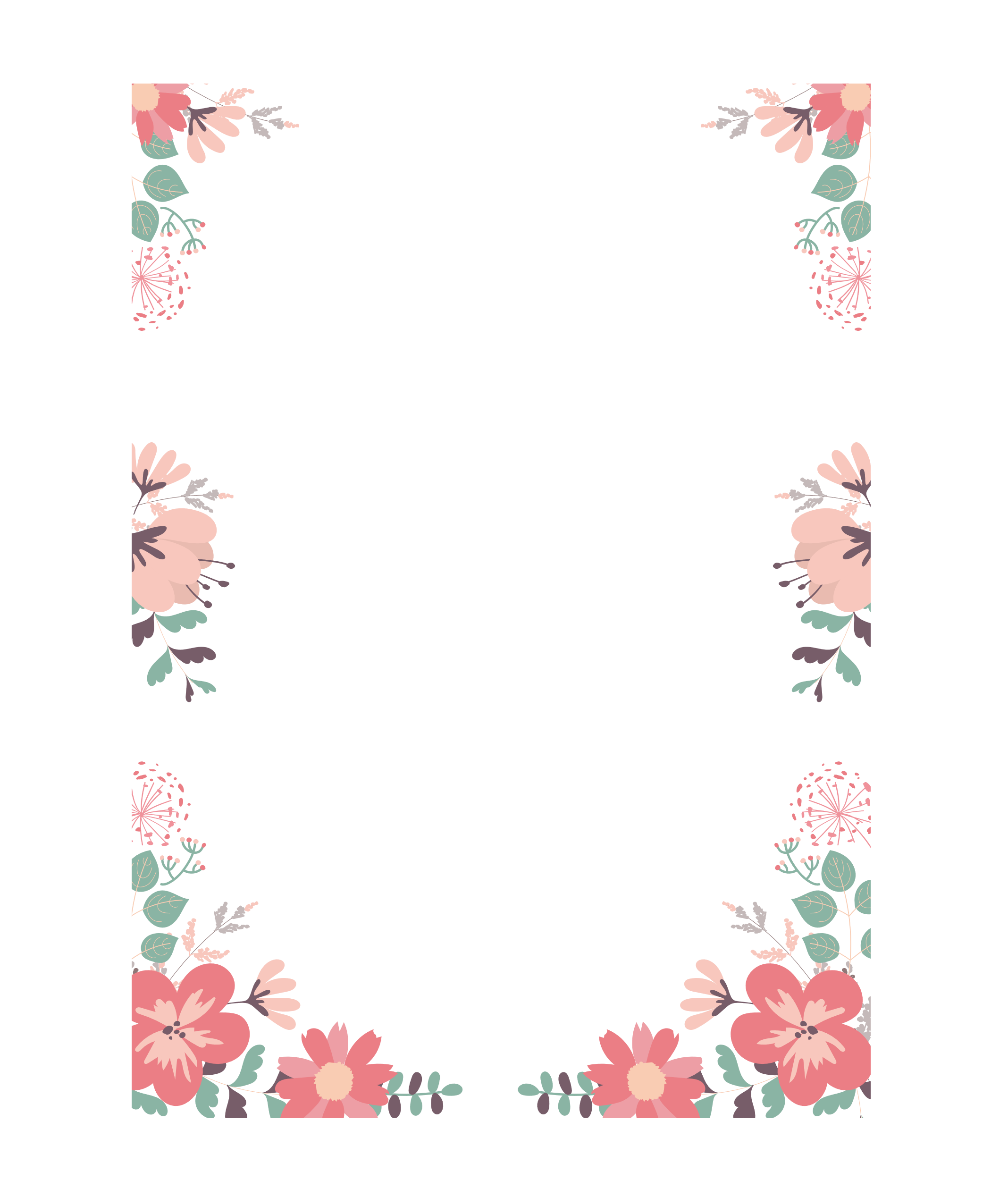 Tiết 1
Học hát bài: Khai trường
                    Nhạc: Quỳnh Hợp
                              Lời: Dương Xuân Linh
1
KHỞI ĐỘNG
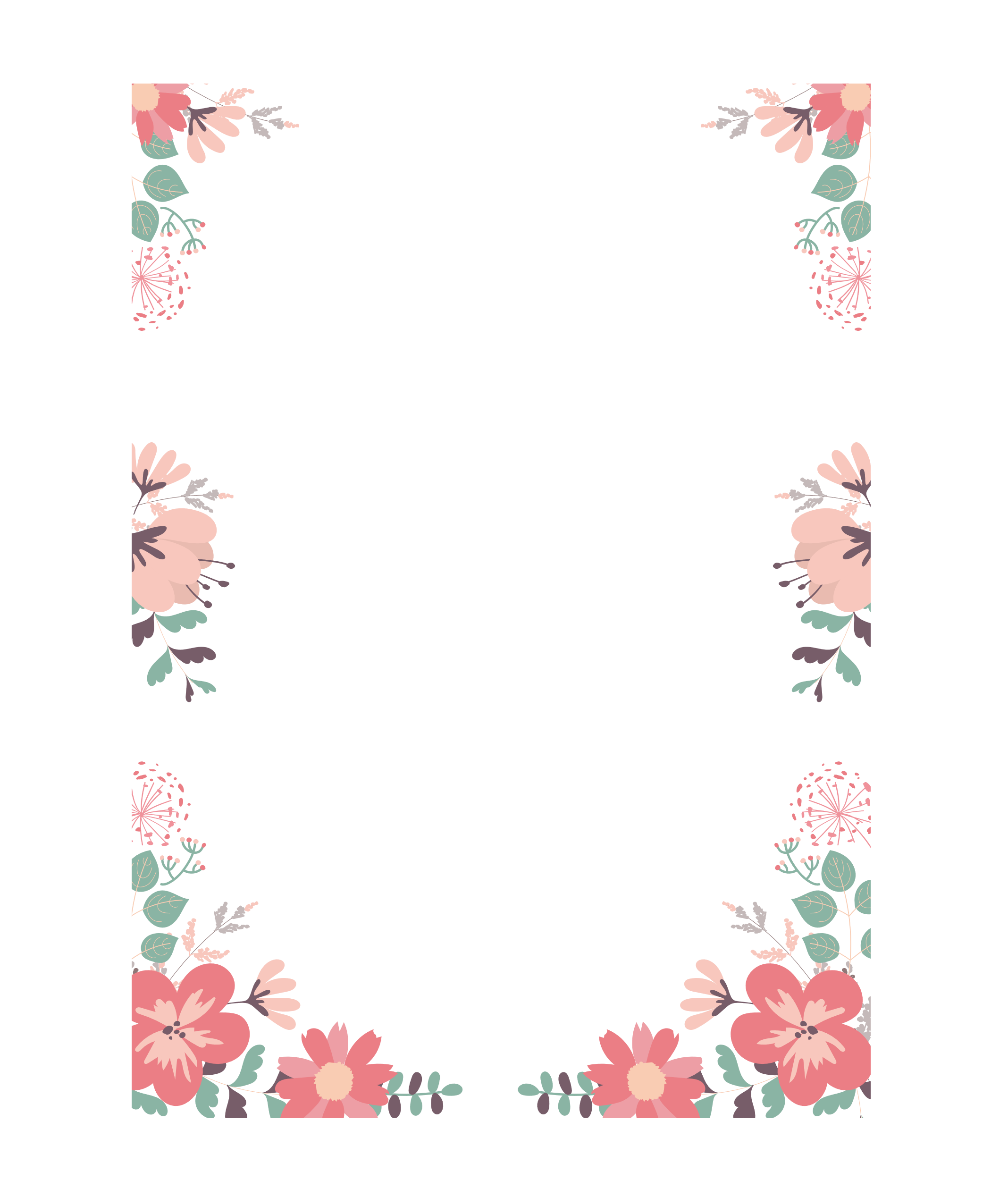 HÌNH THÀNH KIẾN THỨC MỚI
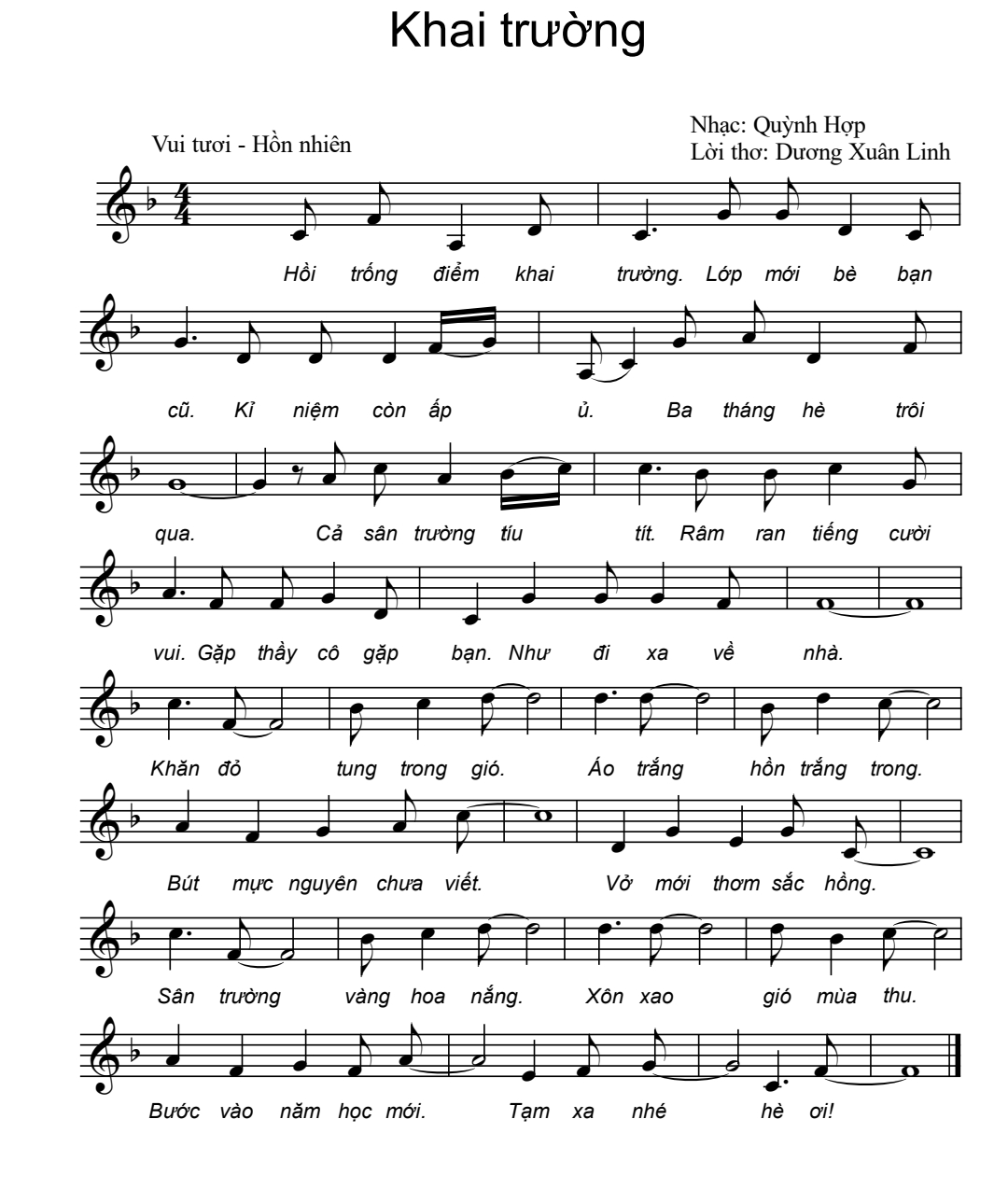 a. Hát mẫu
Hãy lắng nghe, vỗ tay nhẹ nhàng để cảm nhận nhịp điệu của bài hát nhé!
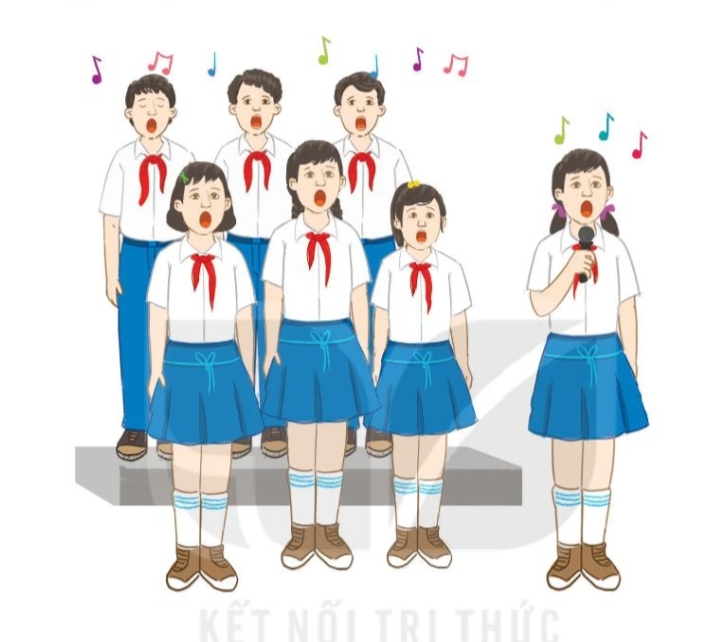 https://www.youtube.com/watch?v=CUr0iC5pUeU
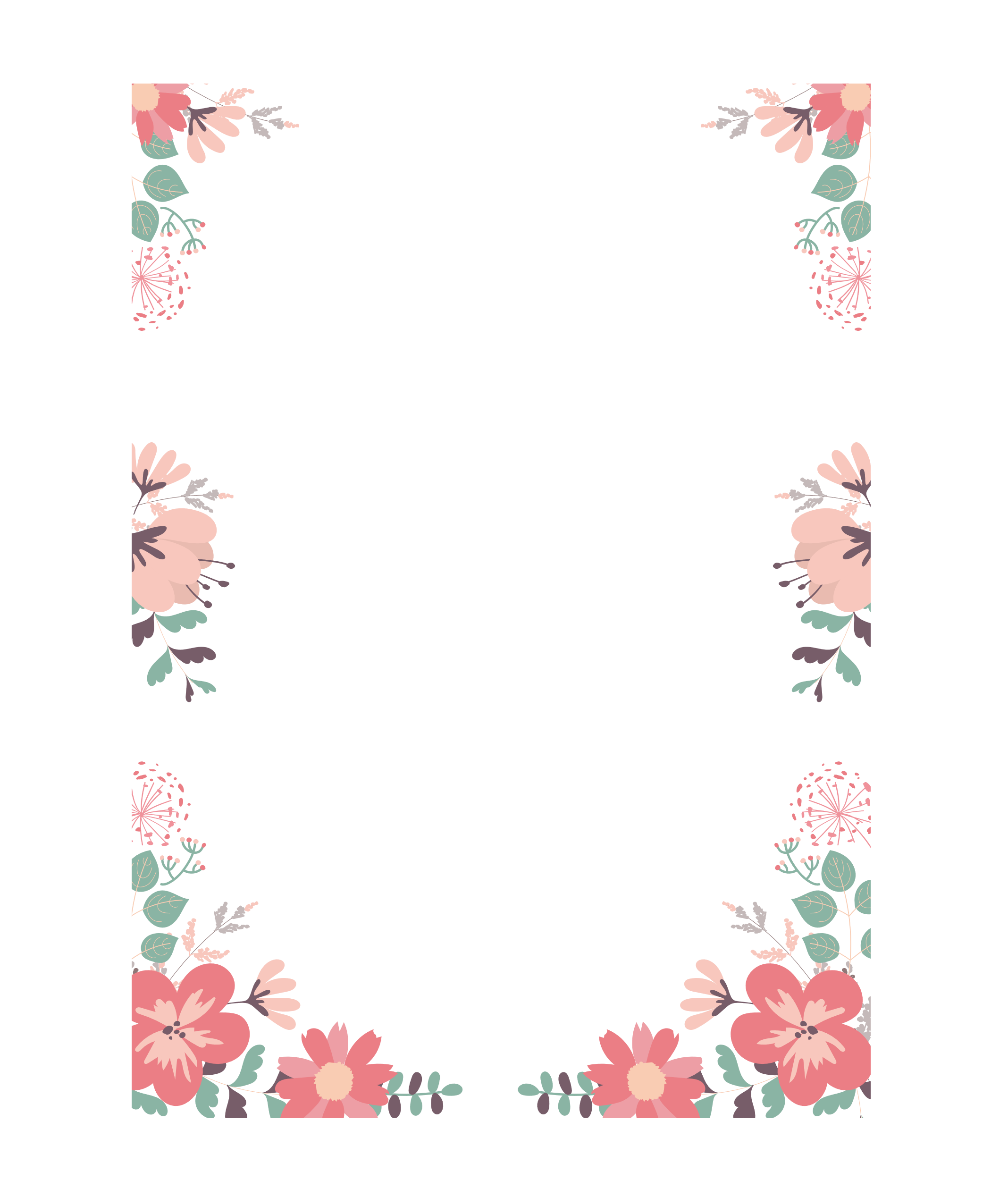 Nhóm/cá nhân giới thiệu vài nét về nhạc sĩ Quỳnh Hợp
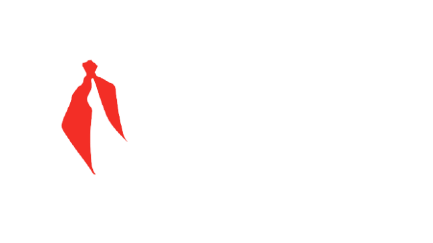 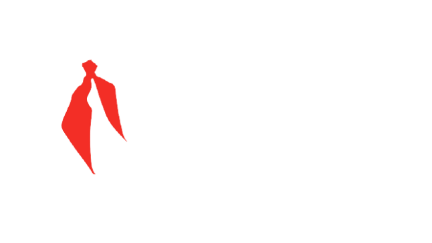 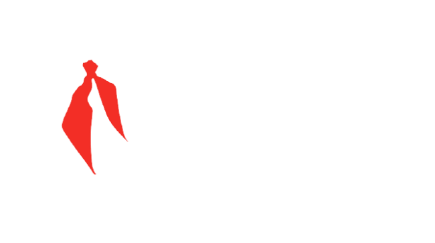 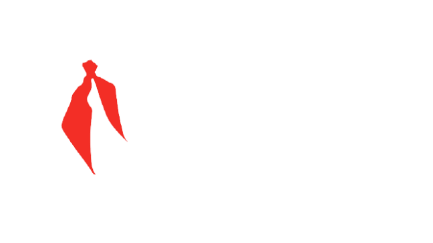 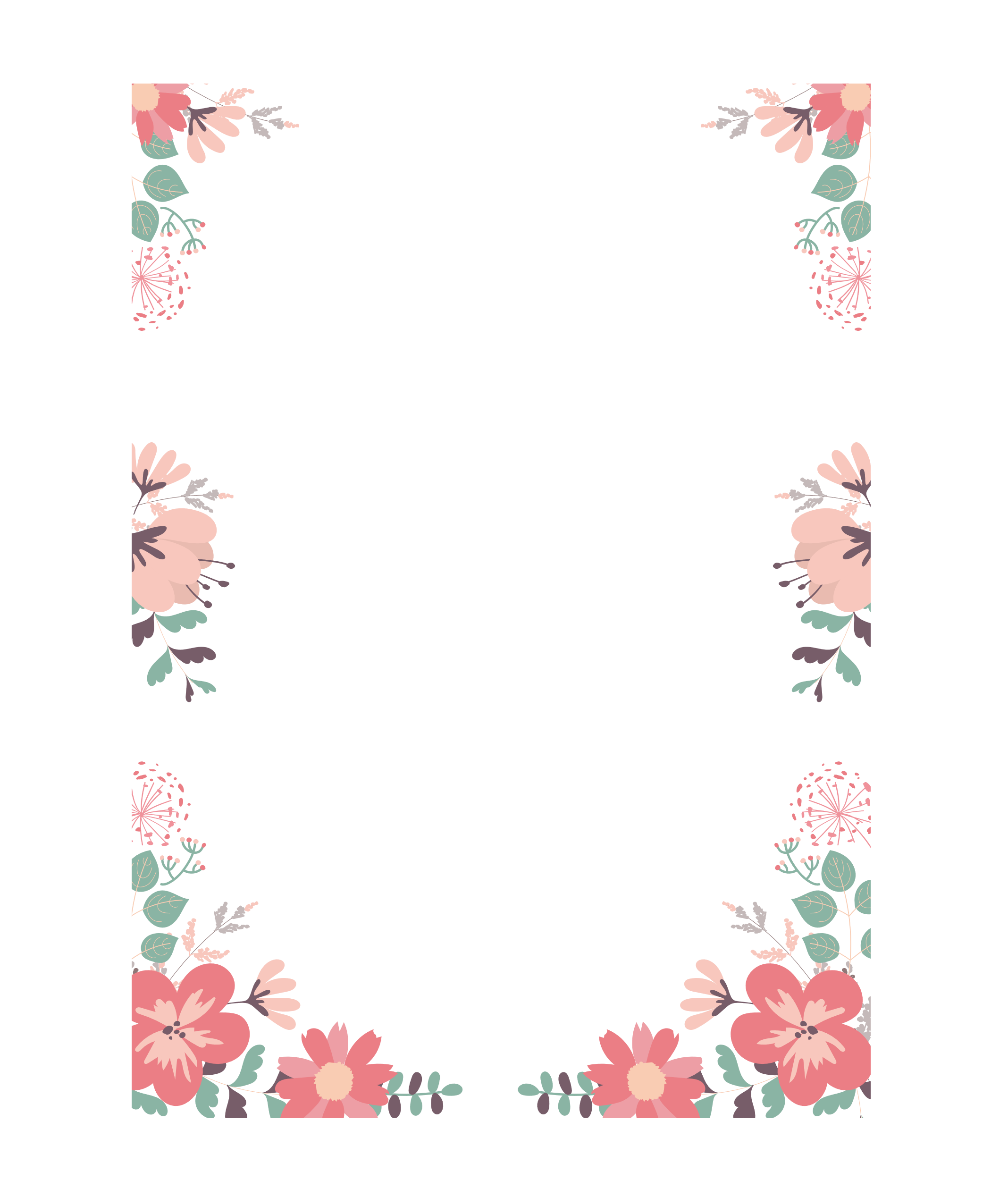 b. Tác giả Quỳnh Hợp
Nhạc sĩ Quỳnh Hợp sinh ngày 5/1/1959 tại Hà Nội. Âm nhạc của Quỳnh Hợp đồng hành cùng năm tháng và trên mọi nẻo đường quê hương với hơn 60 album đã ra mắt khán giả cả nước.
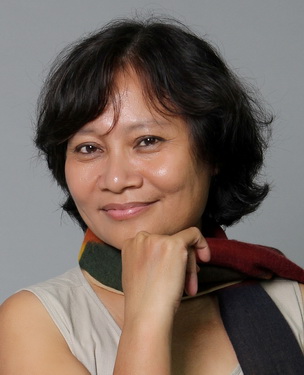 Một số album tiêu biểu: A! Tết đến rồi, Hè về vui sao (nhạc thiếu nhi), Xí… muội ơi (ca khúc tuổi học trò), Dấu chân người lính,…
Các ca khúc phổ biến: Lính đảo đợi mưa (thơ Trần Đăng Khoa), Tìm cha (thơ Đoàn Hoài Trung), Tổ quốc nhìn từ biển (thơ Nguyễn Việt Chiến).
Ngoài ra, nhạc sĩ Quỳnh Hợp còn viết một số tác phẩm cho khí nhạc như: 2 giao hưởng thơ năm 1985 và 1994, biến tấu cho violoncello và piano (Tháng 8/2004).
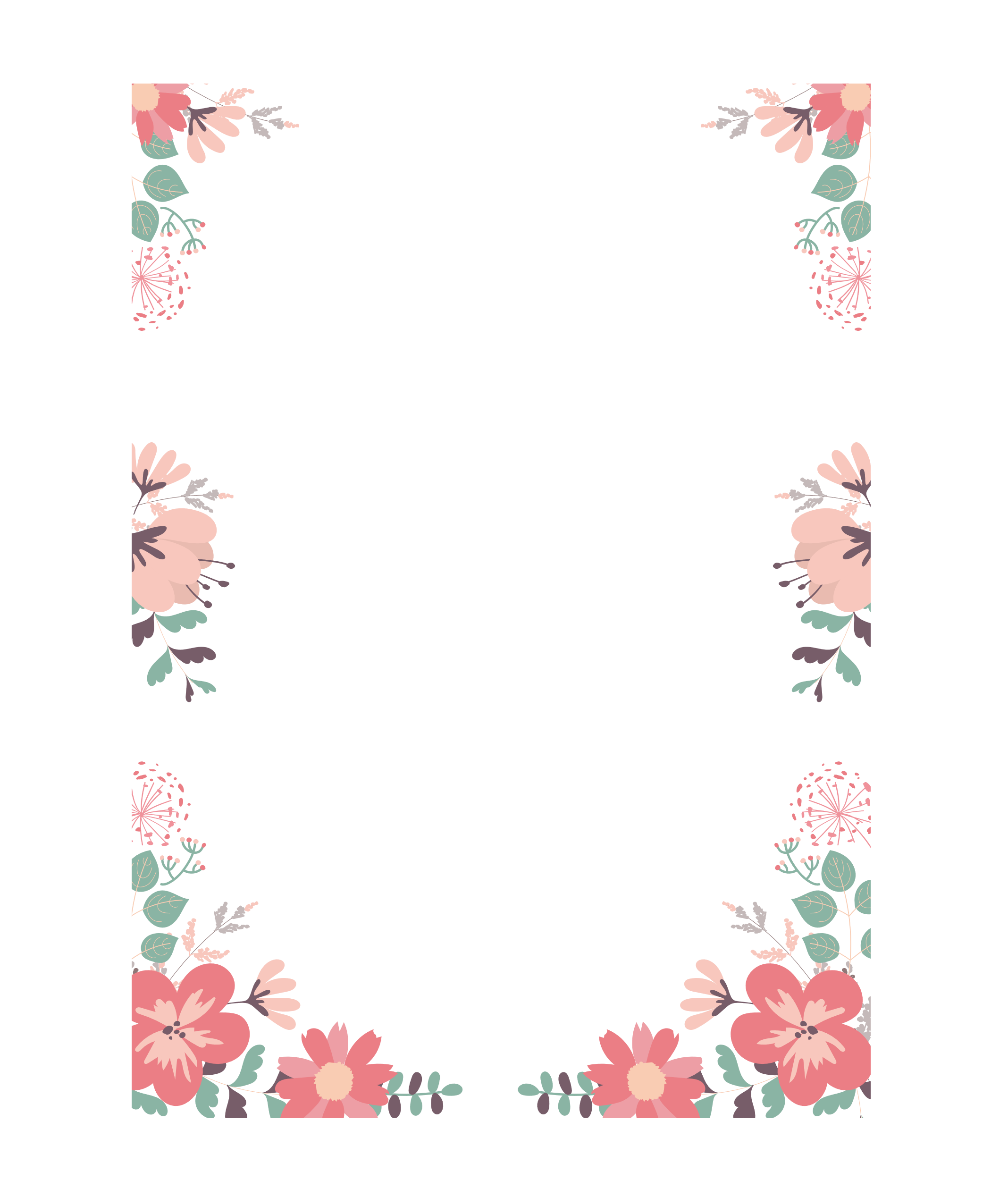 Tìm hiểu bài hát
Nêu tính chất sắc thái và nội dung của bài hát? 
- Chia đoạn, câu hát cho bài hát?
Bài hát được viết ở nhịp 4/4. Có giai điệu tươi vui, rộn ràng thể hiện niềm hân hoan, náo nức của các bạn học sinh trong những ngày đầu tựu trường. Bài hát gồm 2 đoạn:
Đoạn 1: Hồi trống điểm khai trường…như đi xa về nhà
Đoạn 2: Khăn đỏ tung trong gió….tạm xa nhé hè ơi.
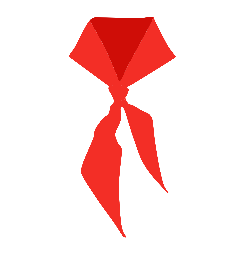 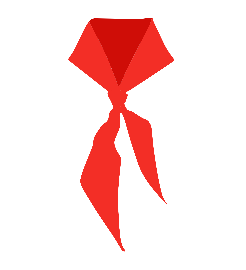 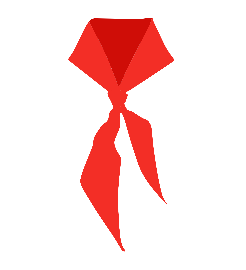 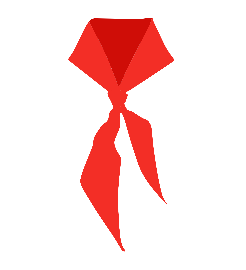 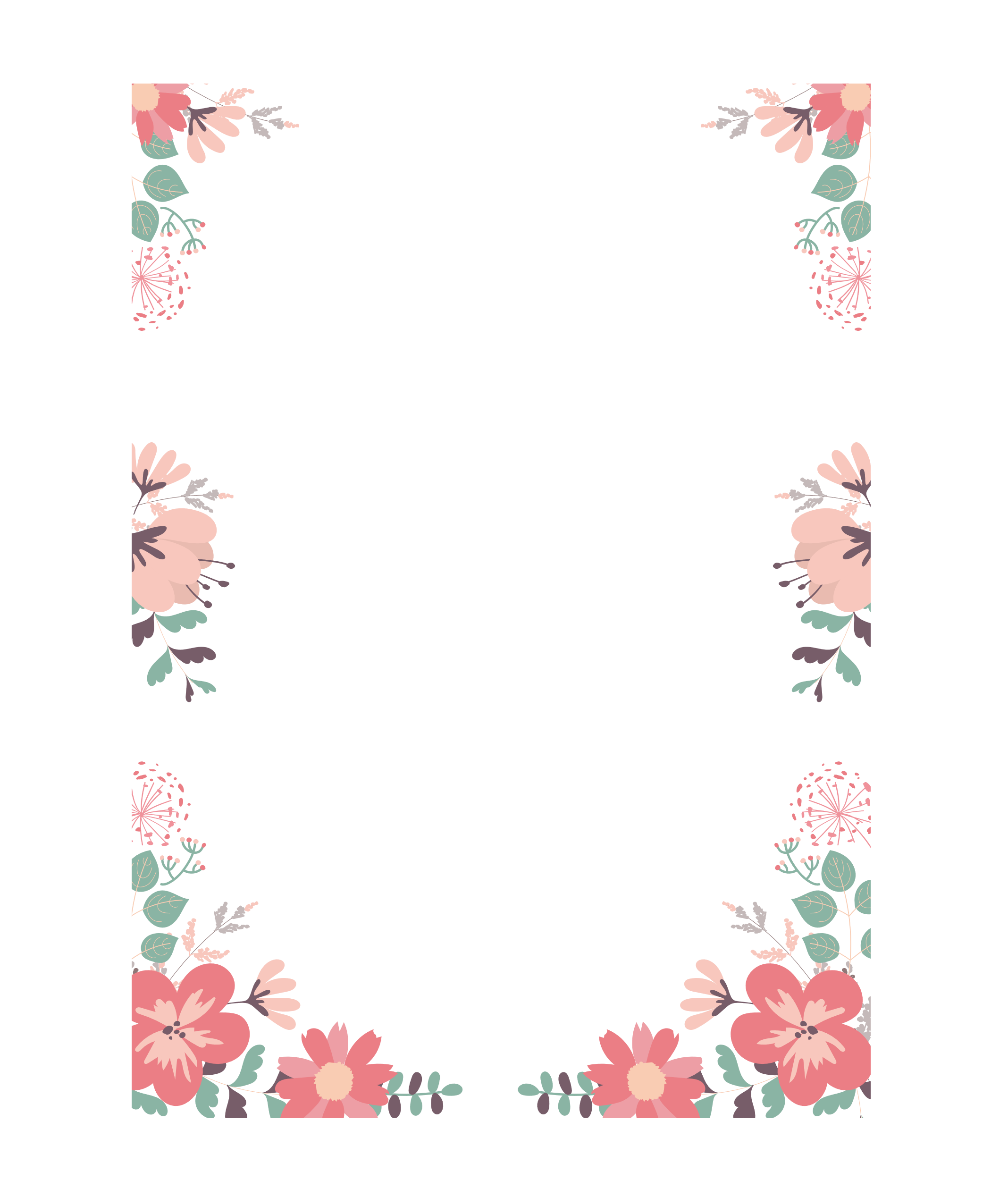 Khởi động giọng theo mẫu âm sau
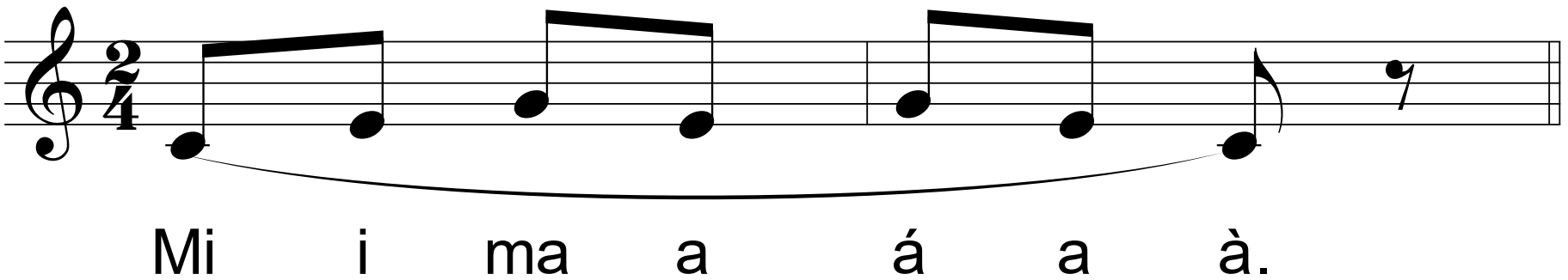 https://www.youtube.com/watch?v=x5SnkcNrjSg&t=1s
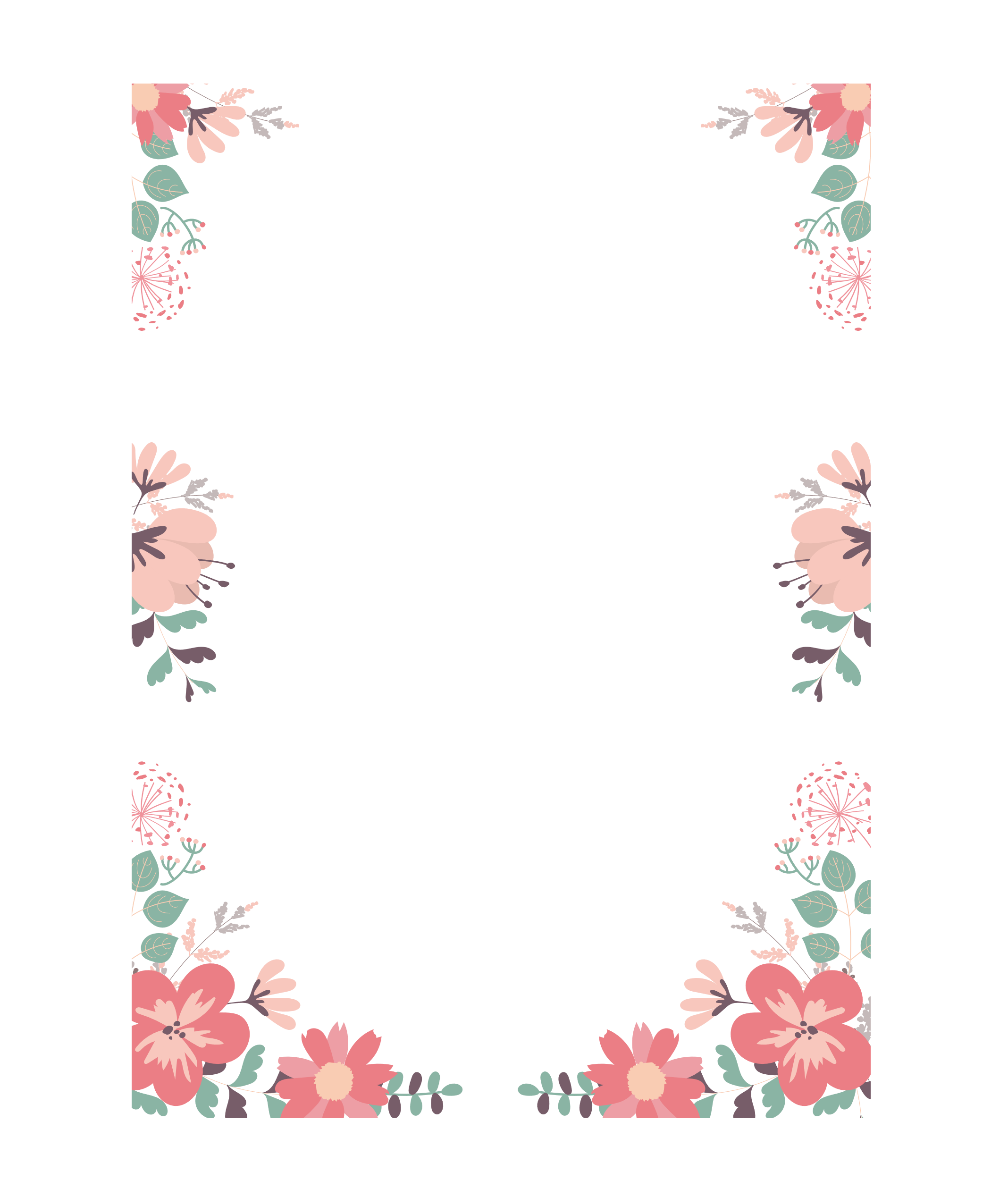 Tập hát từng câu
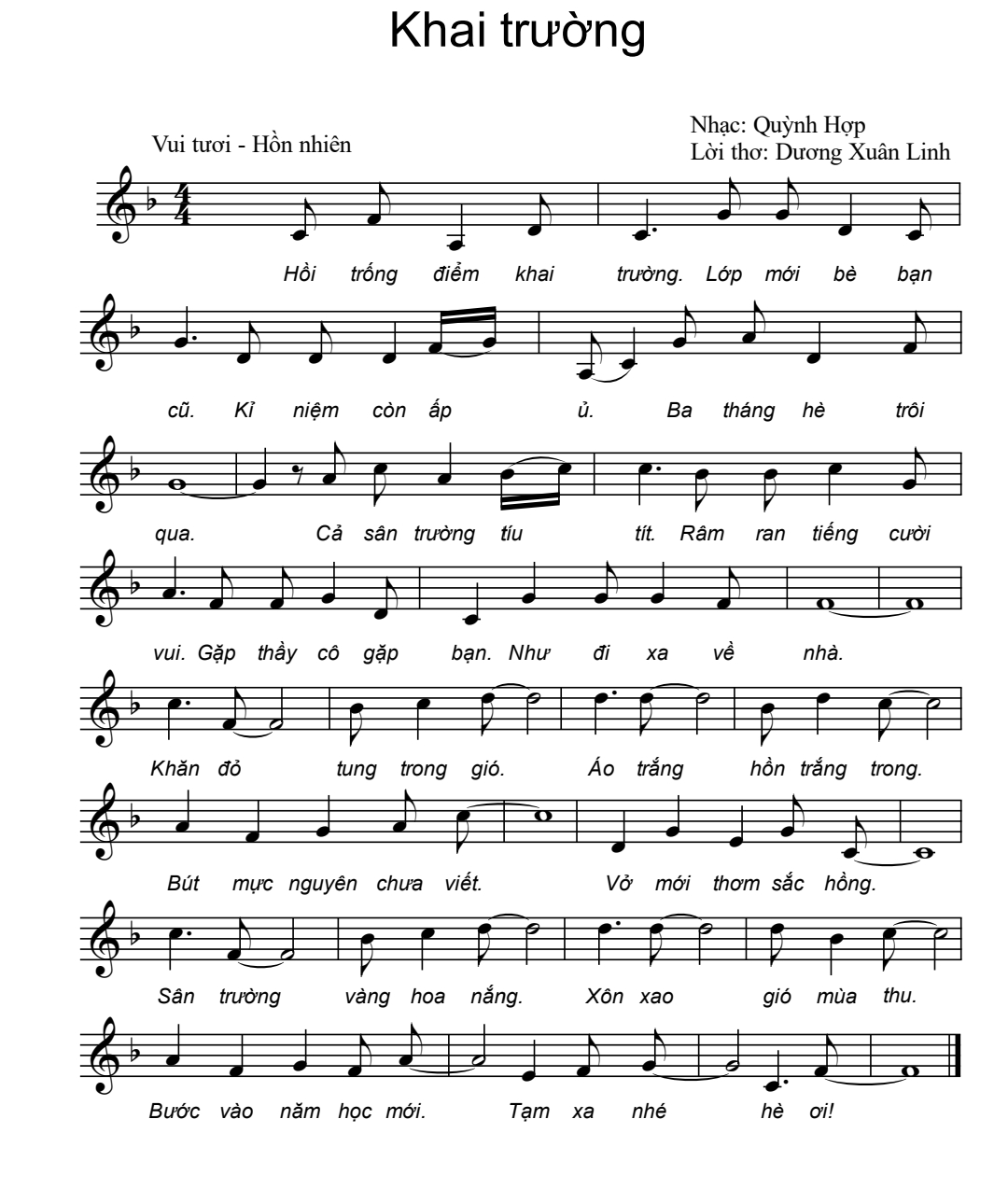 https://www.youtube.com/watch?v=jd9DedDwtDk&t=13s
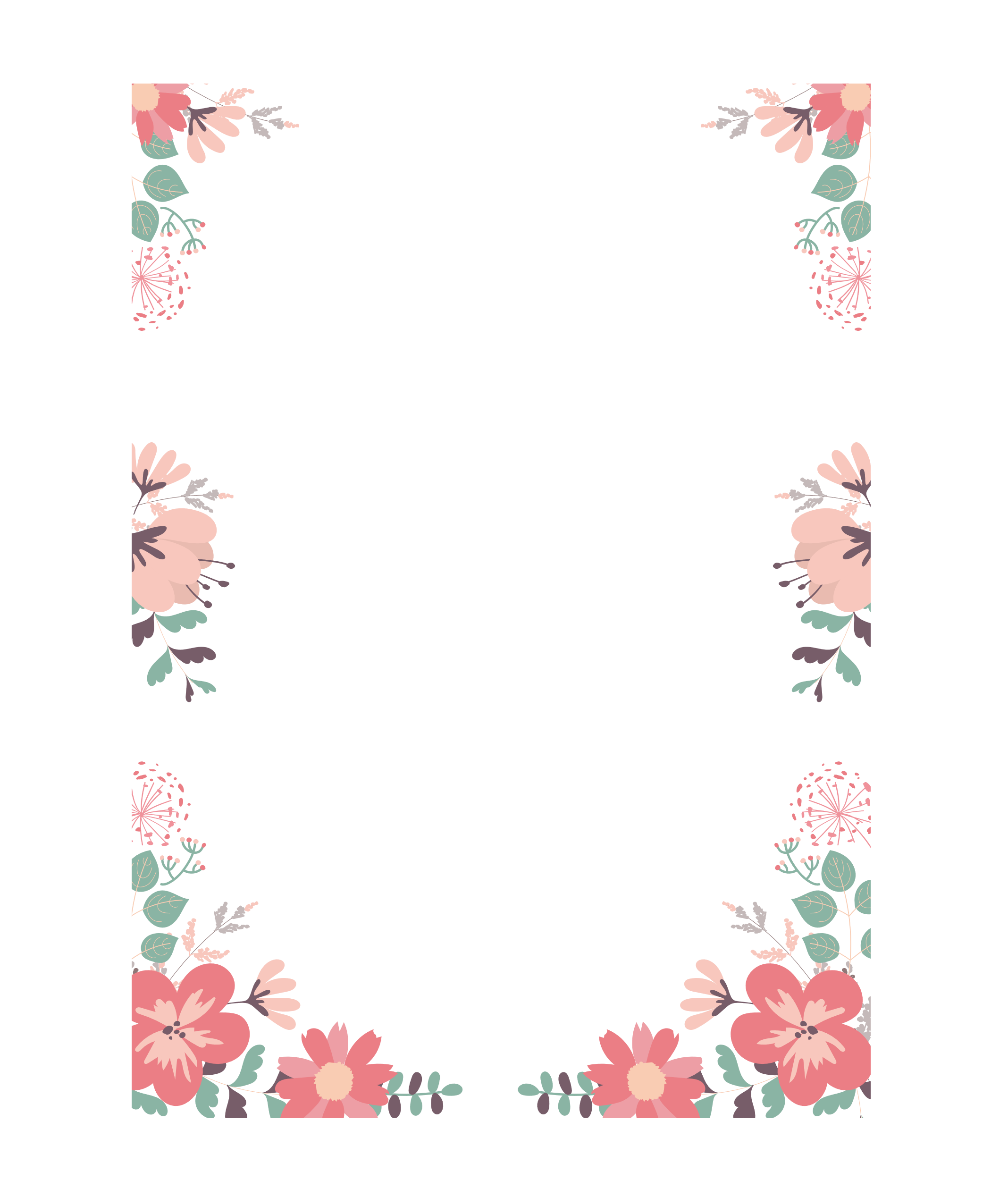 LUYỆN TẬP
* Luyện tập theo nhóm với các hình thức lĩnh xướng, hòa giọng.
+ Lĩnh xướng 1: Hồi trống điểm khai trường…trôi qua
+ Lĩnh xướng 2:Cả sân trường tíu tít…đi xa về nhà.
+ Hòa giọng: Khăn đỏ…tạm xa nhé hè ơi.
* Nêu cảm nhận sau khi học bài hát.
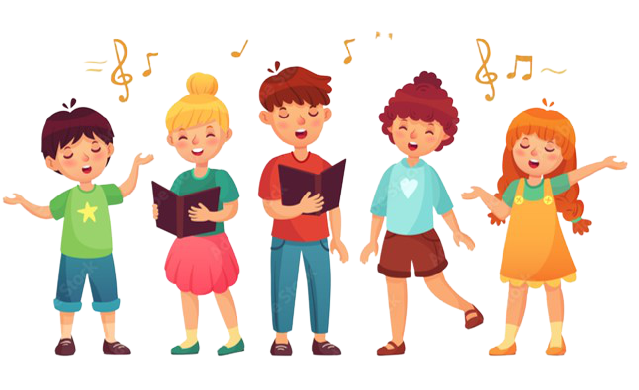 https://www.youtube.com/watch?v=V3OvKz0CMyo&t=1s
https://www.youtube.com/watch?v=rsFTSj0TnjY
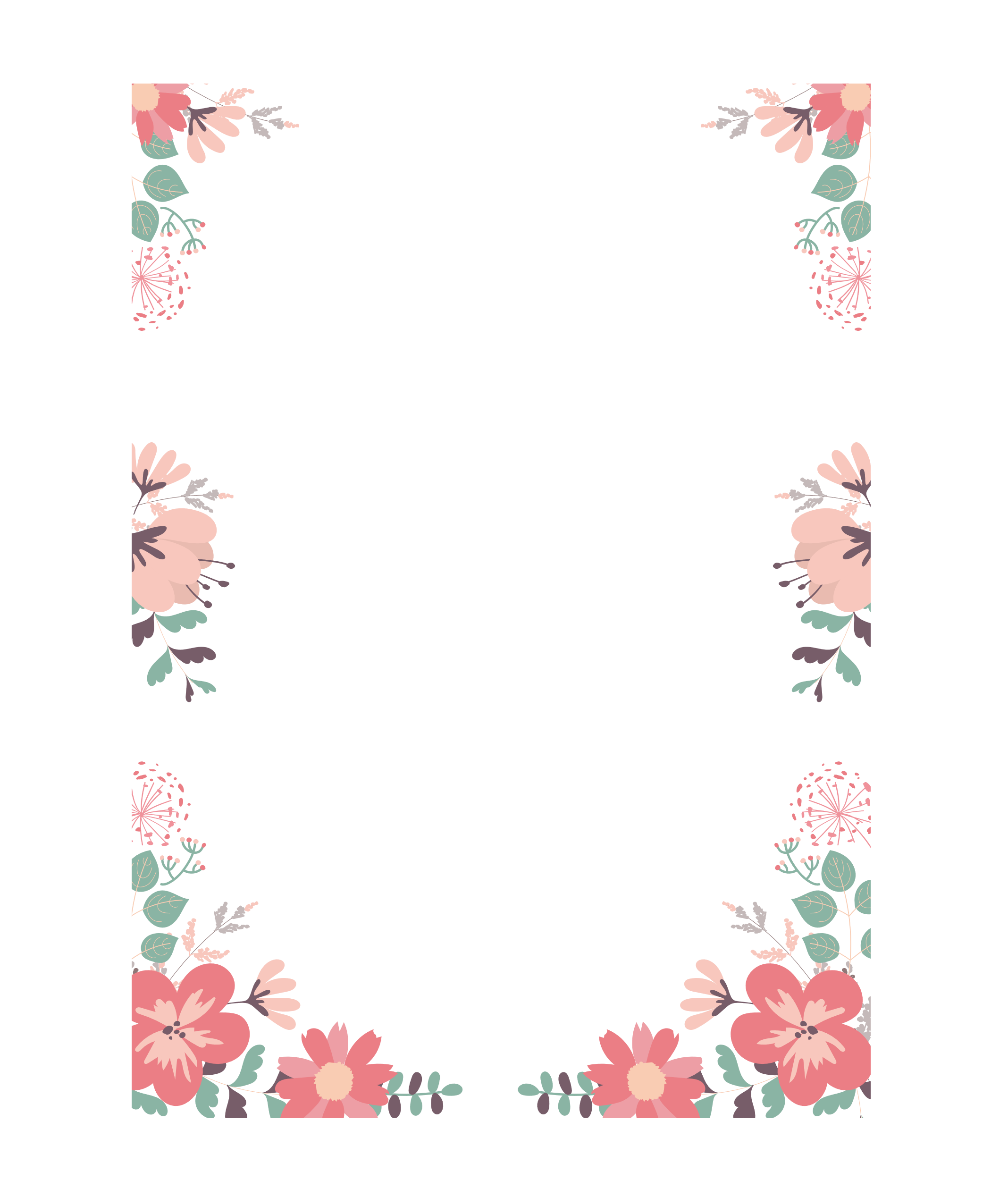 Hát kết hợp vận động phụ họa
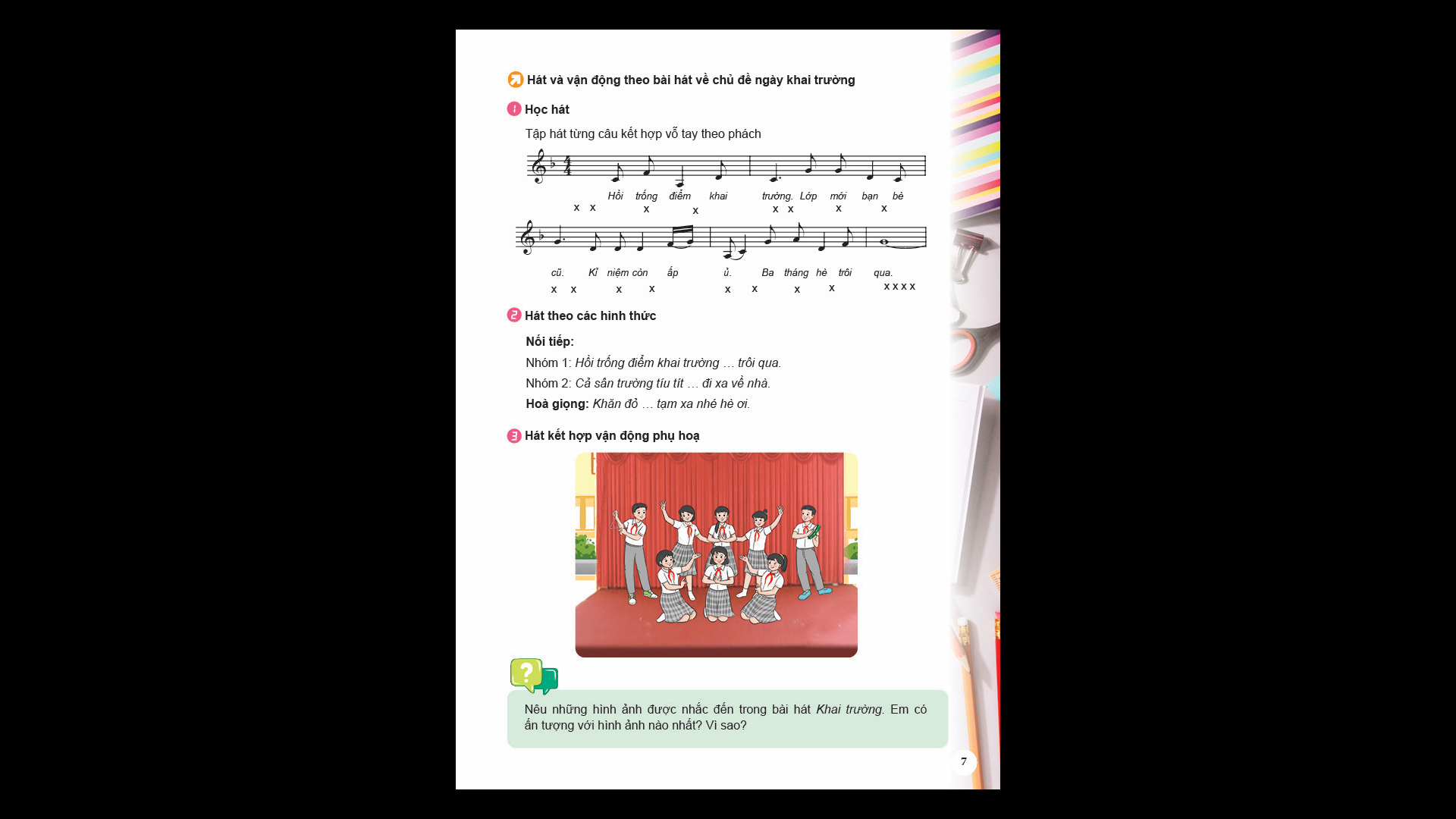 https://www.youtube.com/watch?v=rsFTSj0TnjY
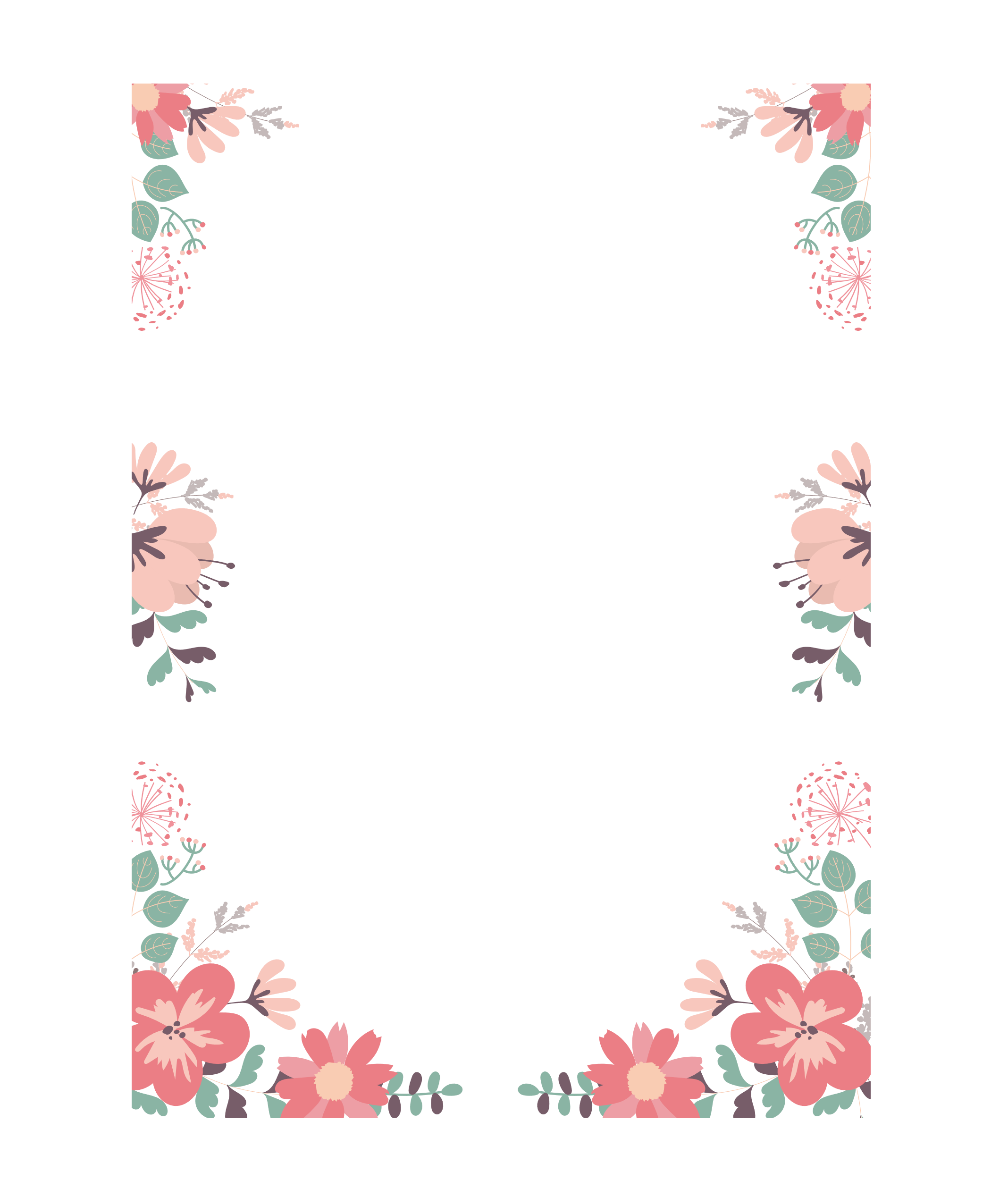 VẬN DỤNG
Cá nhân/ nhóm sáng tạo thêm ý tưởng để thể hiện bài hát.
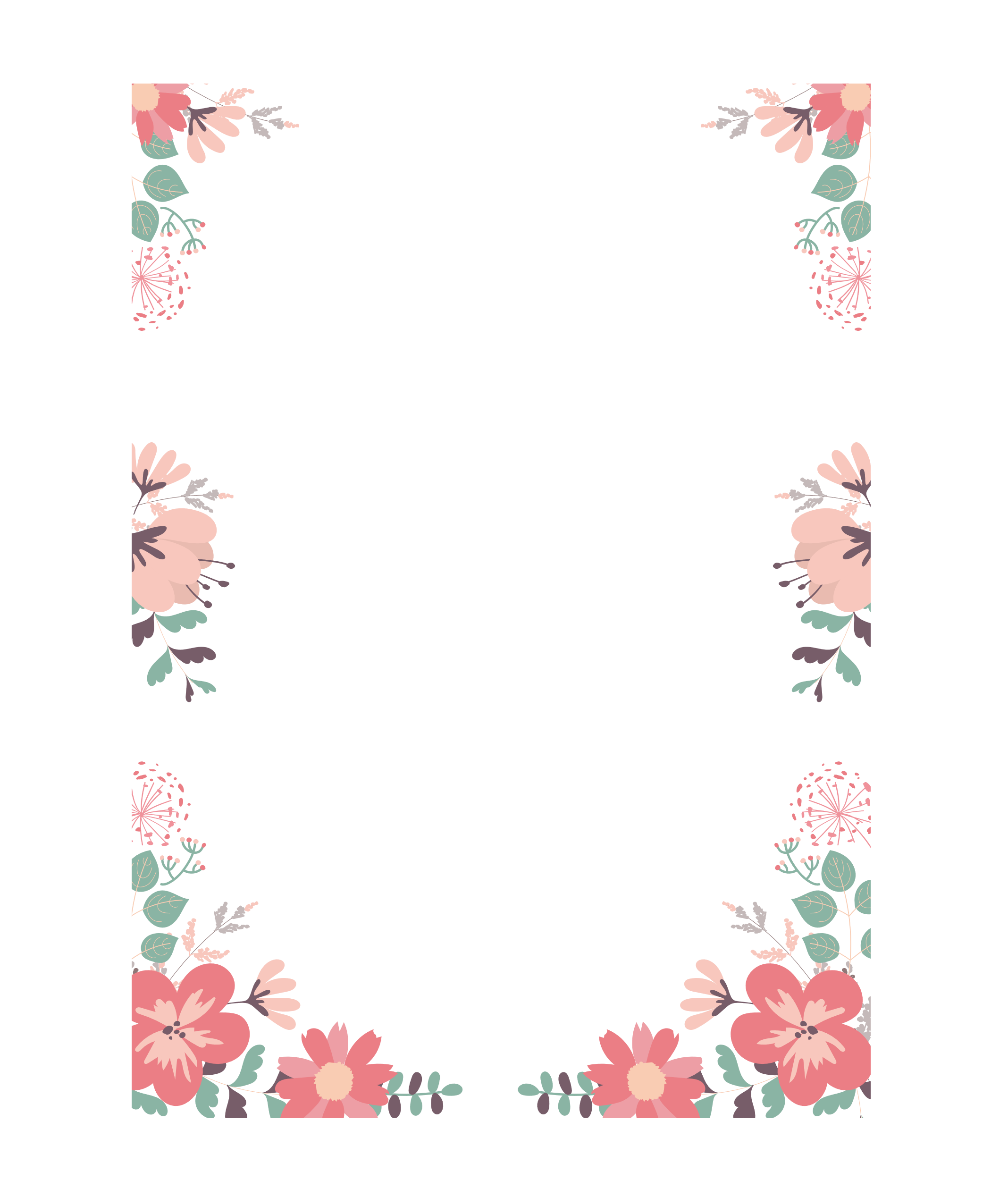 CHUẨN BỊ BÀI CHO TIẾT SAU
Dùng mã QR do GV cung cấp để khai thác học liệu điện tử luyện tập vận động cơ thể theo nhịp điệu bài hát Khai trường và xem trước Bài đọc nhạc số 1.
Hãy học thật chăm chỉ nhé!
Nhớ chuẩn bị bài cho tiết sau bạn nhé!
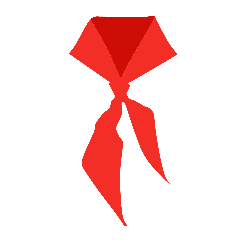 Dùng mã QR khai thác học liệu điện tử để tìm hiểu về nhịp lấy đà
Dùng mã QR khai thác học liệu điện tử để tìm hiểu Bài đọc nhạc số 1.
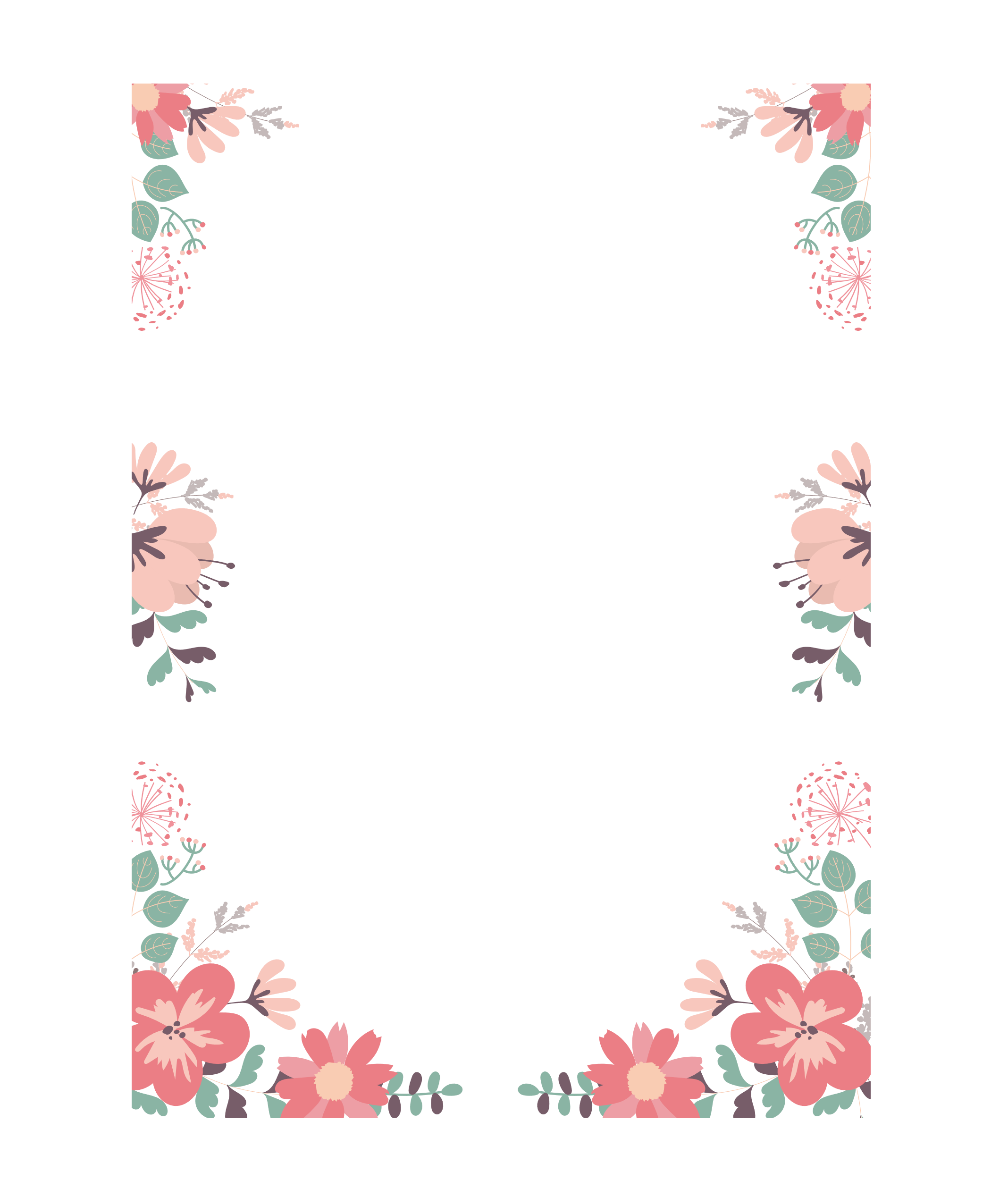 1
Tiết 2
Lí thuyết âm nhạc: Nhịp lấy đà
Đọc nhạc: Bài đọc nhạc số 1
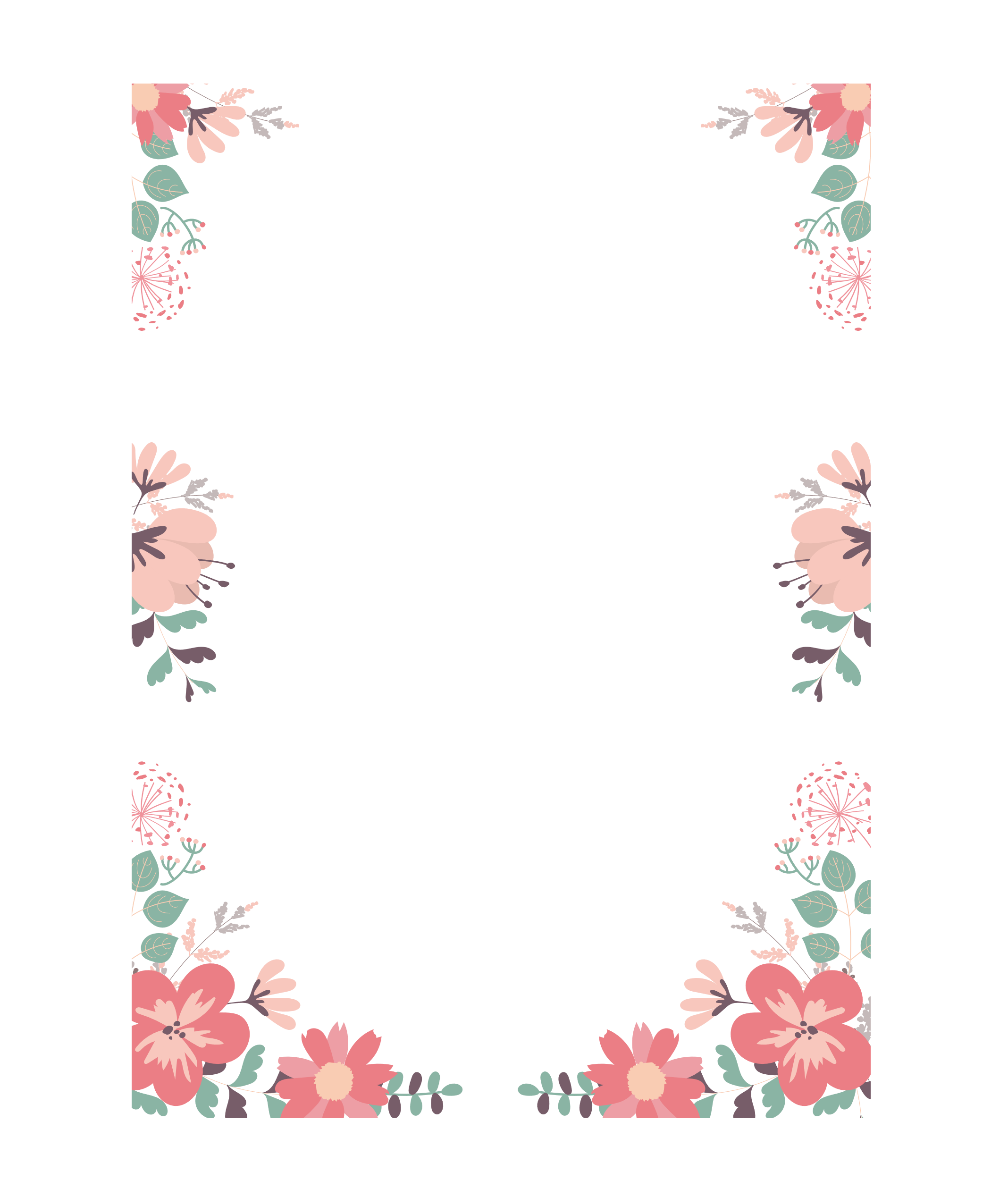 1
Nội dung 1
Lí thuyết âm nhạc: Nhịp lấy đà
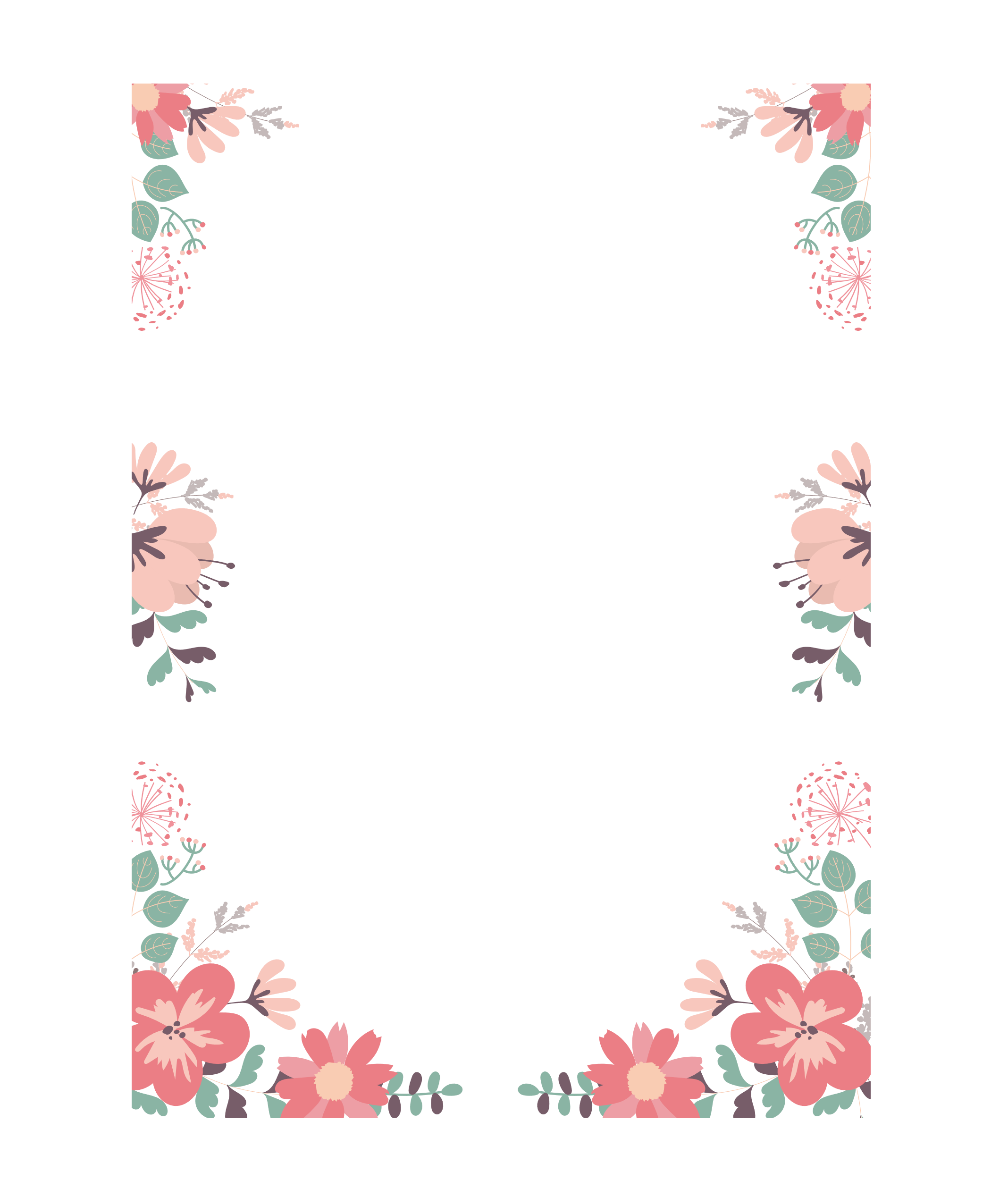 KHỞI ĐỘNG
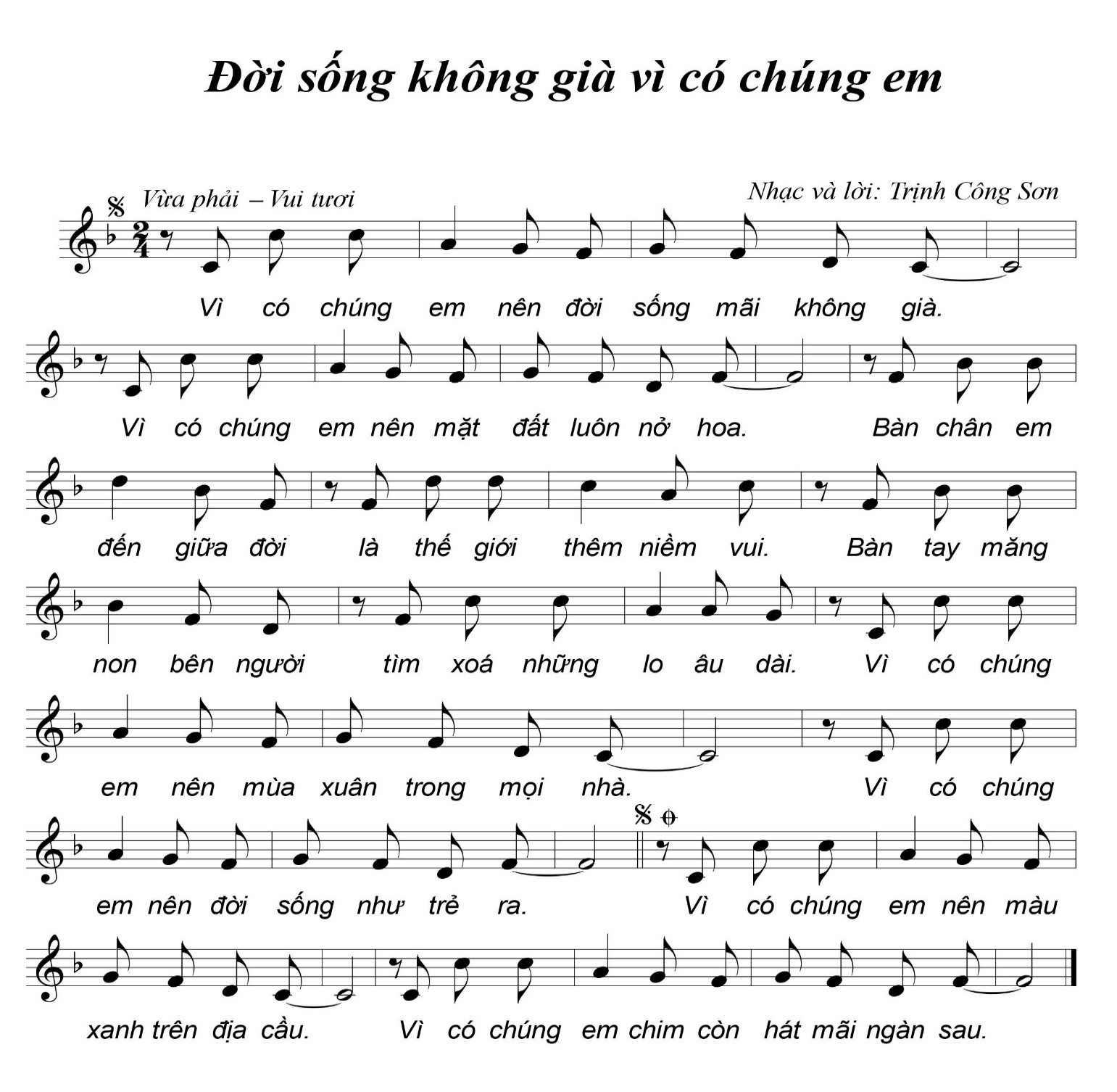 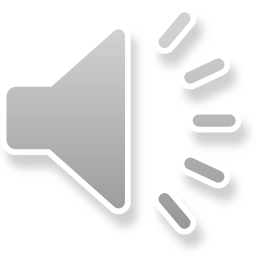 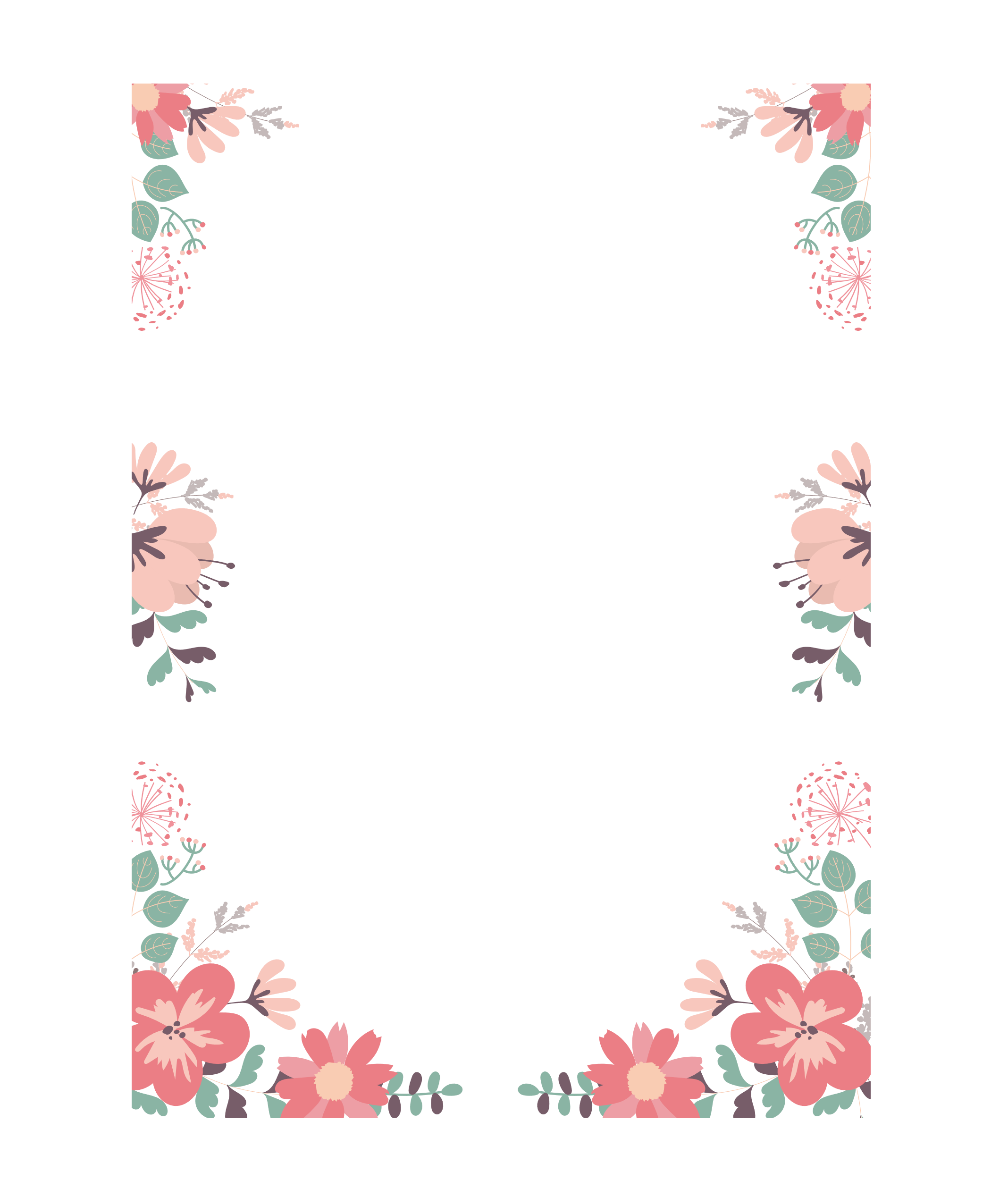 1. Tìm hiểu nhịp lấy đà
Quan sát và nhận xét ô nhịp đầu tiên của hai dòng nhạc sau:
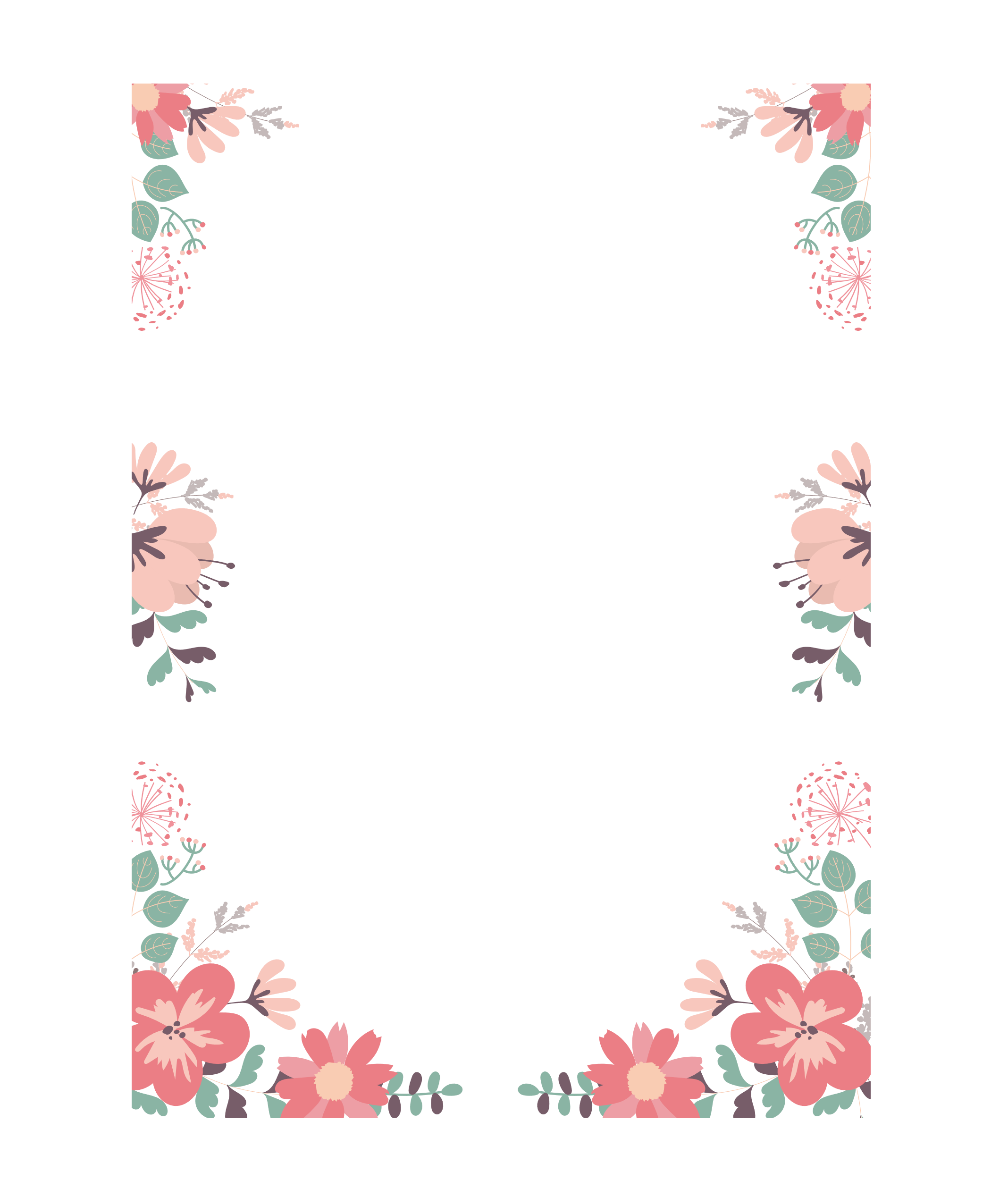 Nhịp lấy đà là một ô nhịp ở đầu bản nhạc không đầy đủ số phách theo quy định của số chỉ nhịp. Những tác phẩm được mở đầu bằng nhịp lấy đà thường kết thúc bằng một ô nhịp không đầy đủ, bổ sung cho nhịp lấy đà.
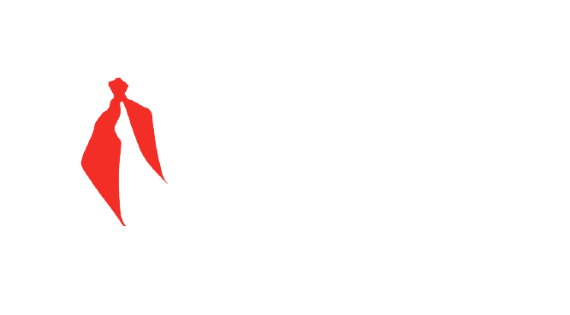 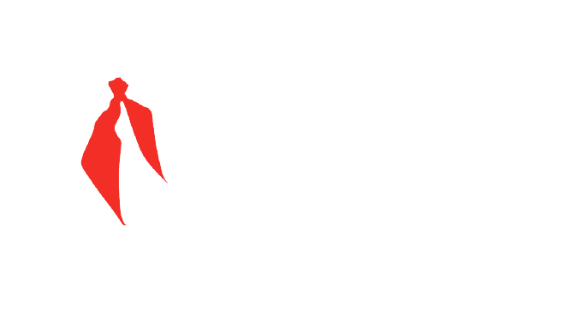 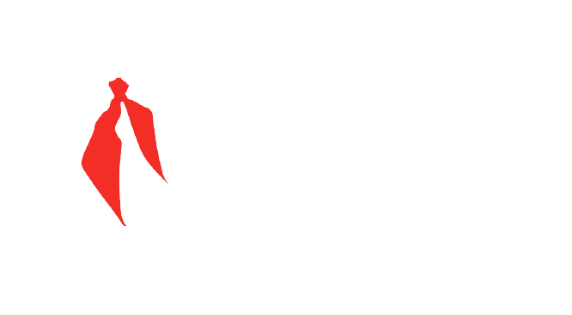 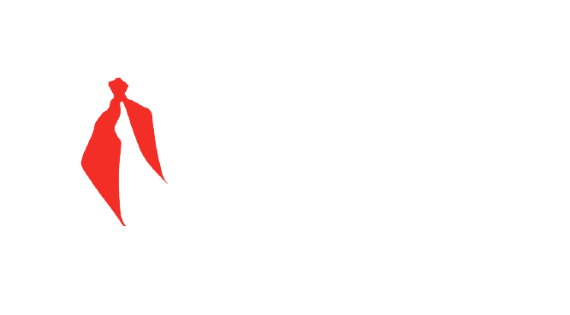 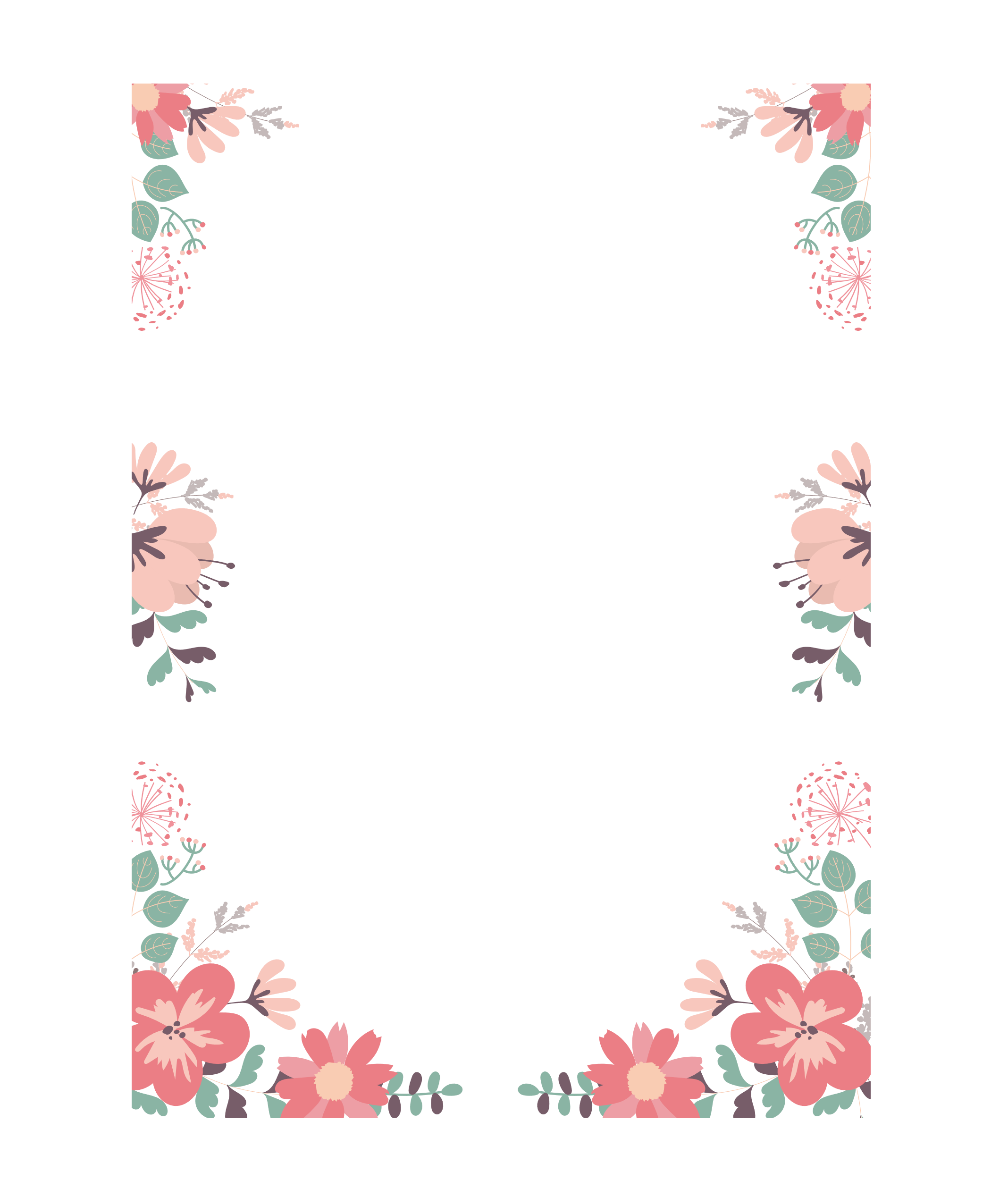 2. Nhận biết và thể hiện nhịp lấy đà
Nhận xét ô nhịp đầu tiên của bài hát.
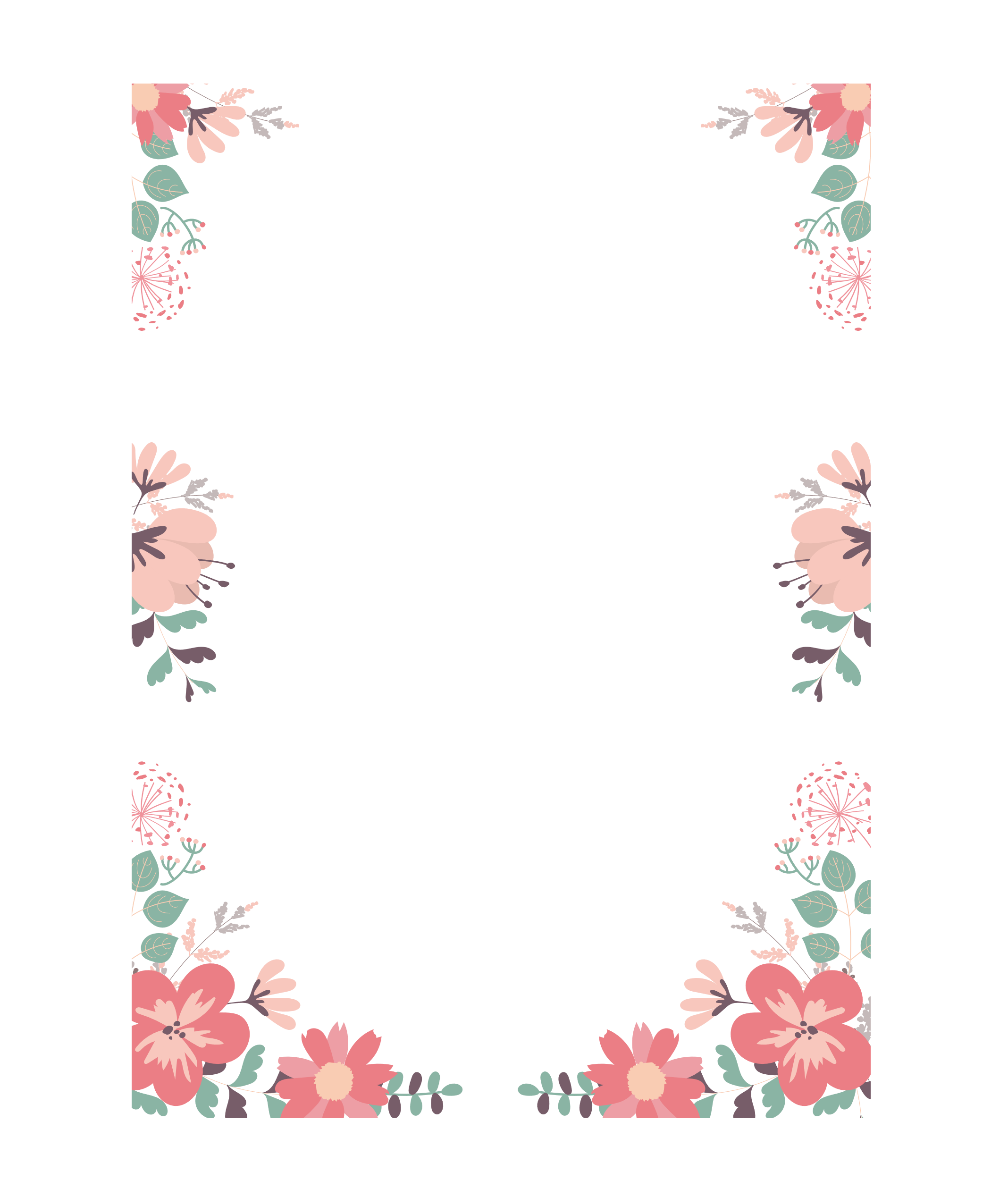 VẬN DỤNG
Sưu tầm một vài bài hát, bản nhạc có sử dụng nhịp lấy đà để cùng chia sẻ và thể hiện vào tiết Vận dụng – Sáng tạo.
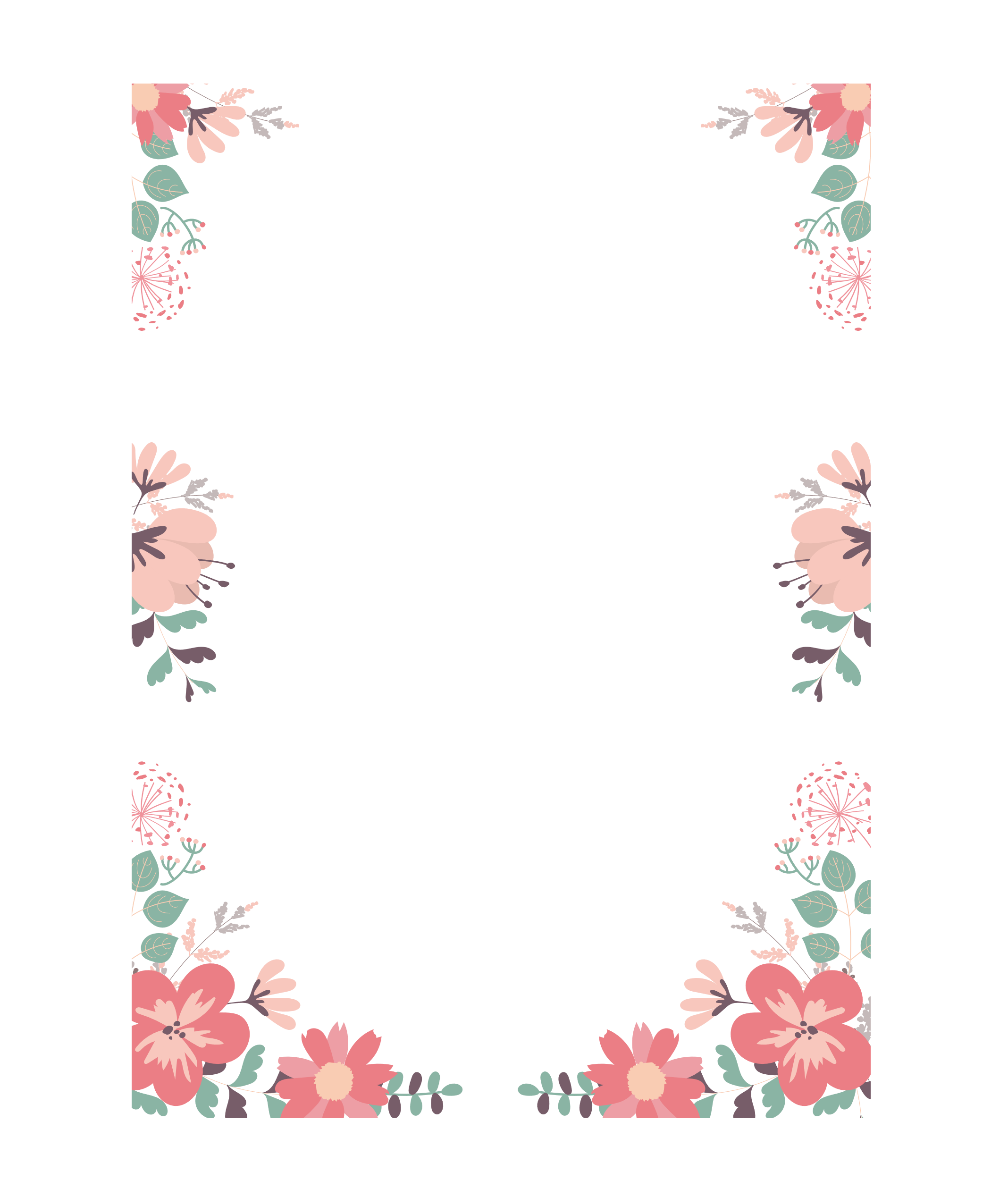 1
Nội dung 2
ĐỌC NHẠC: BÀI ĐỌC NHẠC SỐ 1
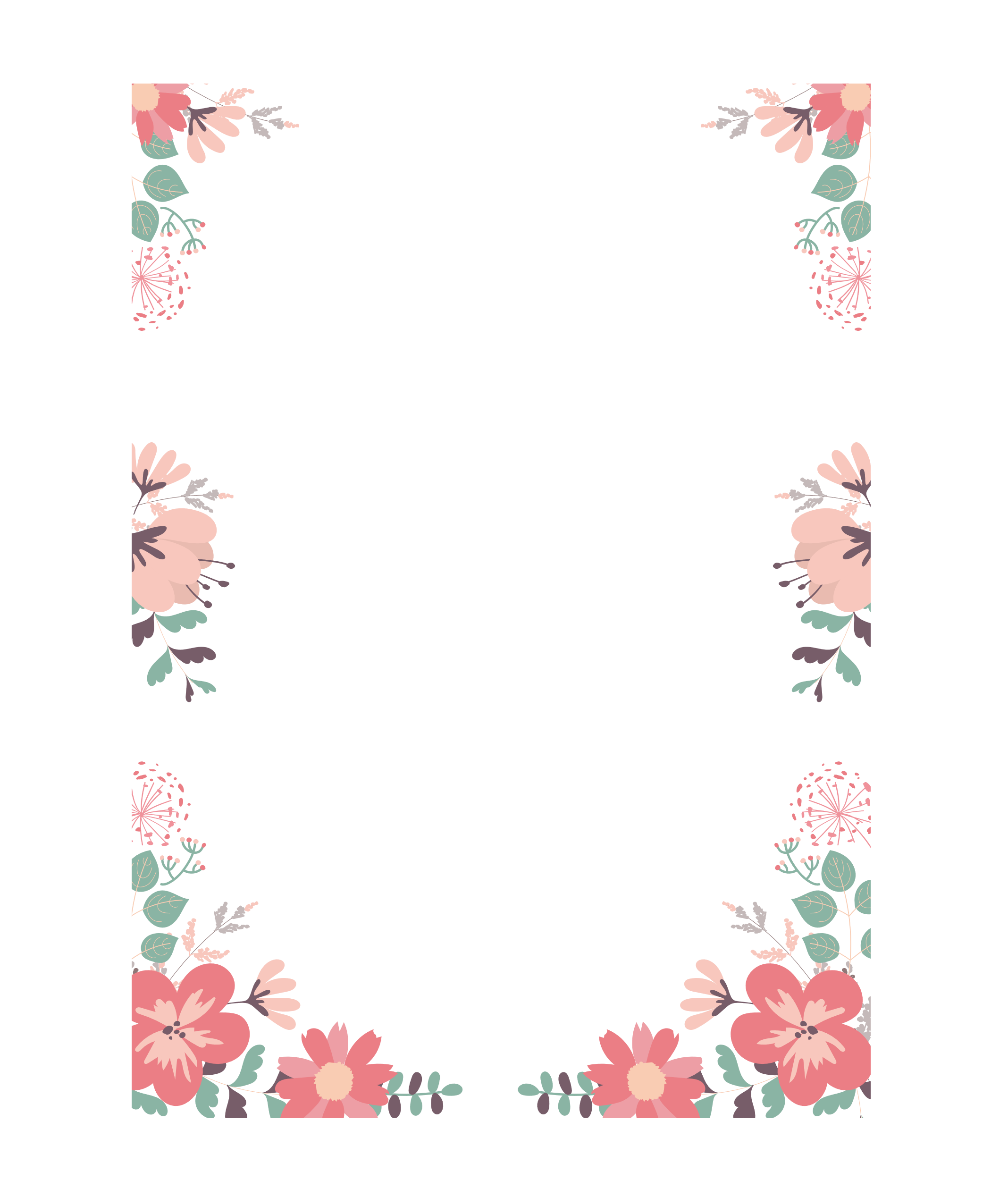 HÌNH THÀNH KIẾN THỨC MỚI
Tìm hiểu bài đọc nhạc
- Bài đọc nhạc viết ở nhịp gì? Nhắc lại định nghĩa nhịp đó?
- Nhận xét ô nhịp đầu tiên?
- Nêu tên các nốt nhạc và hình nốt có trong bài?
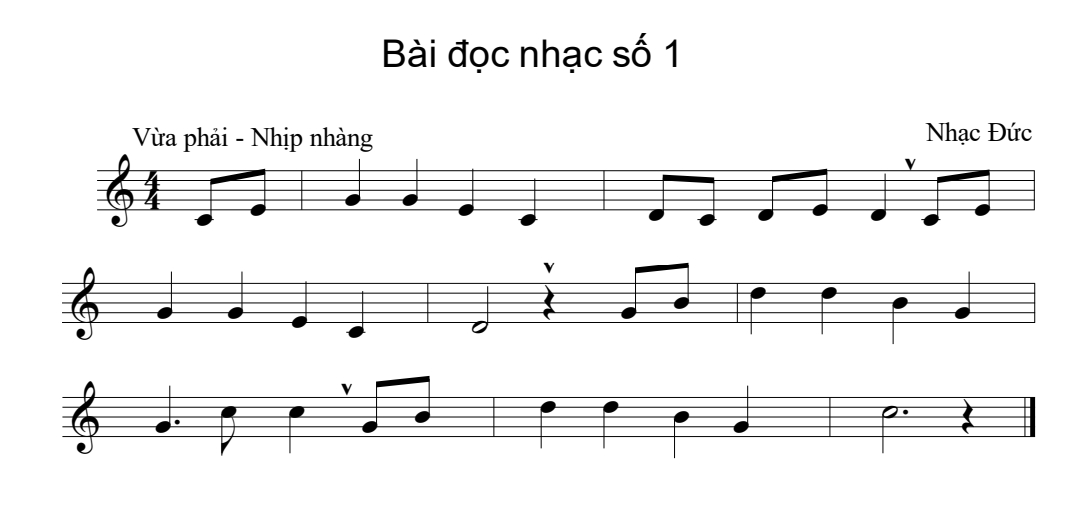 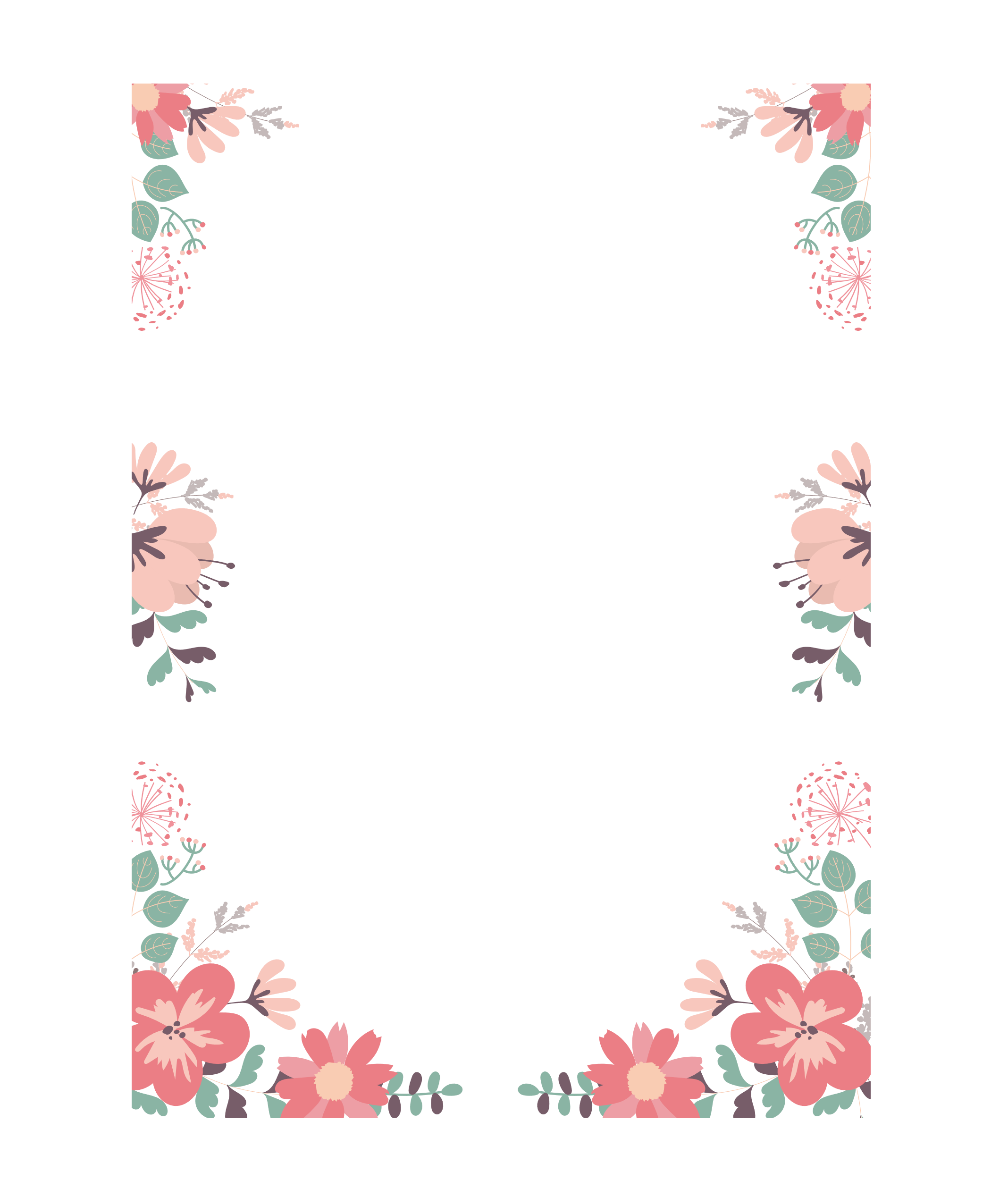 -    Nhịp 4/4 (C) có 4 phách trong một ô nhịp. Giá trị mỗi phách bằng một nốt đen.  Phách 1 mạnh, phách 2 nhẹ, phách 3 mạnh vừa, phách 4 nhẹ.
Ô  nhịp đầu tiên :Nhịp lấy đà.
Tên nốt nhạc: Đô, rê, mi, son, si
 Hình nốt: Móc đơn, đen, đen chấm dôi, trắng, lặng đen.
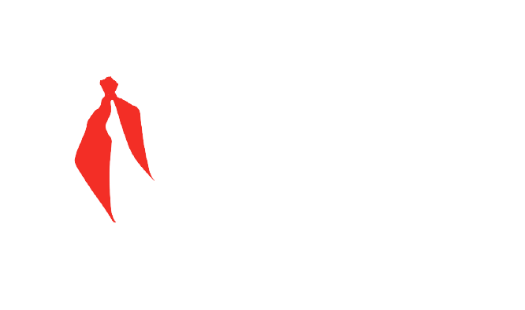 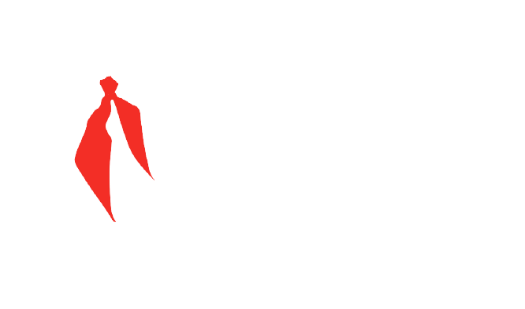 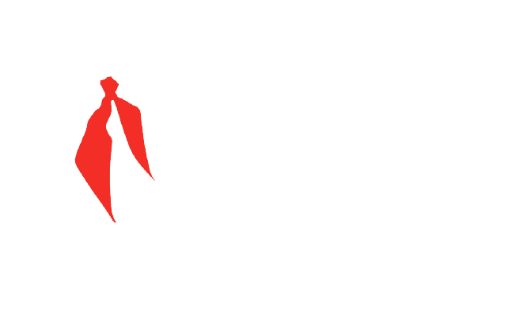 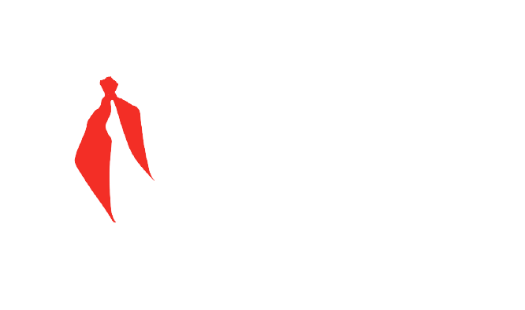 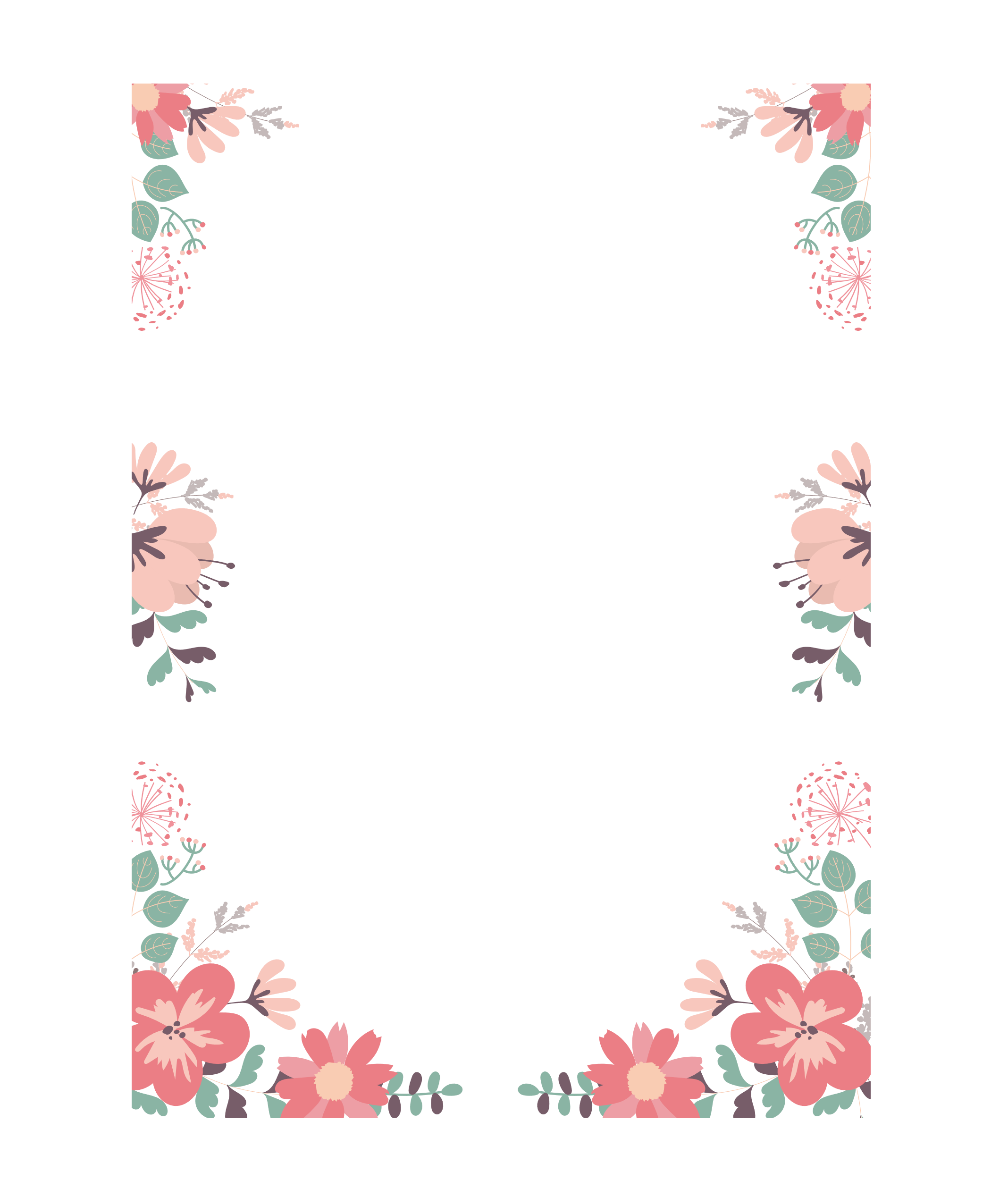 Đọc gam Đô trưởng và trục của gam
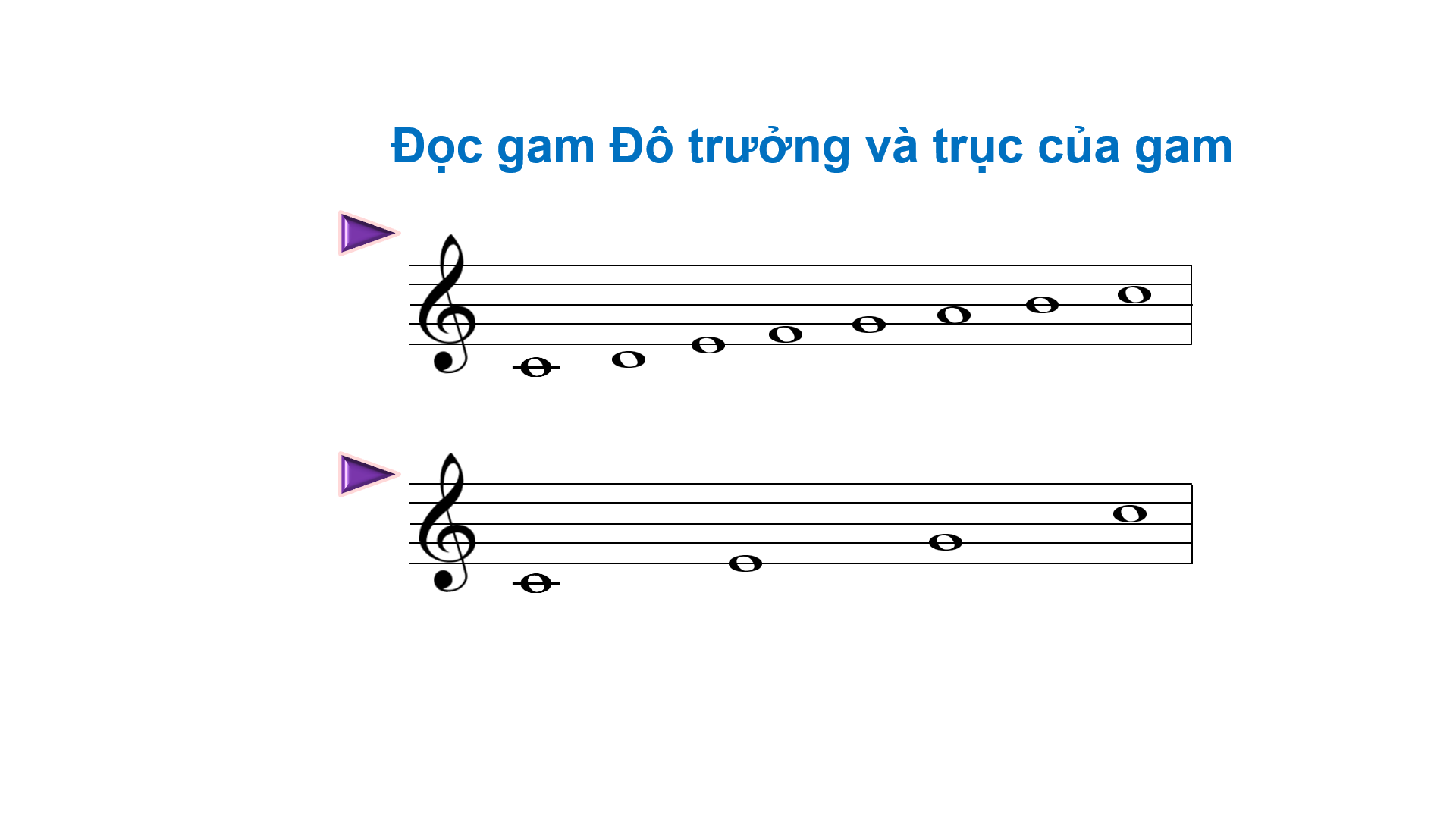 https://www.youtube.com/watch?v=ydICphMzBik
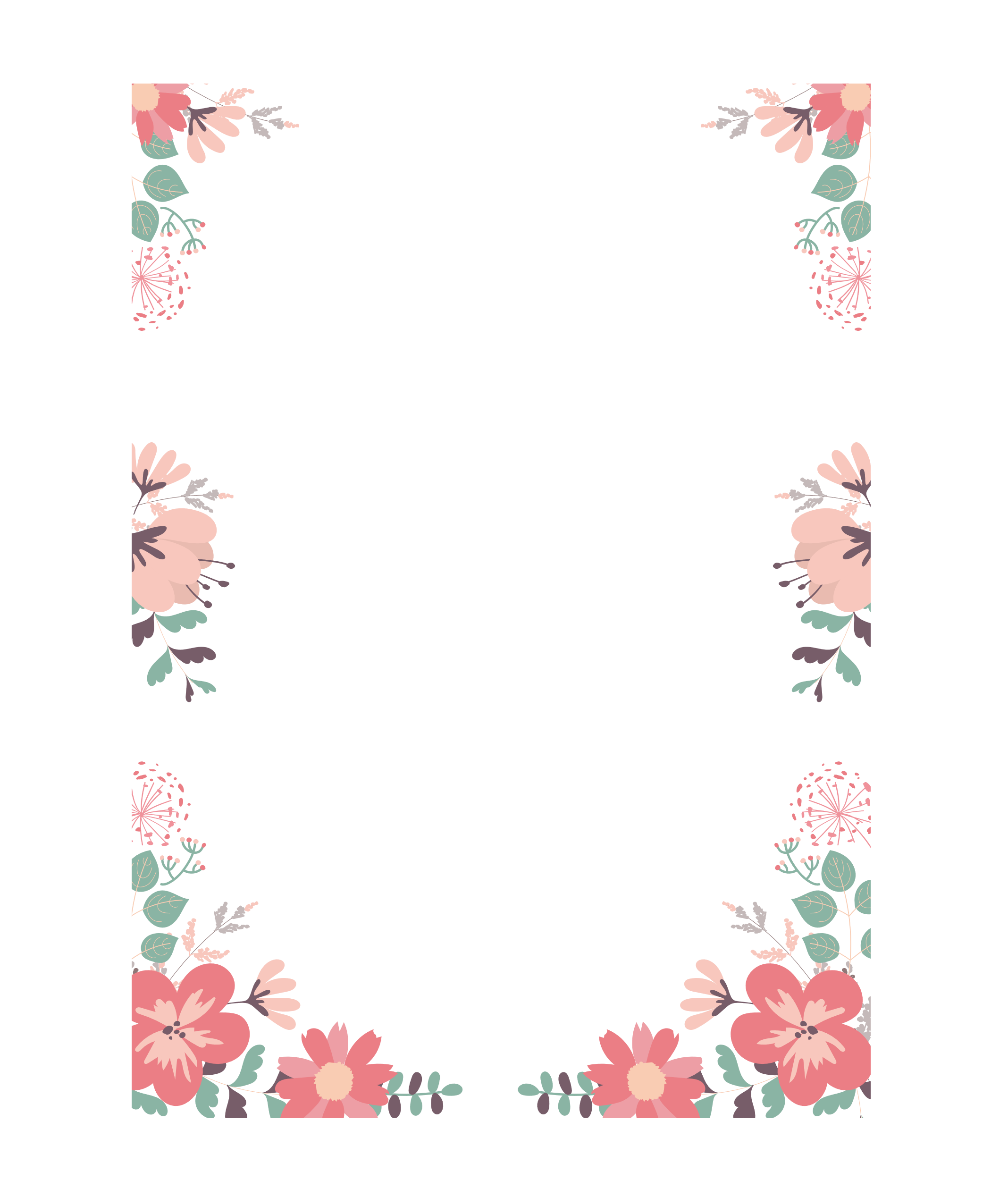 Luyện quãng 3 và Luyện tập tiết tấu gõ theo phách
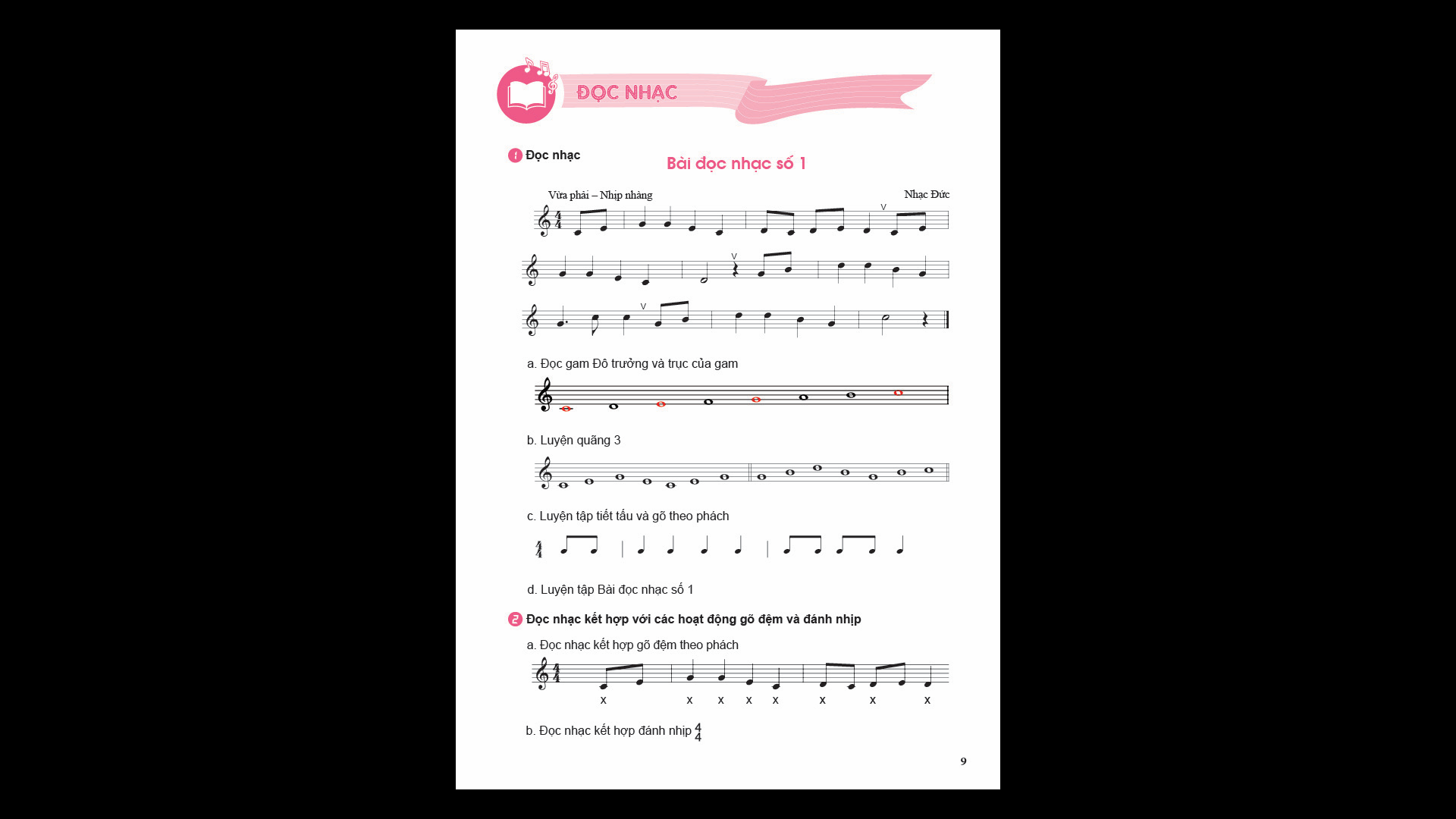 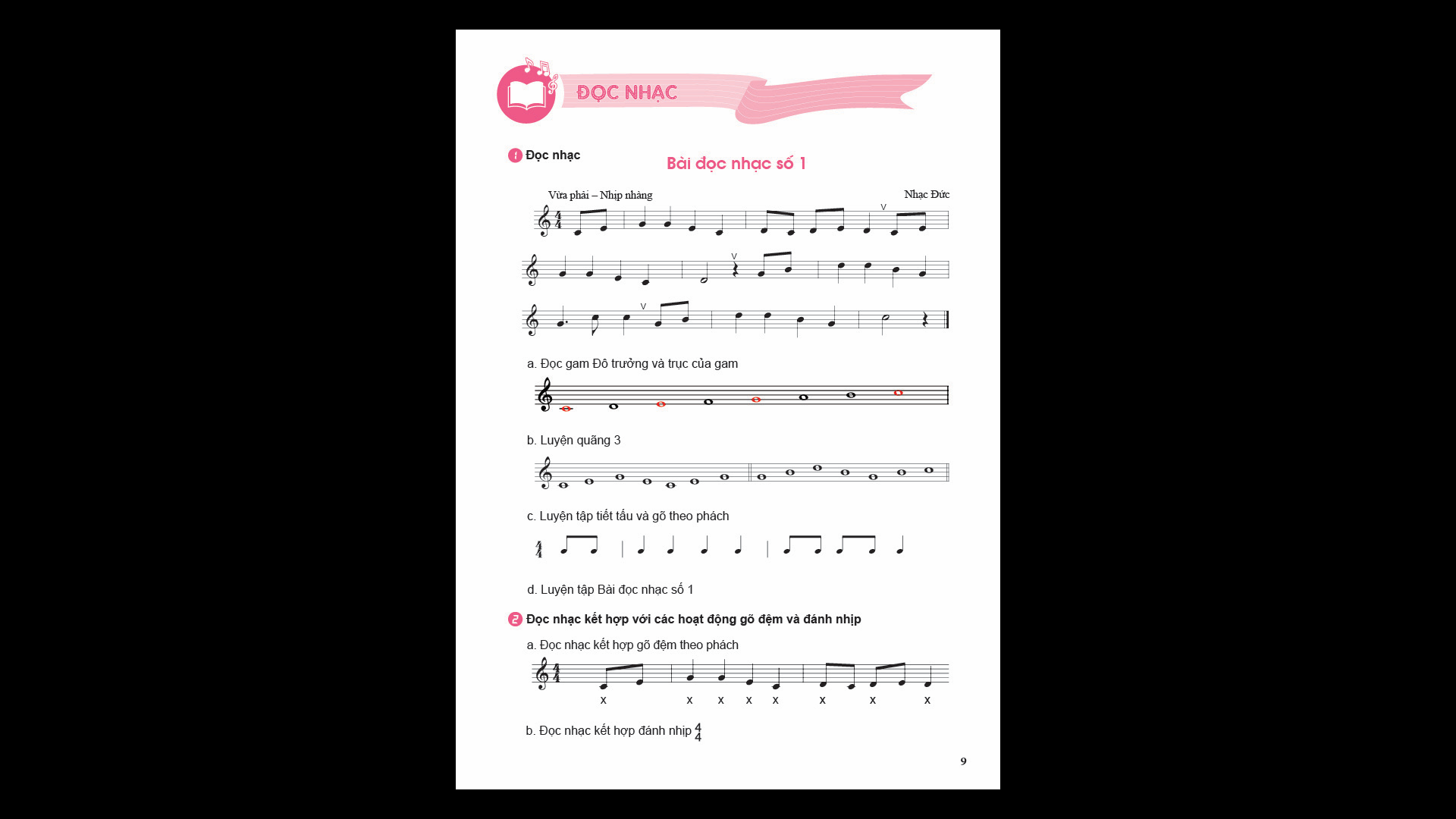 https://www.youtube.com/watch?v=ydICphMzBik
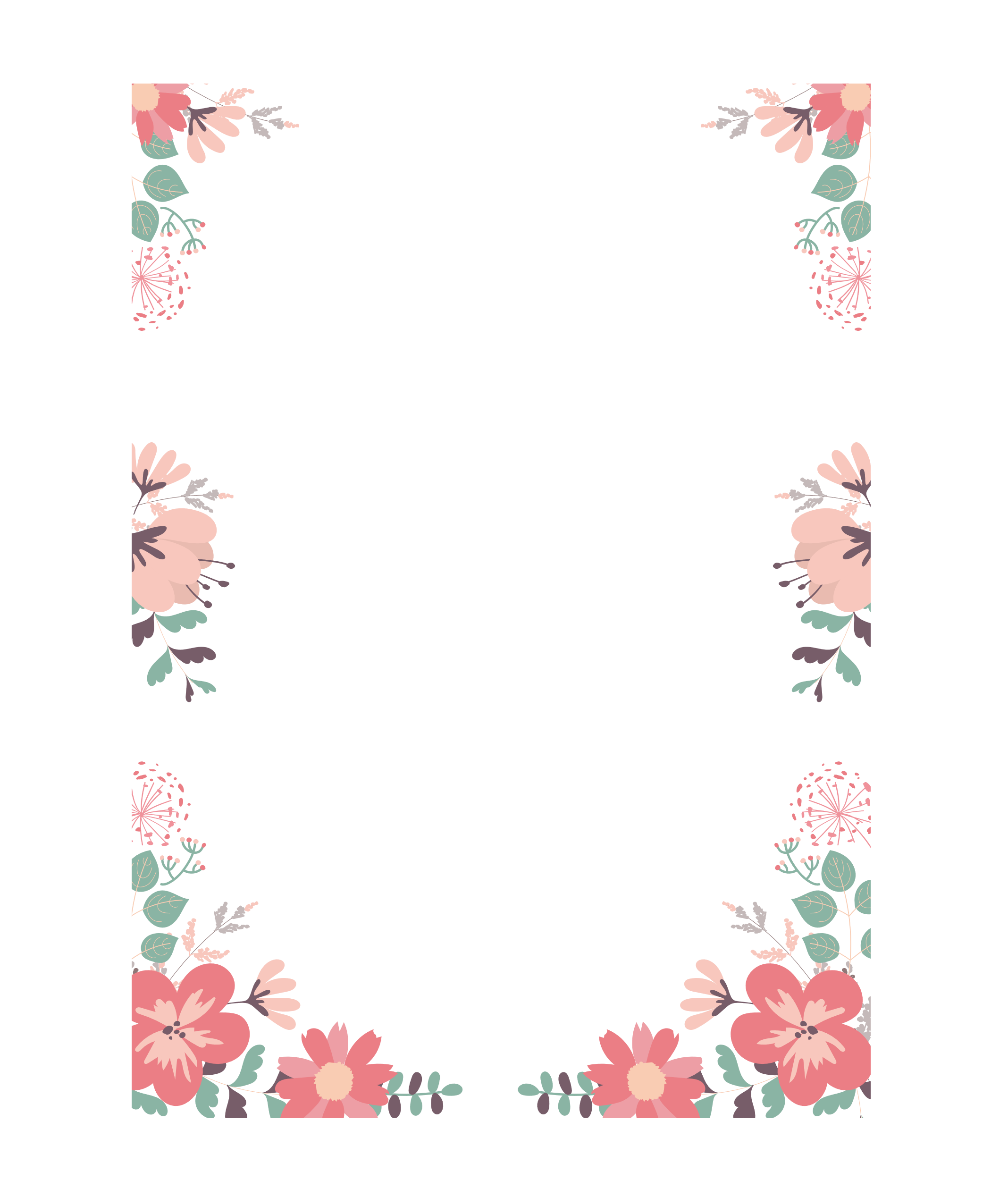 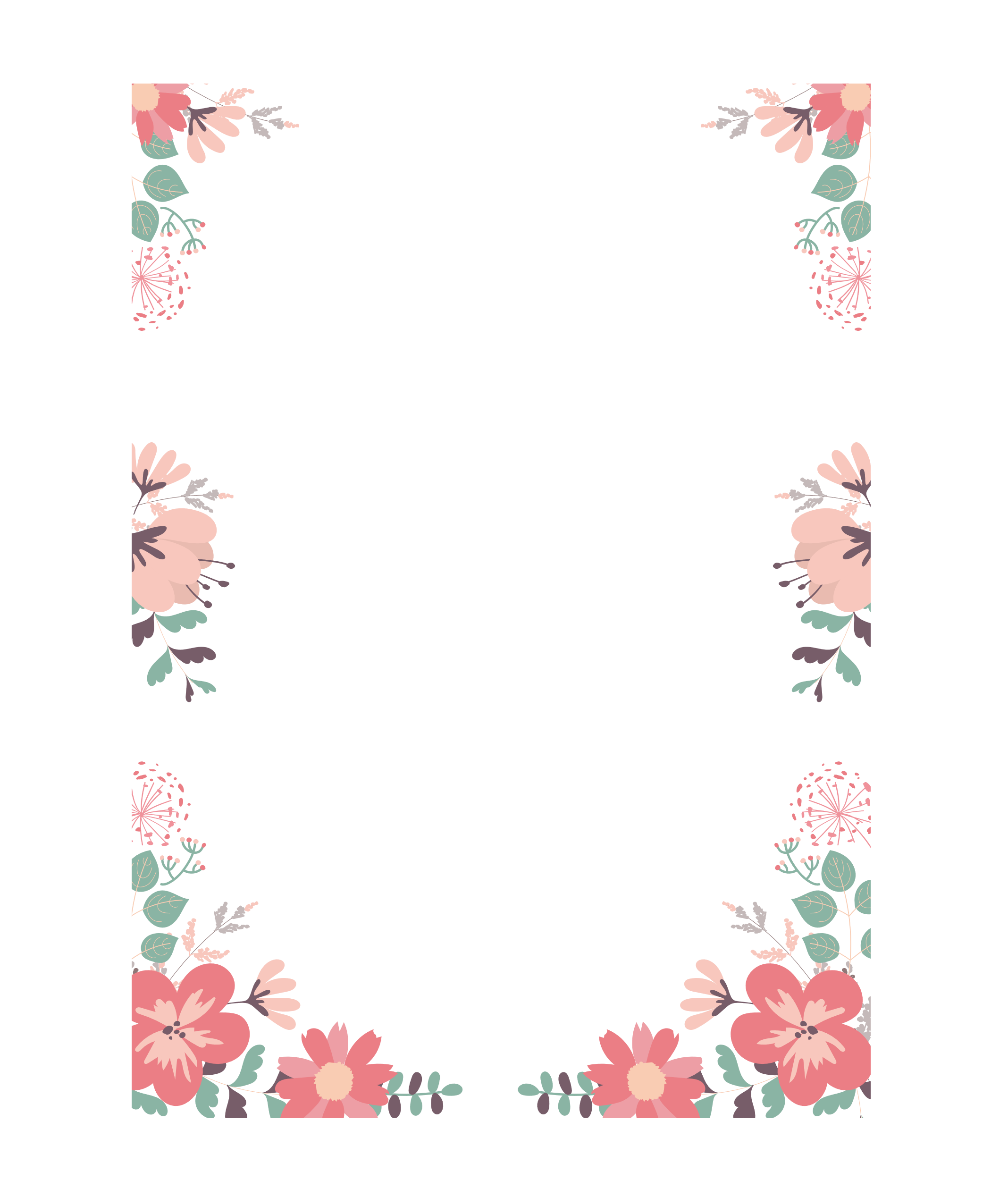 Tập đọc từng nét nhạc
Bài đọc nhạc số 1
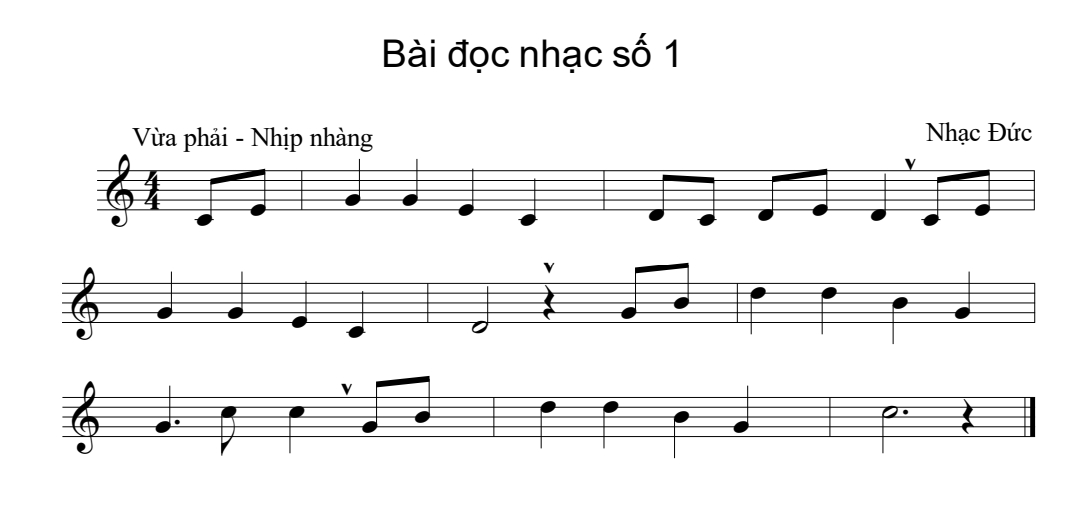 https://www.youtube.com/watch?v=S9ZJ6TD5Ex8
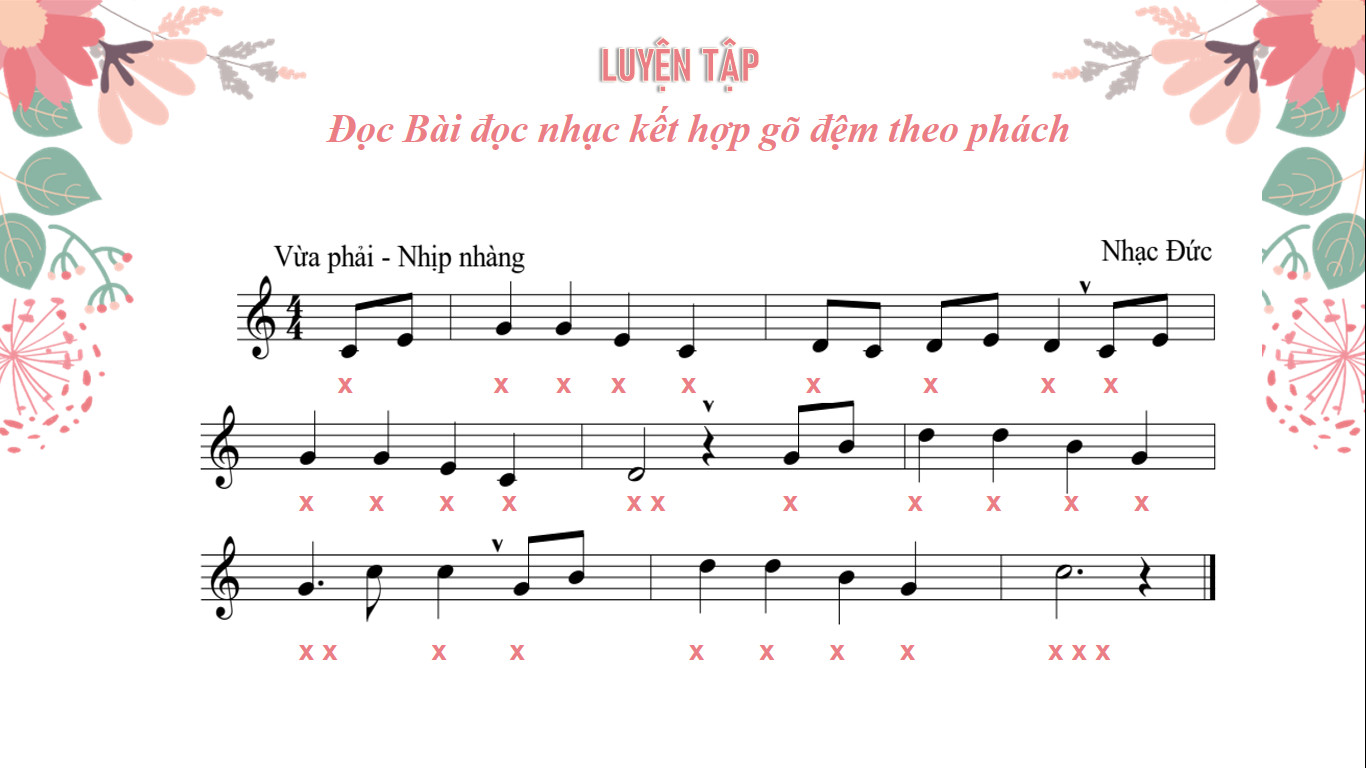 https://www.youtube.com/watch?v=JSF2UPApLRk
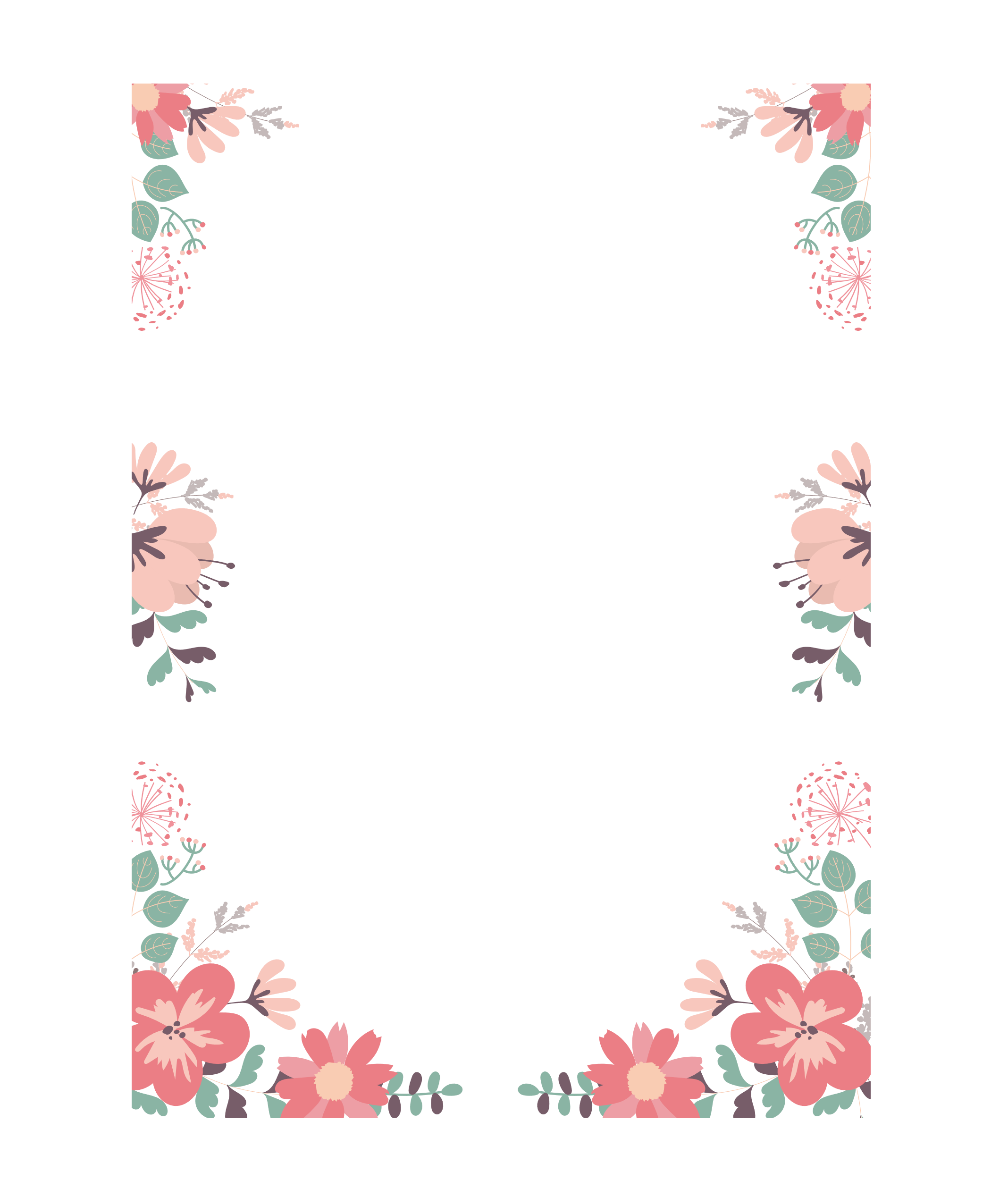 Đọc Bài đọc nhạc kết hợp đánh nhịp 4/4
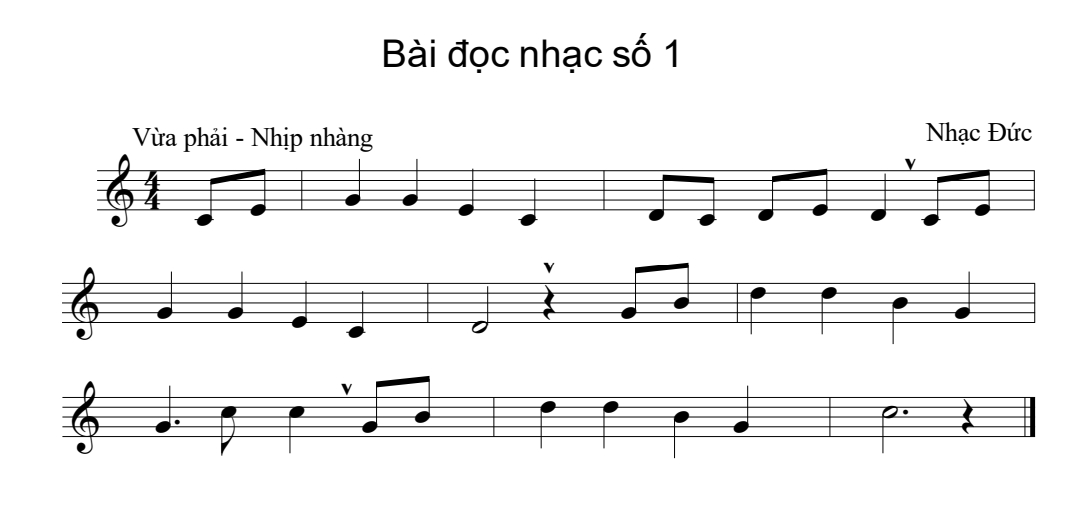 Tay phải
Tay trái
4
4
1
3
2
2
3
1
https://www.youtube.com/watch?v=JSF2UPApLRk
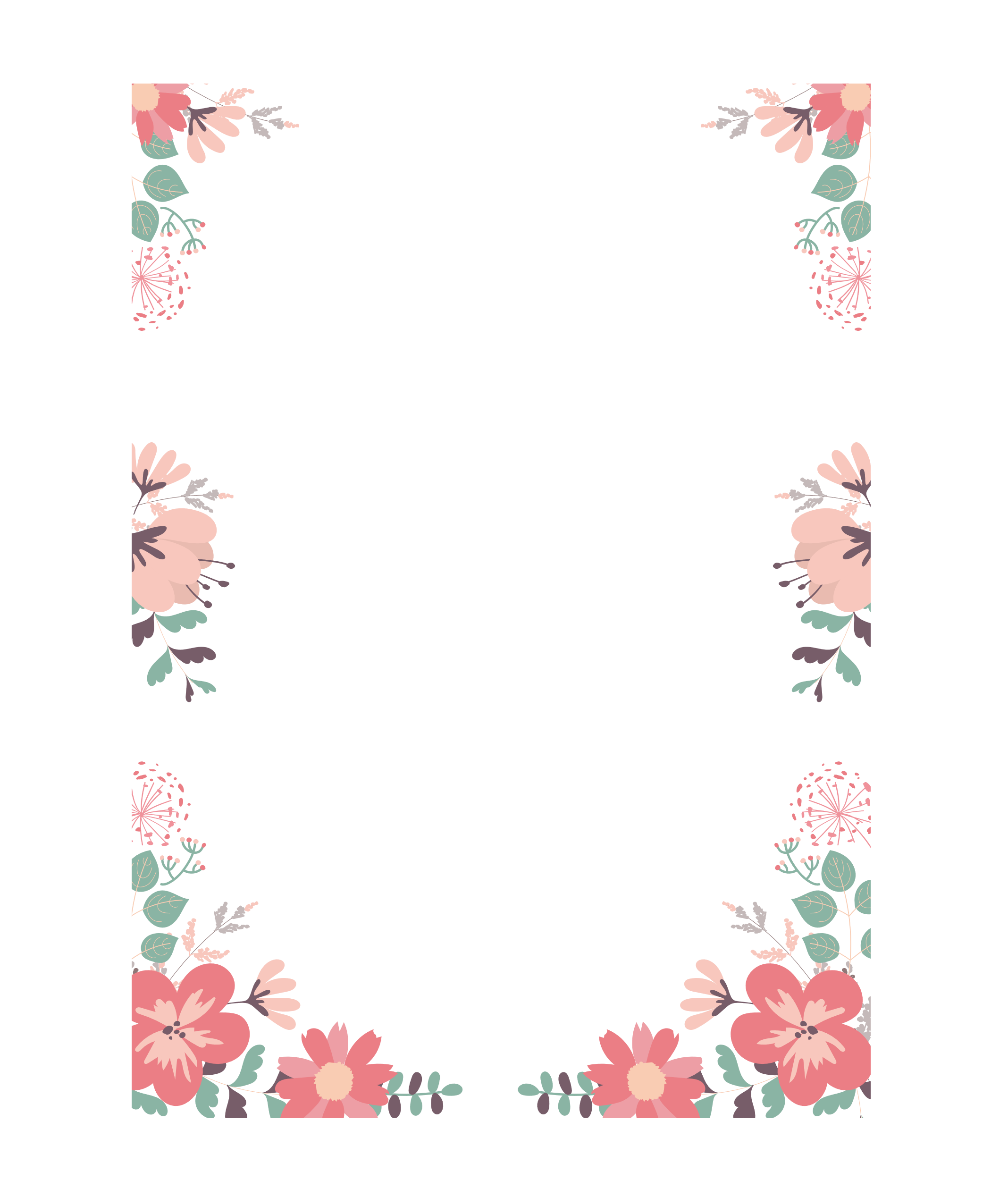 VẬN DỤNG
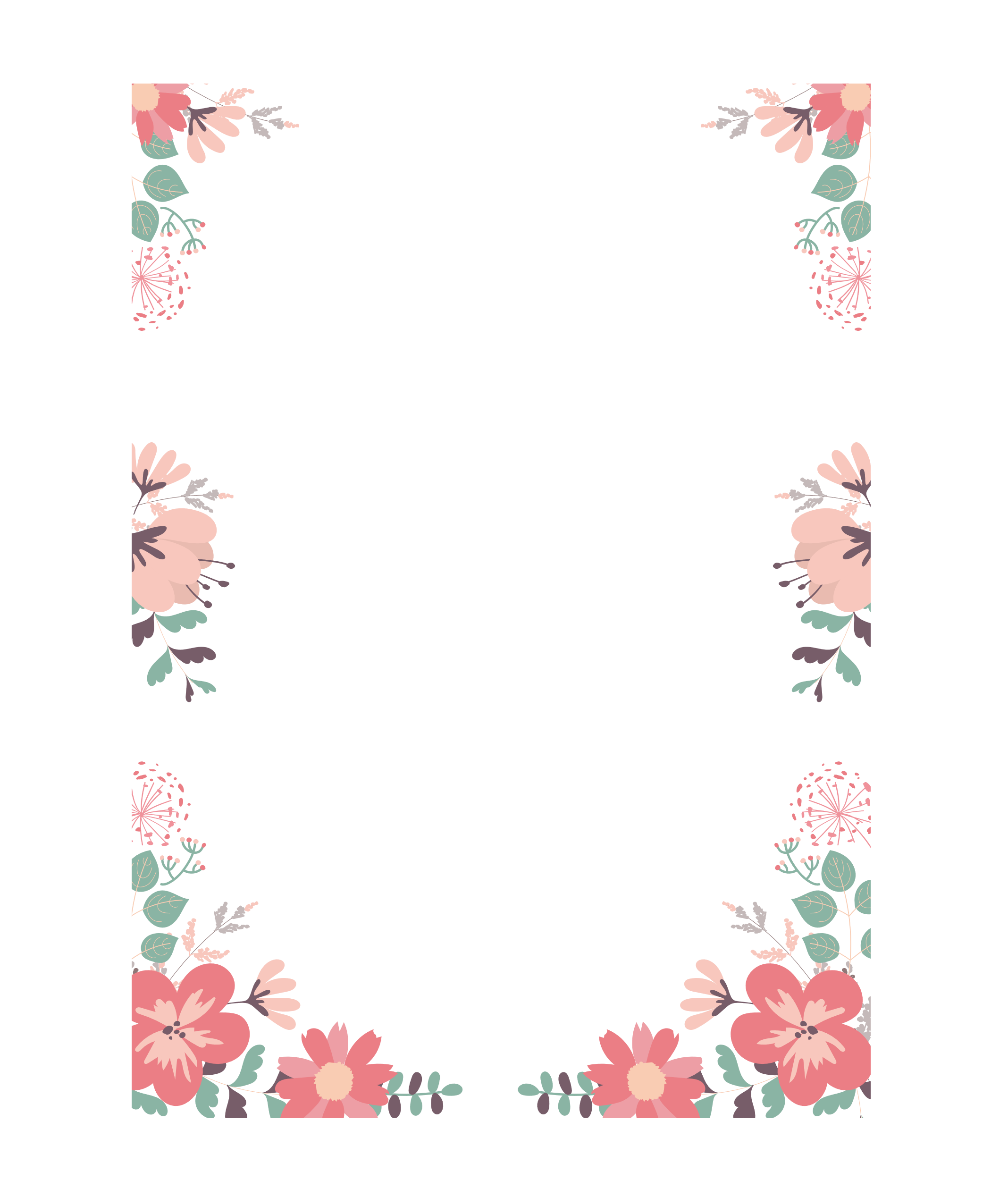 CHUẨN BỊ BÀI CHO TIẾT SAU
Hệ thống lại các nội dung cần ghi nhớ
HS tiếp tục luyện tập, hoàn thiện Bài đọc nhạc số 1 với các hình thức đã học
Hãy học thật chăm chỉ nhé!
Nhớ chuẩn bị bài cho tiết sau bạn nhé!
Yêu cầu cá nhân/nhóm tìm hiểu nhạc sĩ Trịnh Công Sơn và bài hát Tuổi đời mênh mông.
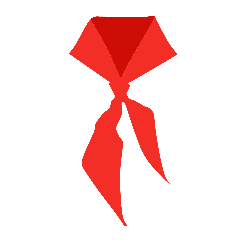 Đặt lời ca cho Bài đọc nhạc số 1 và trình bày ở tiết Vận dụng- sáng tạo.
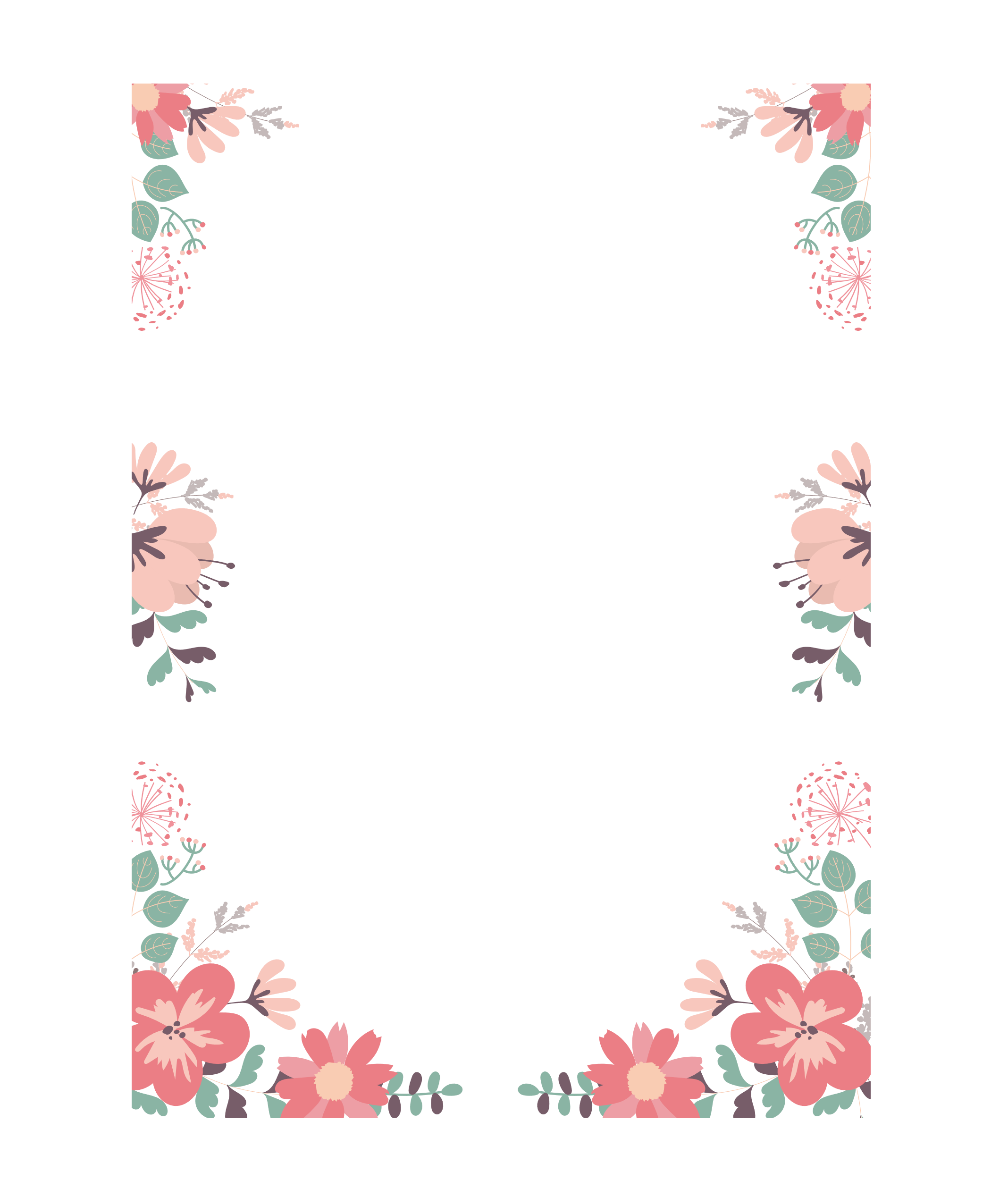 Tiết 3
  - Thường thức âm nhạc: Nhạc sĩ Trịnh Công Sơn và bài hát Tuổi đời mênh mông
  - Ôn đọc nhạc: Bài đọc nhạc số 1
  - Ôn bài hát: Khai trường
1
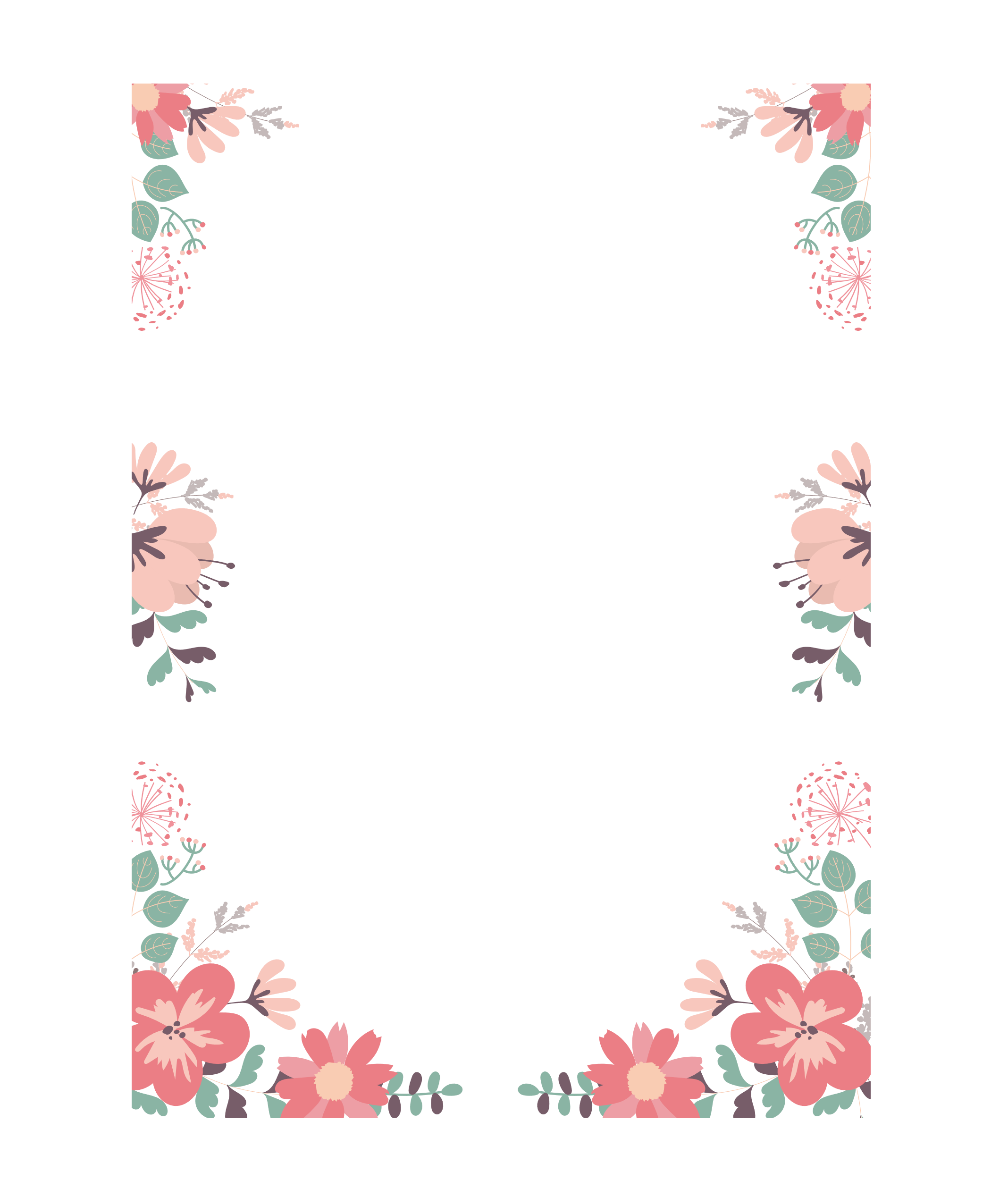 1
Nội dung 1
   Thường thức âm nhạc: Nhạc sĩ Trịnh Công Sơn và bài hát Tuổi đời mênh mông
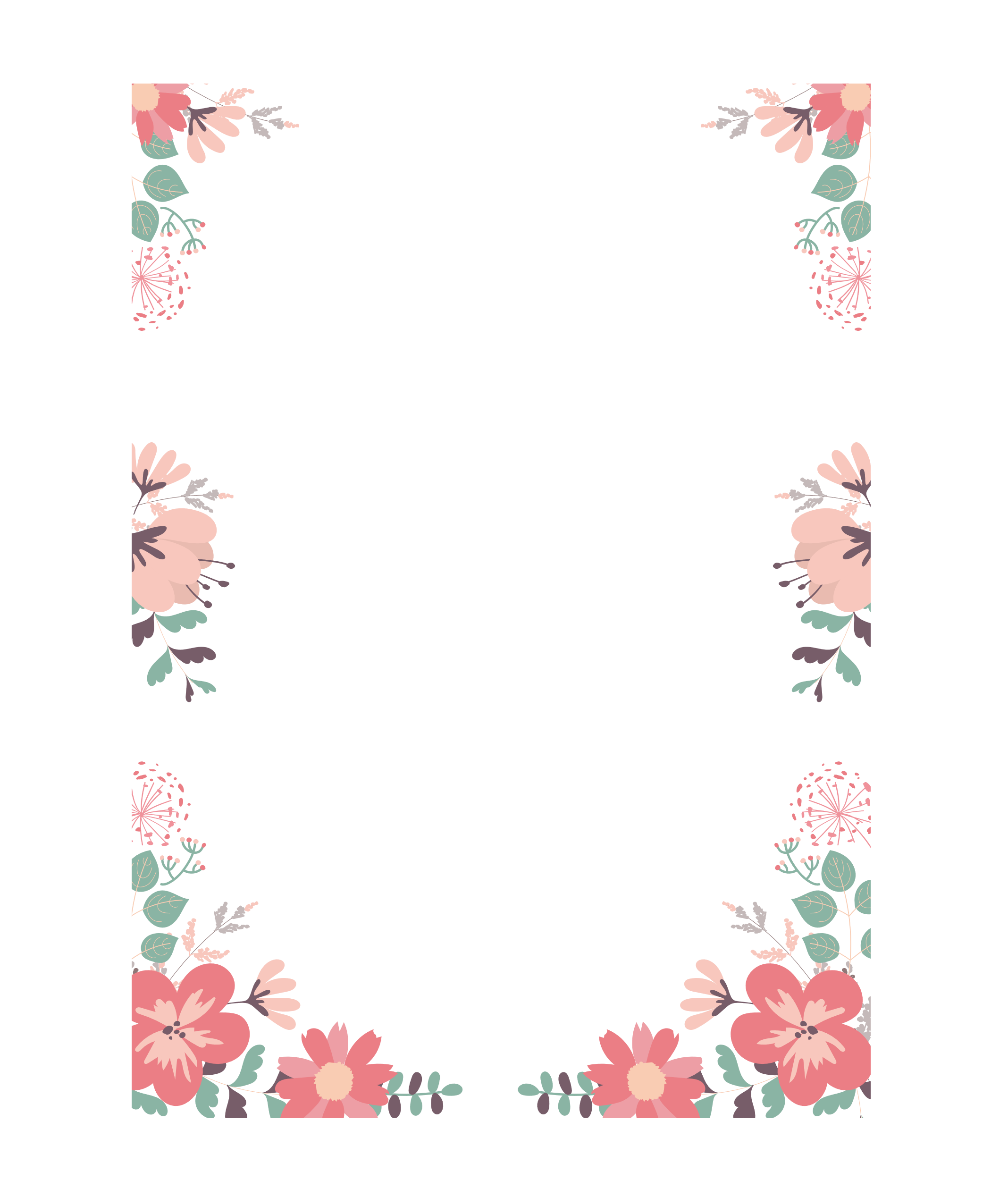 KHỞI ĐỘNG
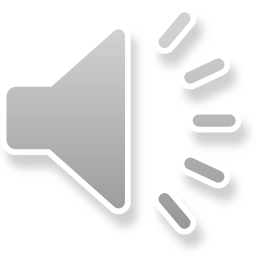 Lắng nghe, cảm nhận nhịp nhàng theo giai điệu bài “Em là hoa hồng nhỏ” – Trịnh Công Sơn
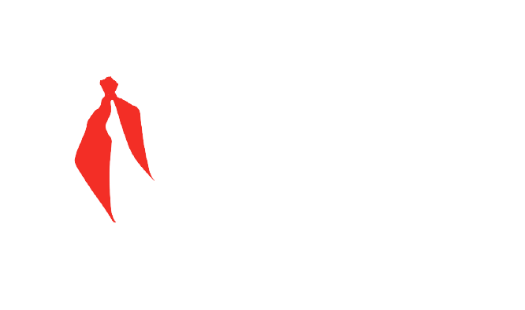 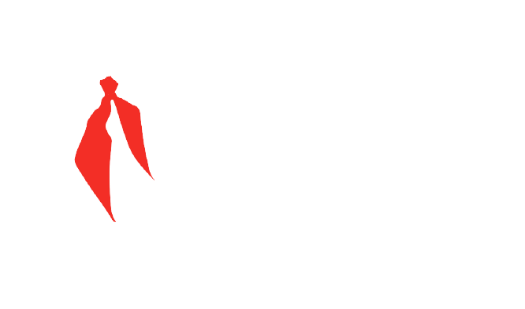 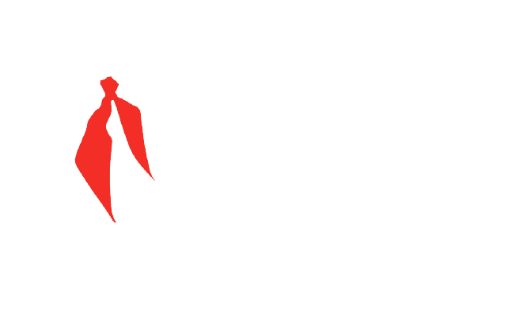 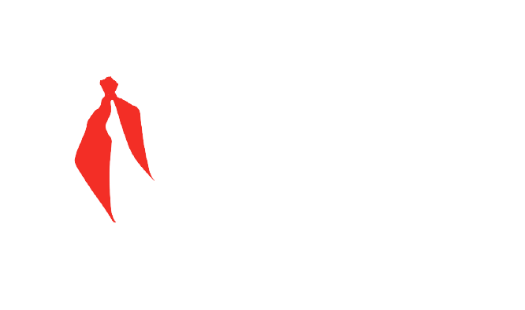 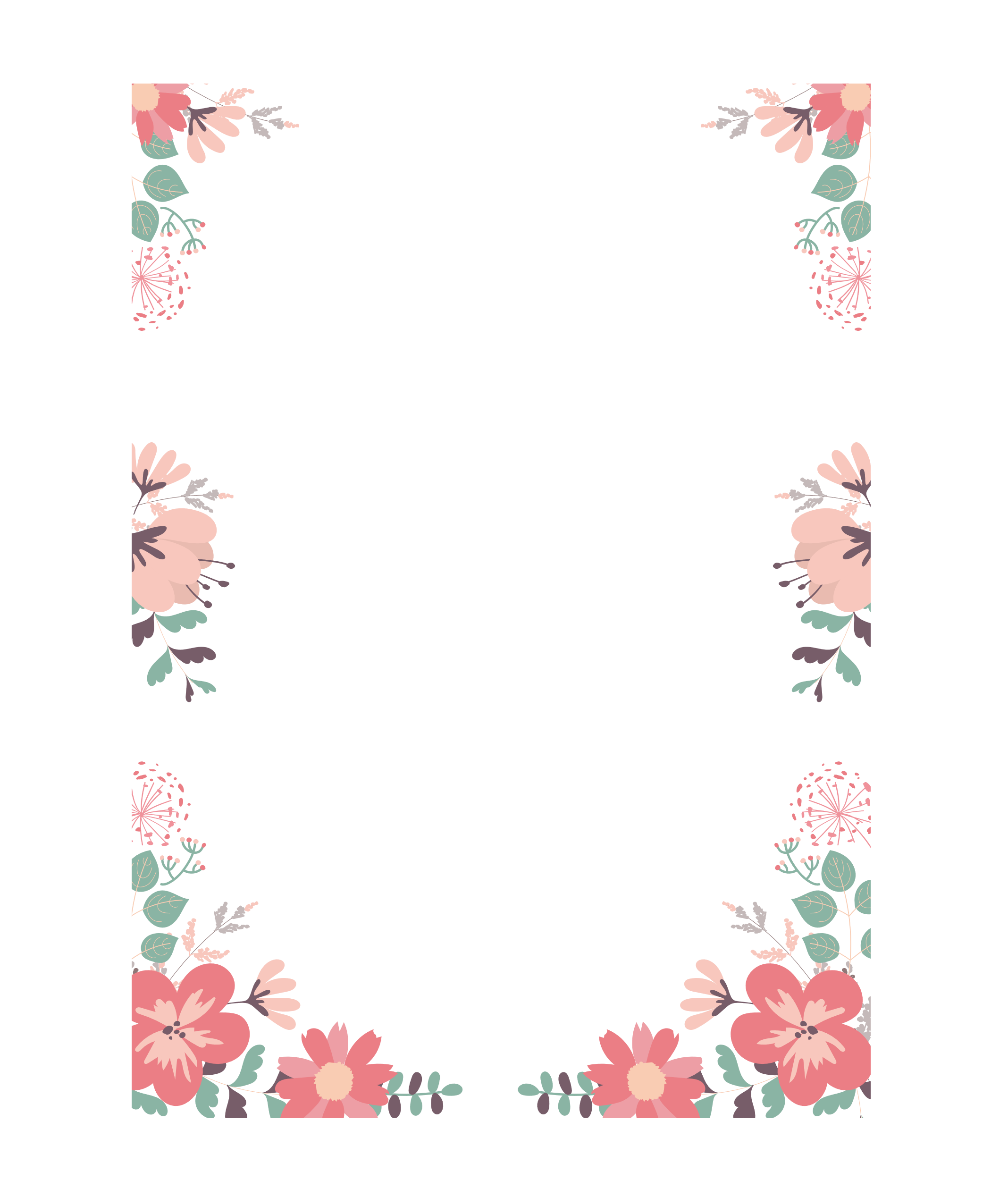 Các nhóm giới thiệu lại vài nét về nhạc sĩ Trịnh Công Sơn đã được học ở lớp 6
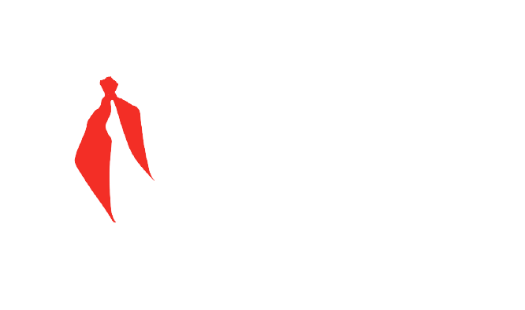 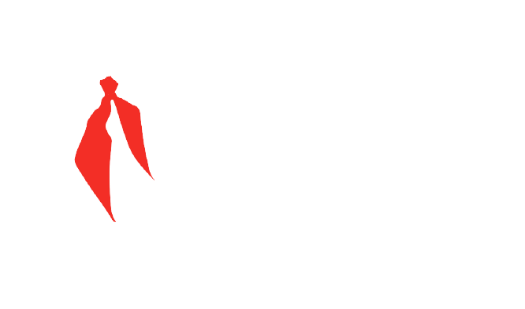 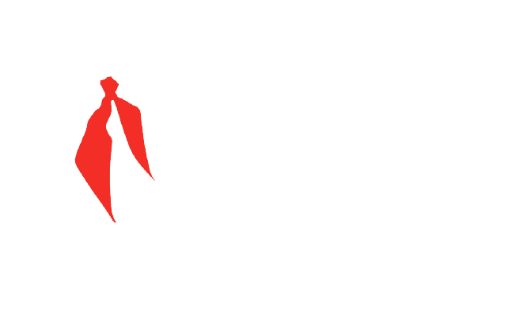 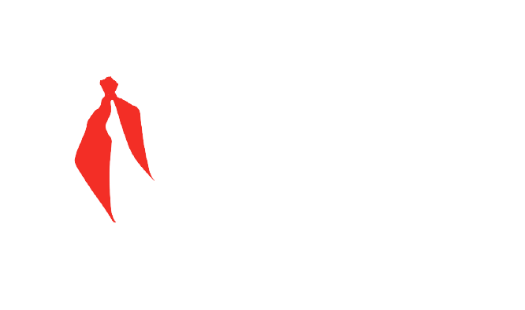 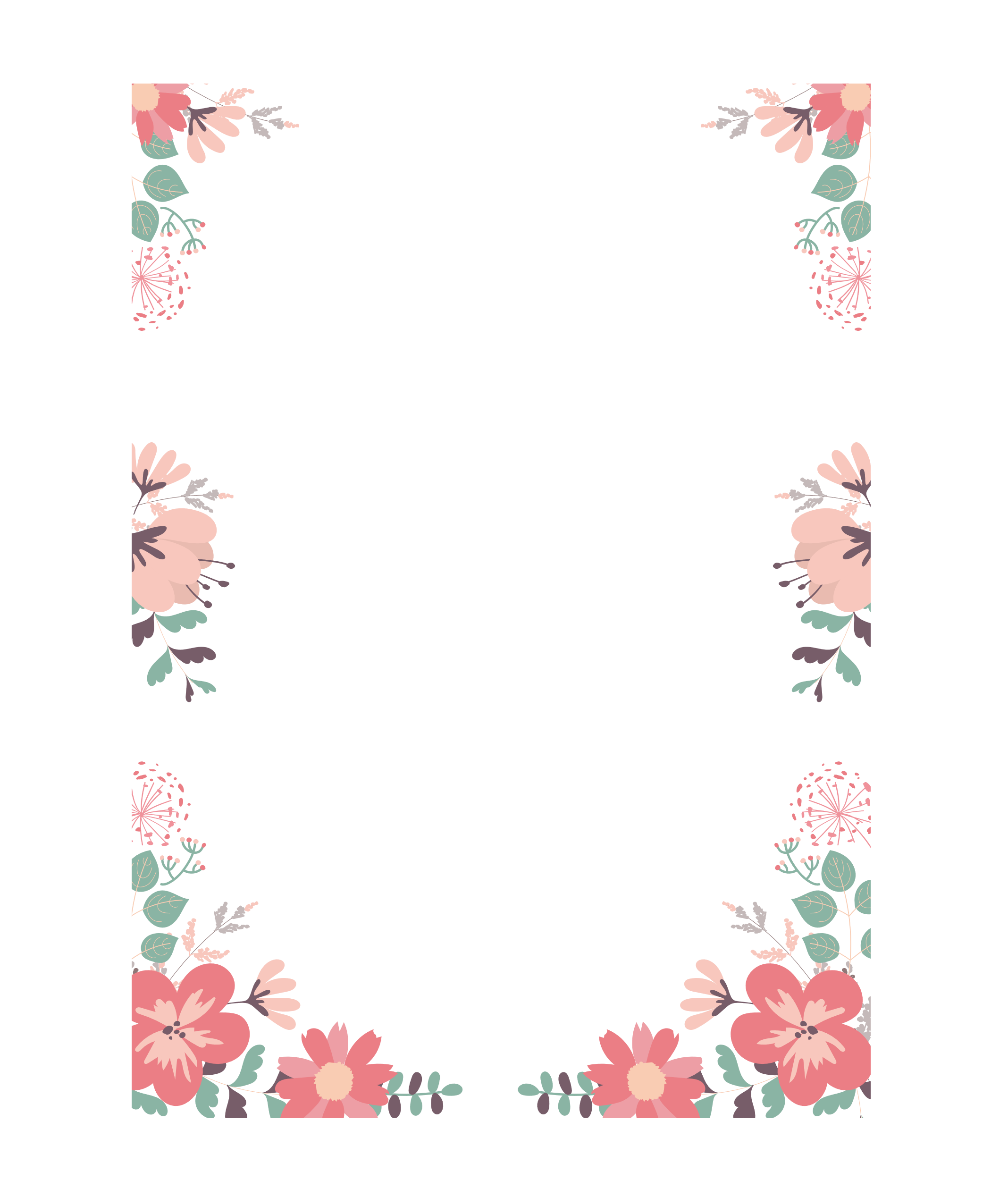 HÌNH THÀNH KIẾN THỨC MỚI
1. Tìm hiểu về nhạc sĩ Trịnh Công Sơn
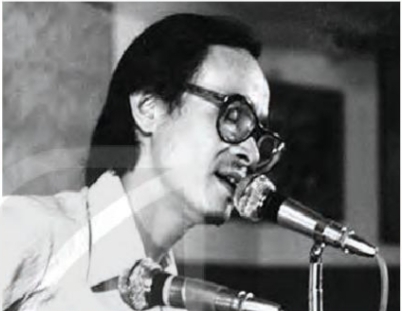 Nhạc sĩ Trịnh Công Sơn (1939 – 2001). Quê gốc ở Thừa Thiên Huế nhưng sống và làm việc TP Hồ Chí Minh. Năm 2004, nhạc sĩ Trịnh Công Sơn đã được hội Âm nhạc hòa bình Thế giới trao giải "Cuộc đời của hòa bình" (Life of Peace) cùng với những nghệ sĩ khác trên thế giới đã dùng âm nhạc để tranh đấu cho hòa bình như Joan Baez, Bob Dylan, Harry Belafonte.
https://www.youtube.com/watch?v=T0zDK8f6EAI
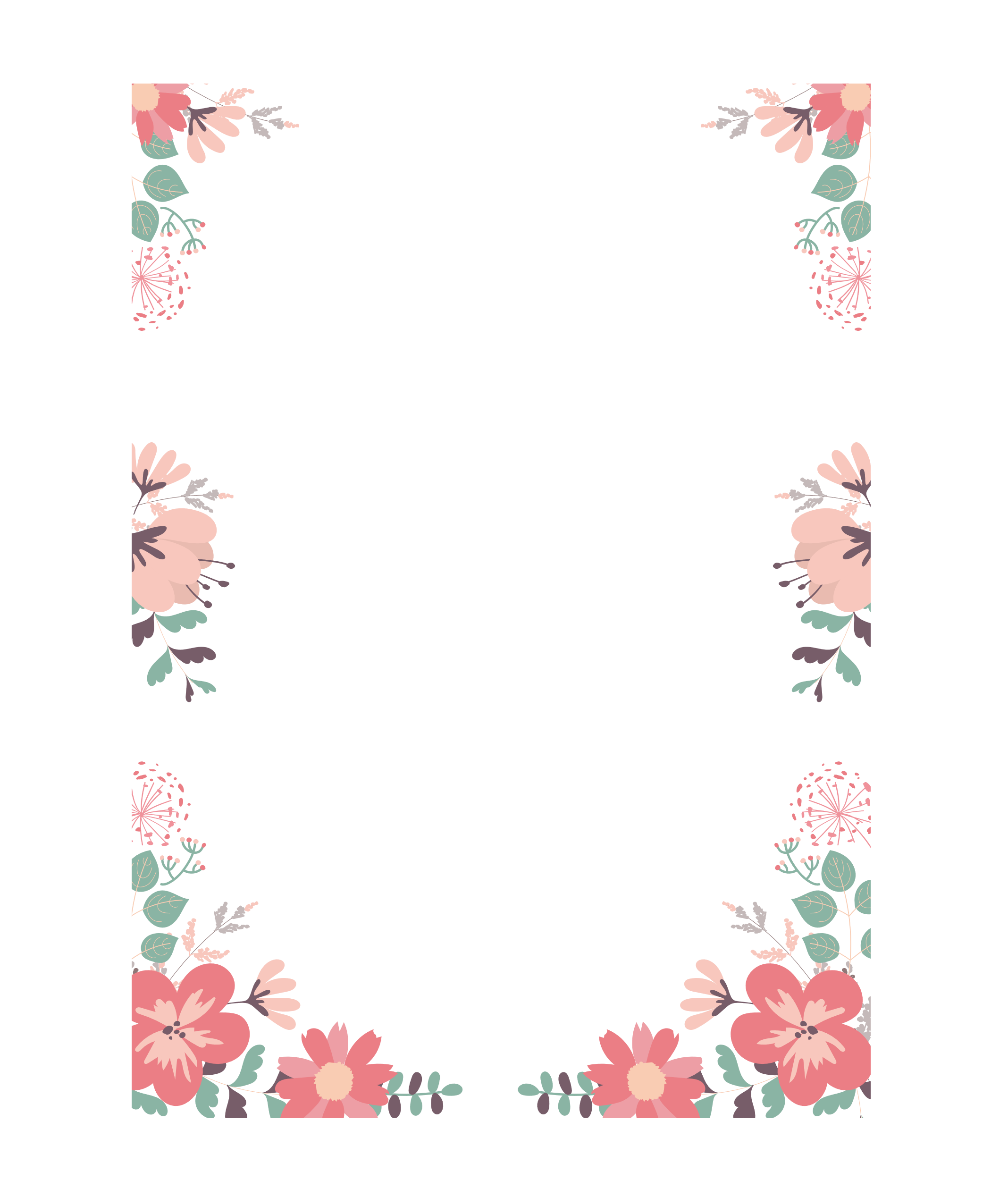 Nghe và cảm nhận bài hát Tuổi đời mênh mông
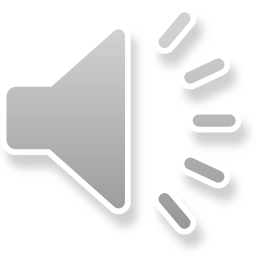 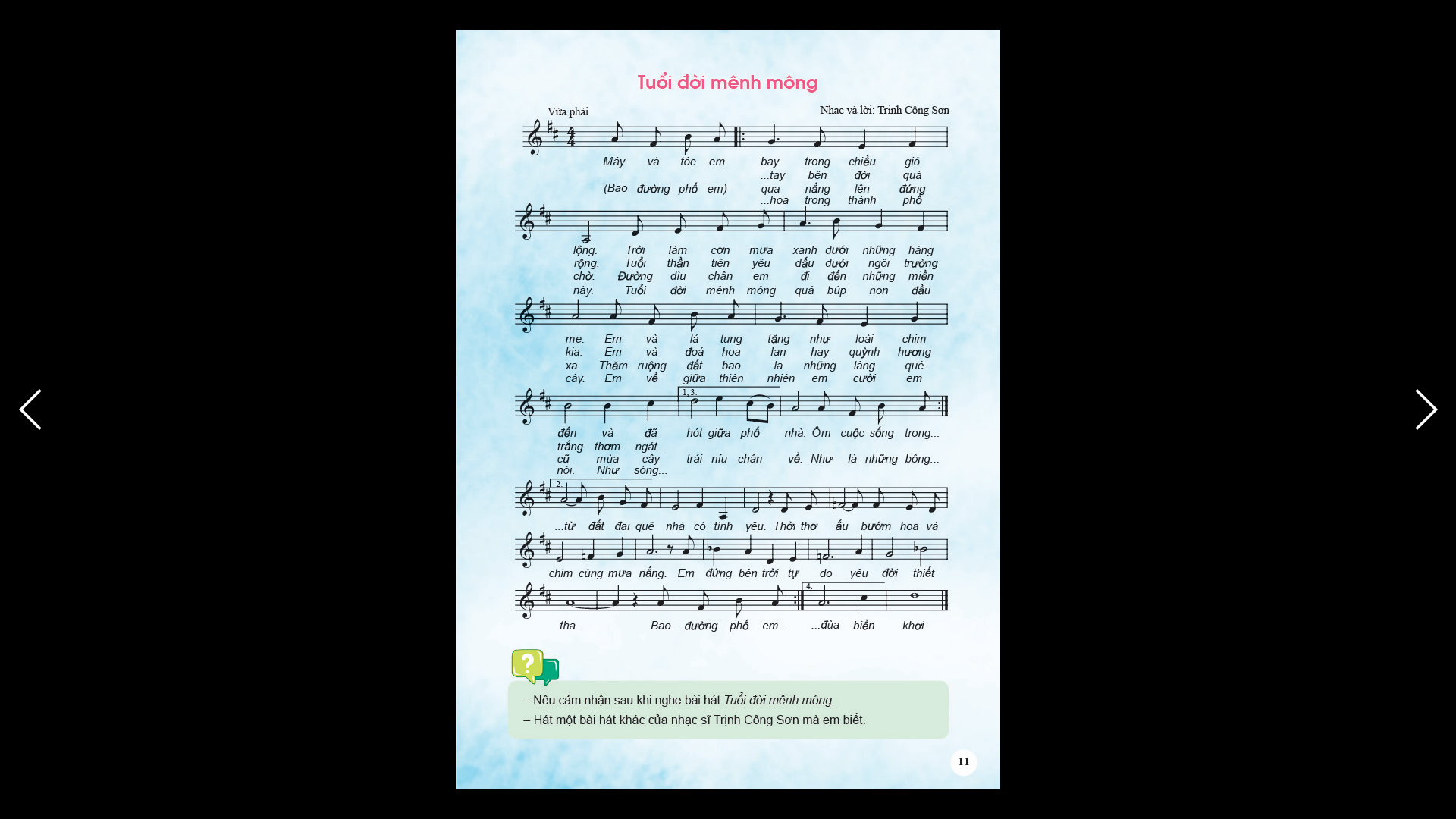 - Bài hát có giai điệu thiết tha, trong sáng, nhịp điệu vừa phải, nhịp nhàng.
- Nội dung bài hát nói về một ngôi trường, một hàng cây, một cơn mưa, một làng quê,…tất cả đã gắn bó thân thiết với chúng ta từ thuở thơ ấu. Đó chính là tình yêu quê hương, tình yêu cuộc sống đã được thể hiện qua bài hát.
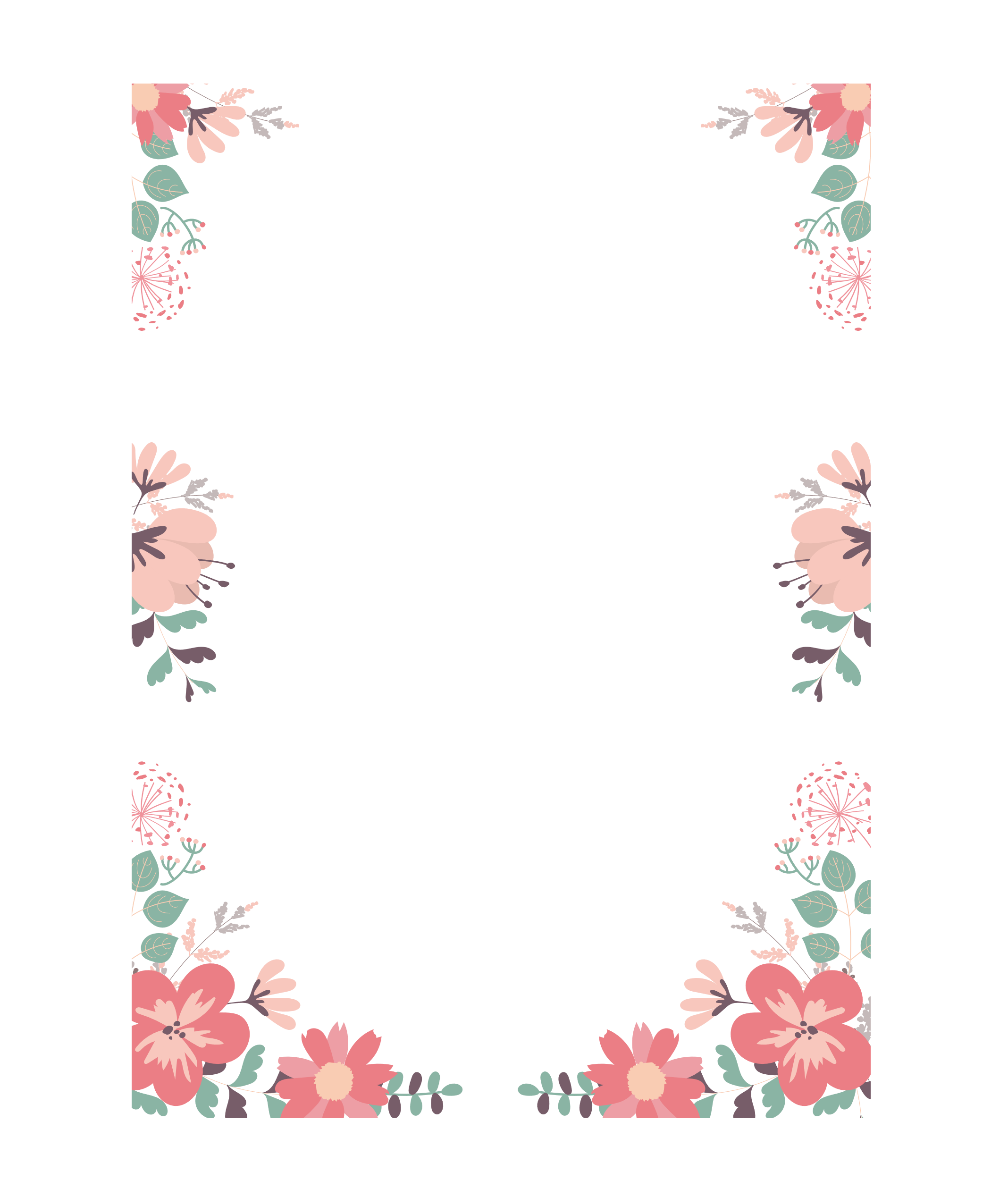 Nêu cảm nhận sau khi nghe bài hát Tuổi đời mênh mông.
Hát một bài hát khác của nhạc sĩ Trịnh Công Sơn mà em biết.
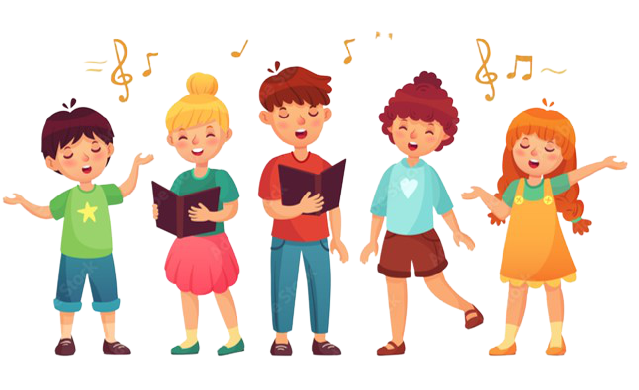 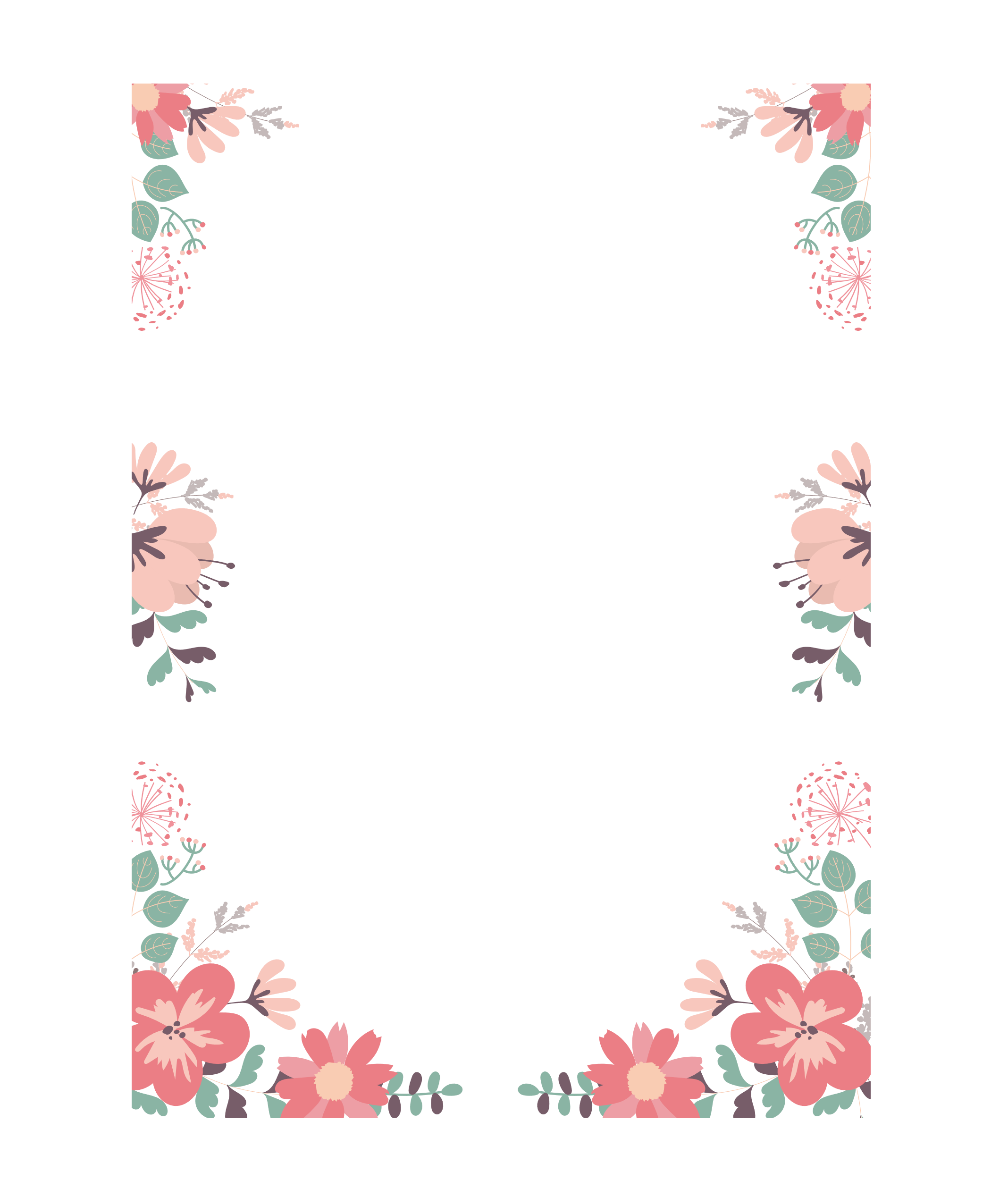 1
Nội dung 2
   Ôn tập Bài đọc nhạc số 1
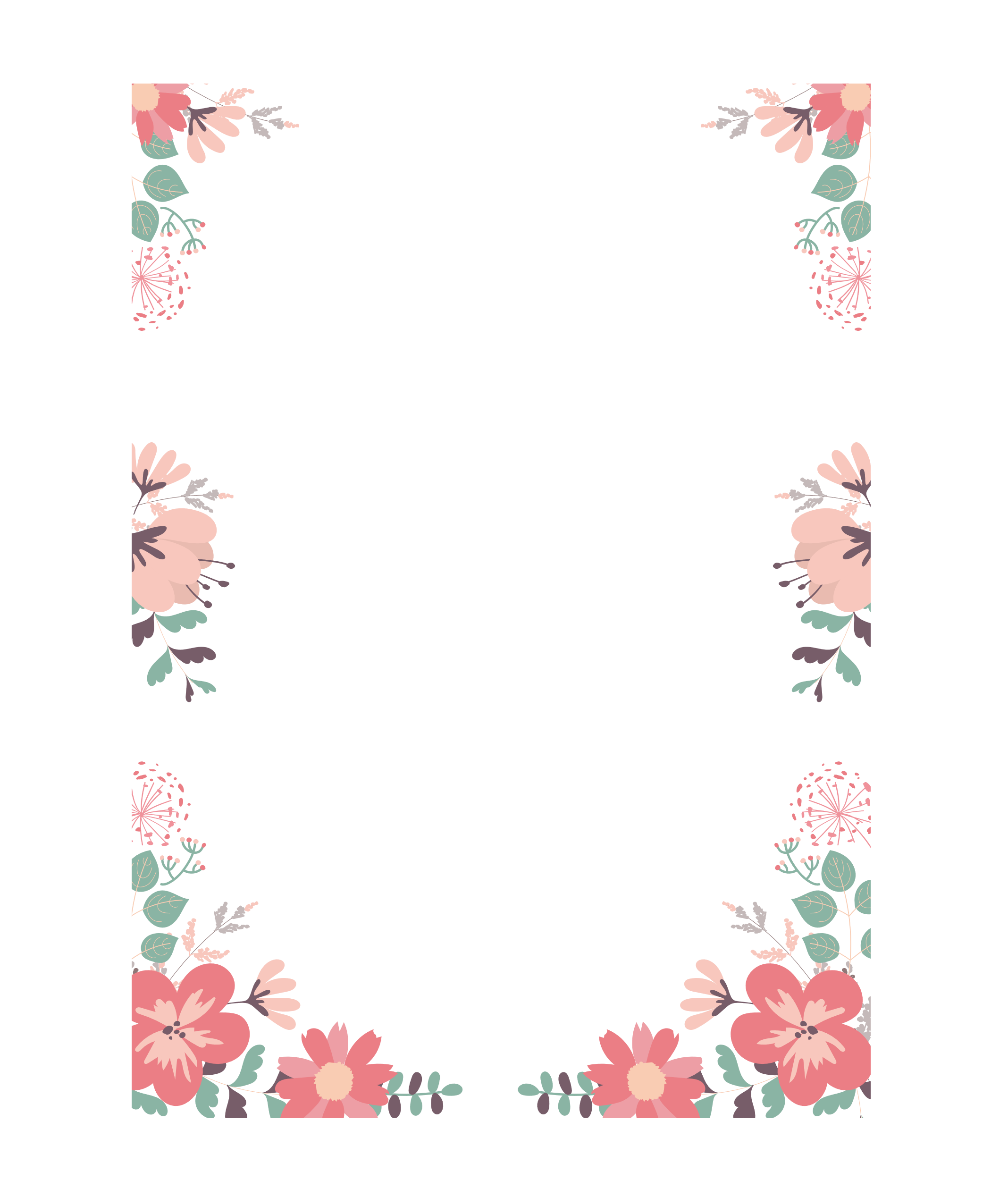 Bài đọc nhạc số 1
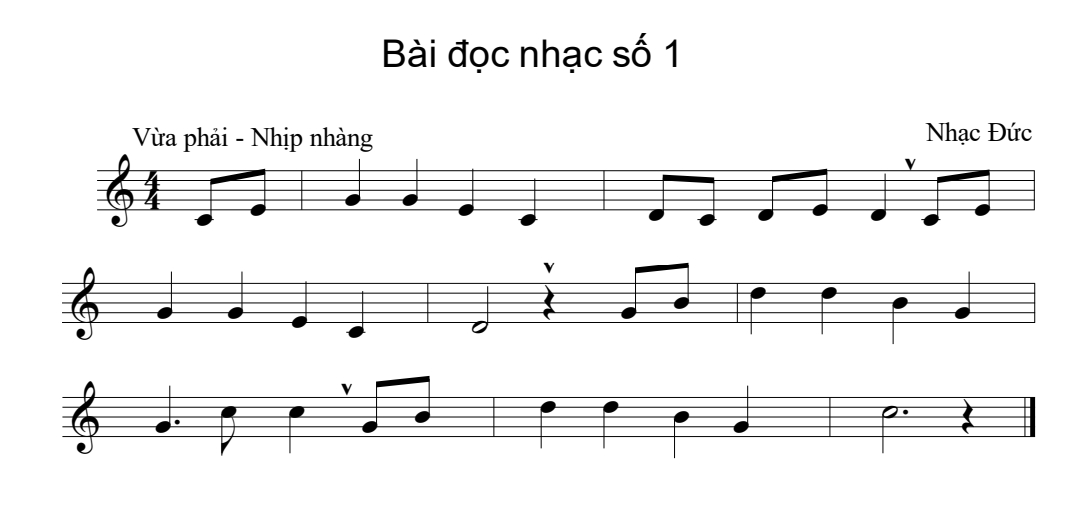 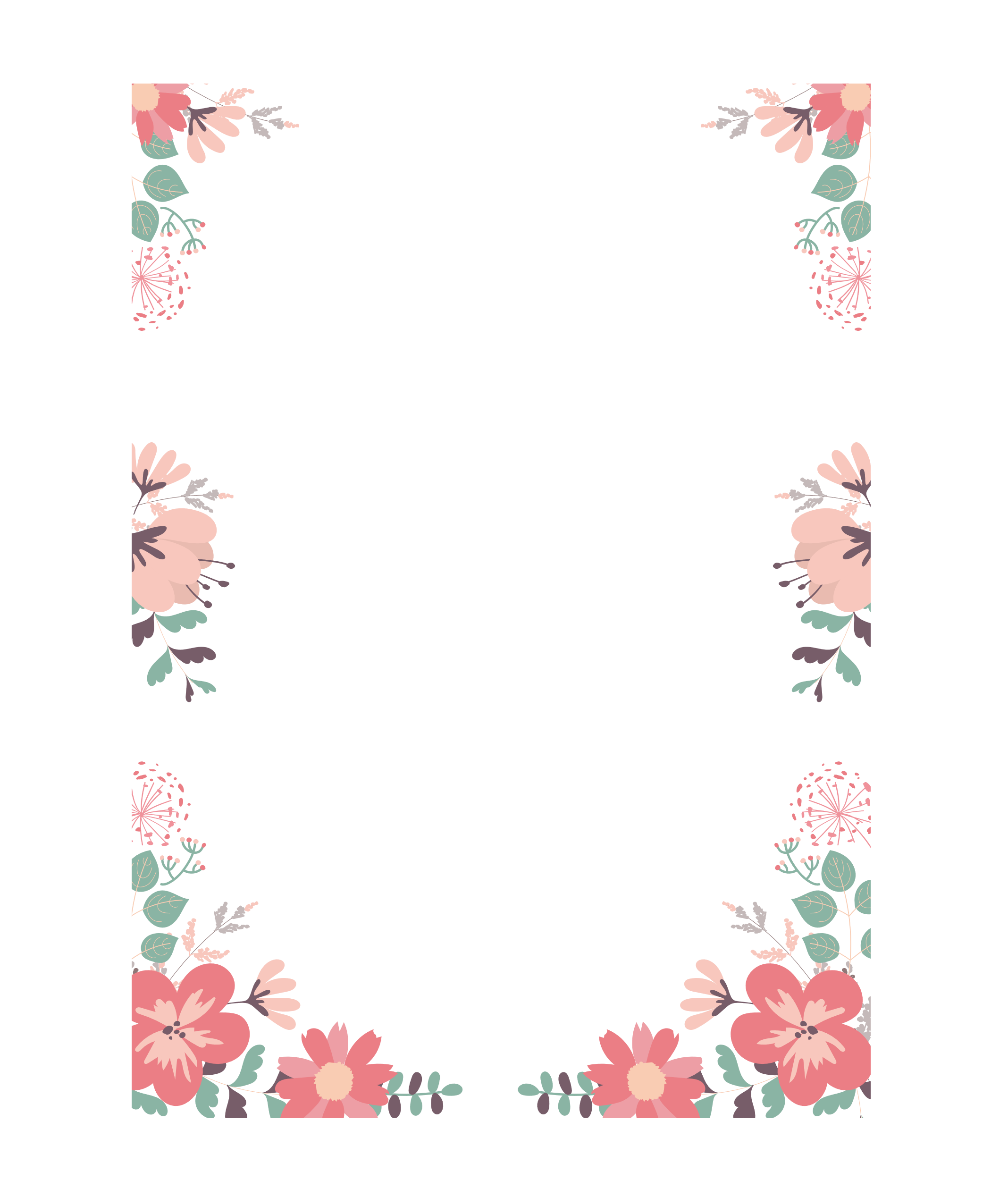 Đọc gam Đô trưởng và trục của gam
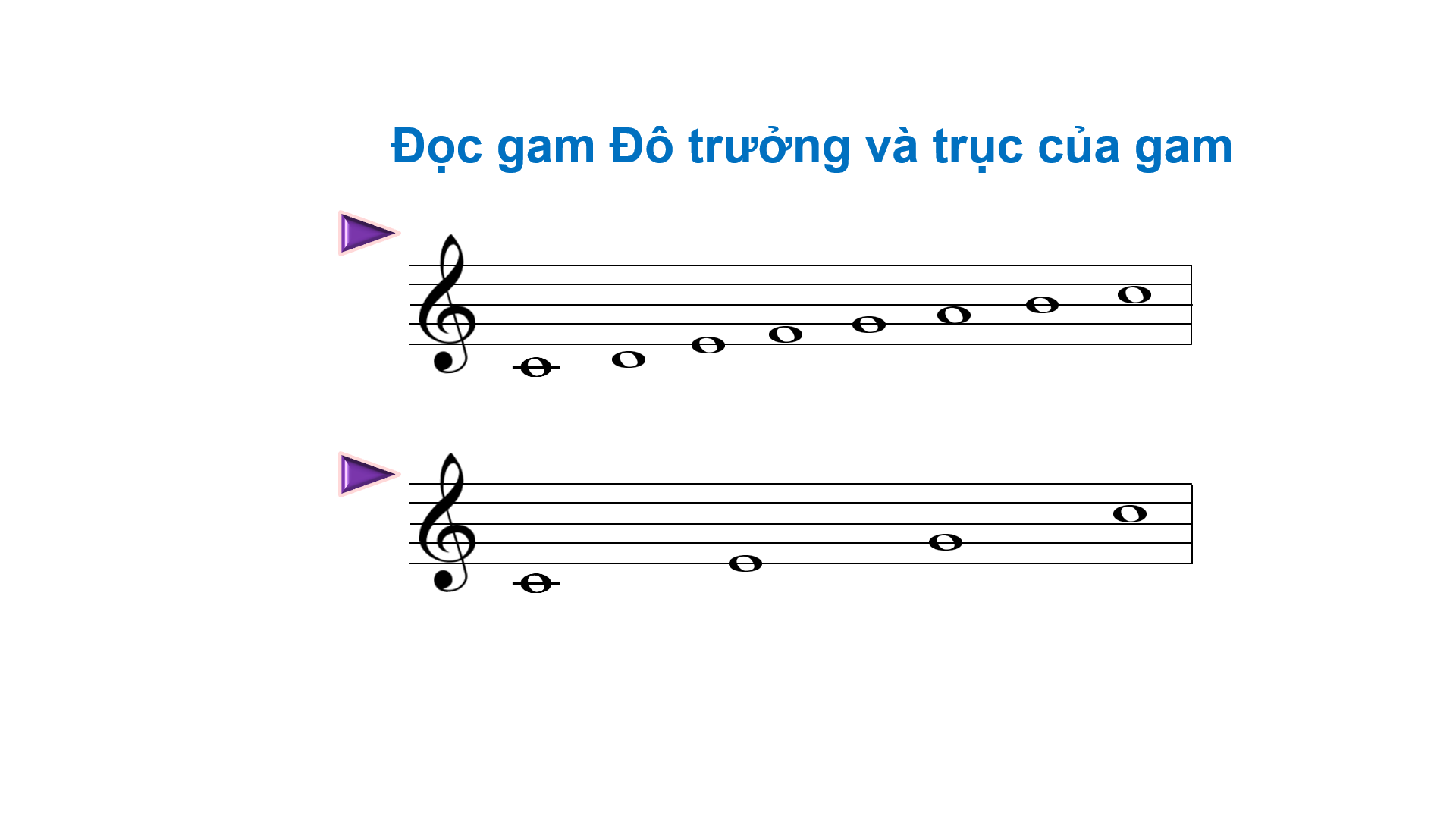 https://www.youtube.com/watch?v=ydICphMzBik
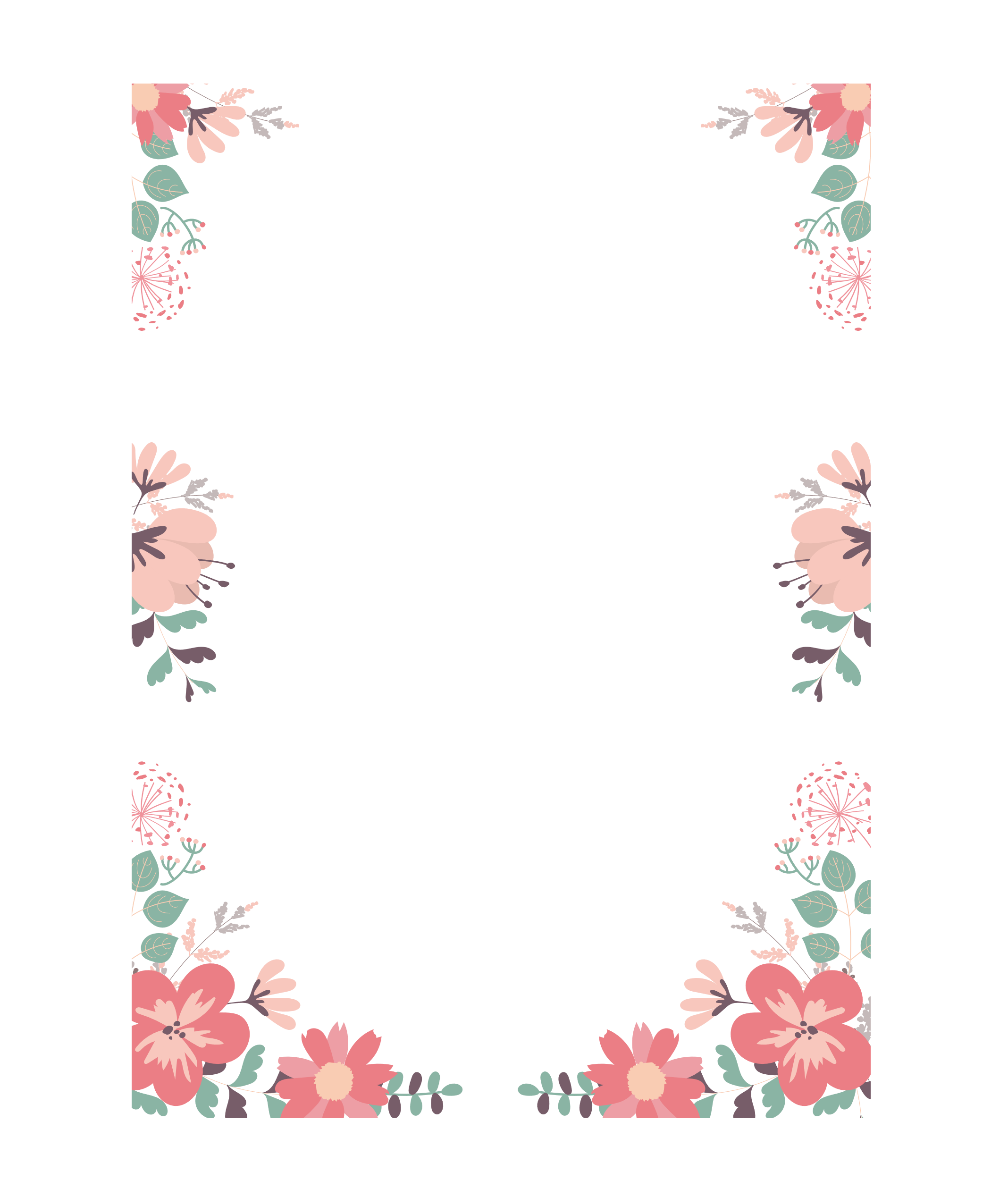 Luyện quãng 3
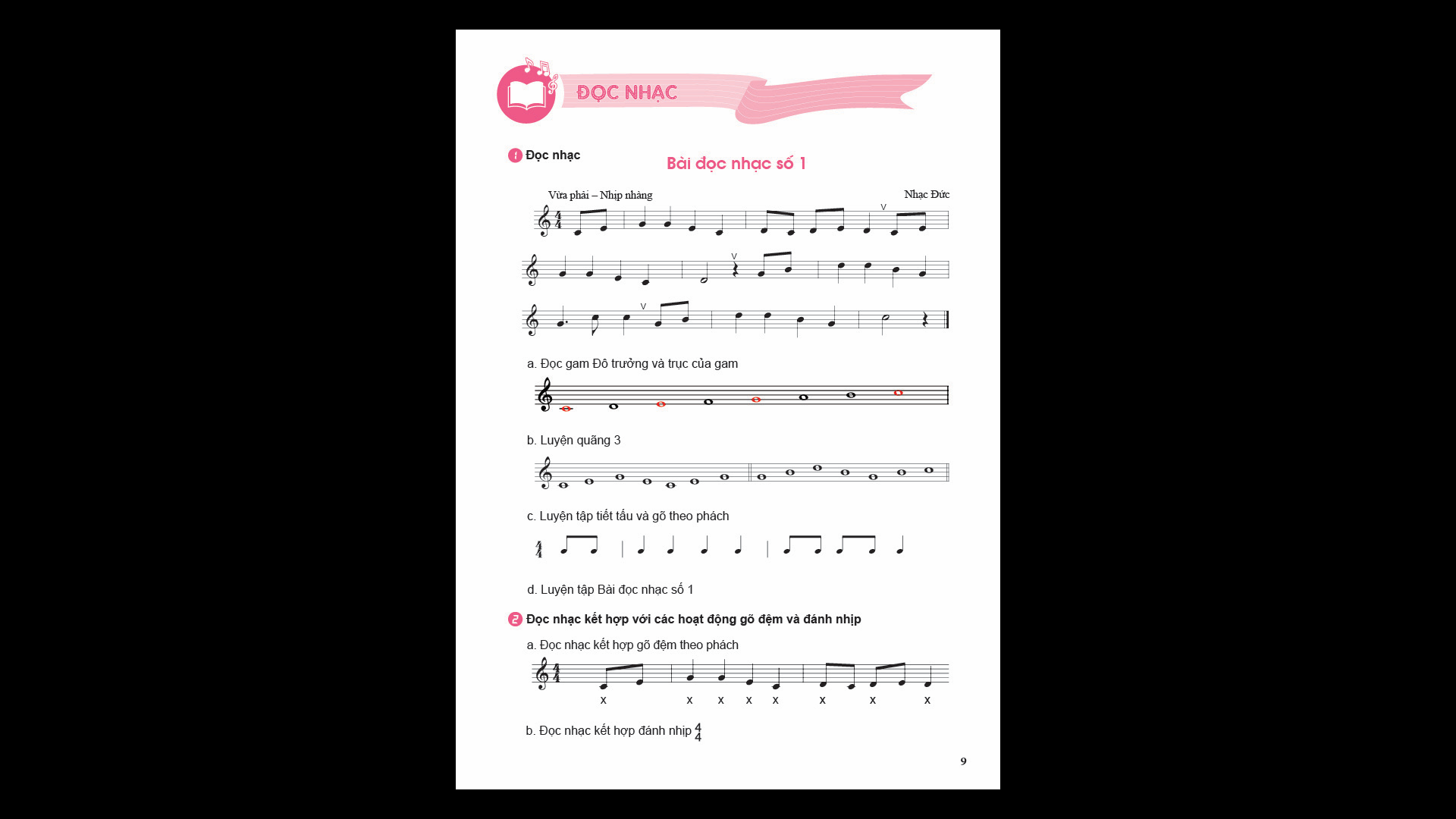 https://www.youtube.com/watch?v=ydICphMzBik
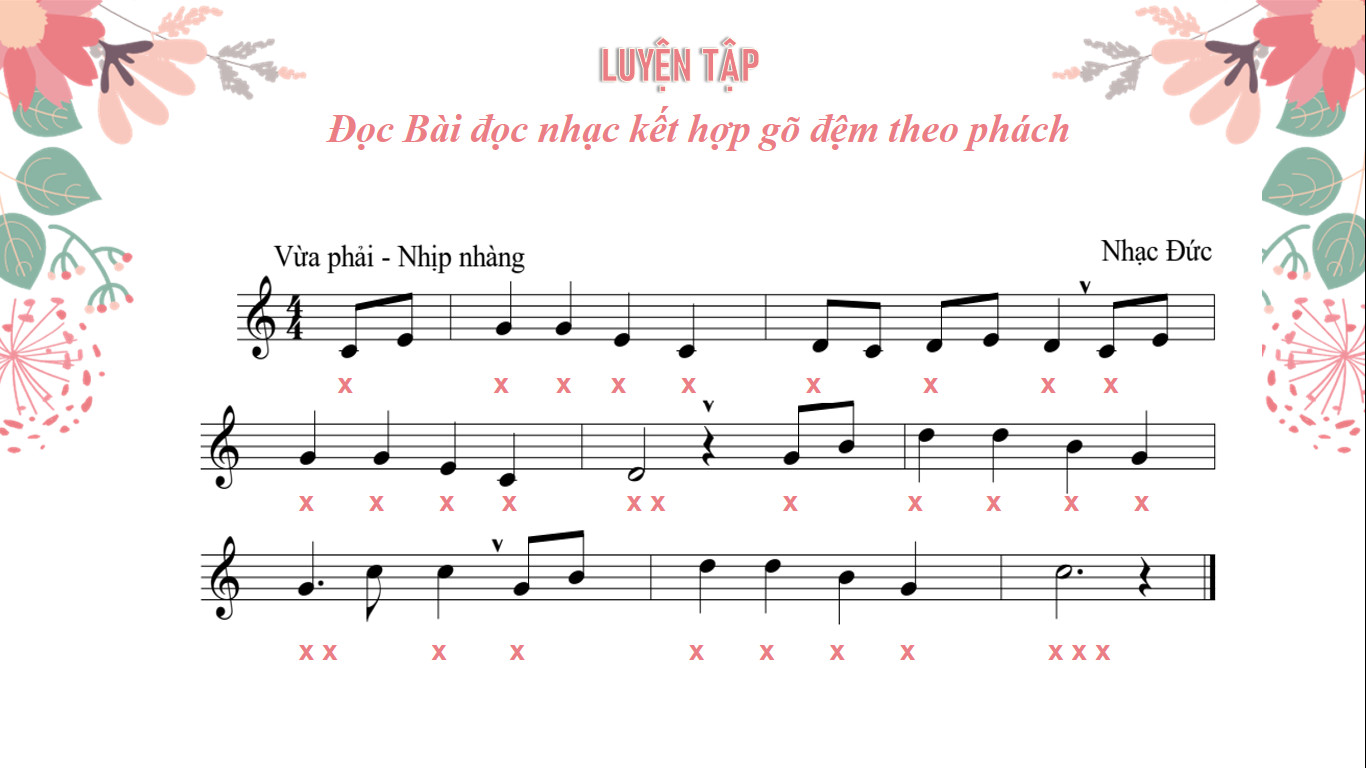 https://www.youtube.com/watch?v=JSF2UPApLRk
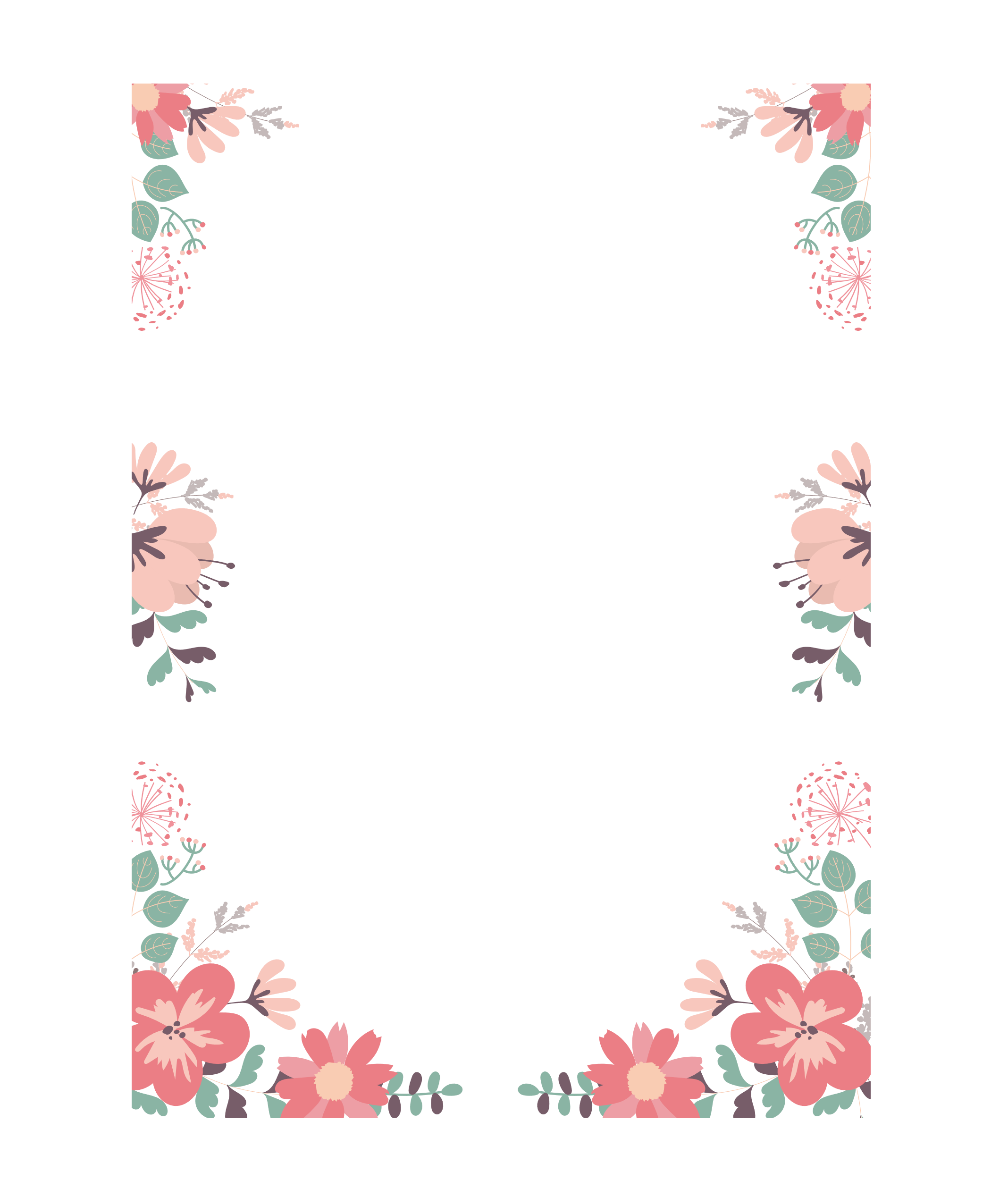 Đọc Bài đọc nhạc kết hợp đánh nhịp 4/4
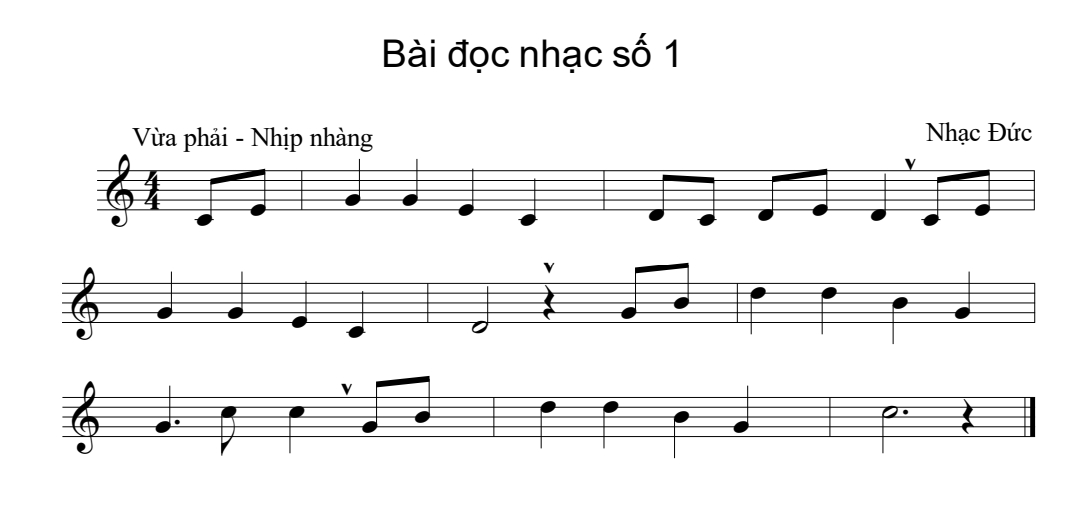 Tay phải
Tay trái
4
4
1
3
2
2
3
1
https://www.youtube.com/watch?v=JSF2UPApLRk
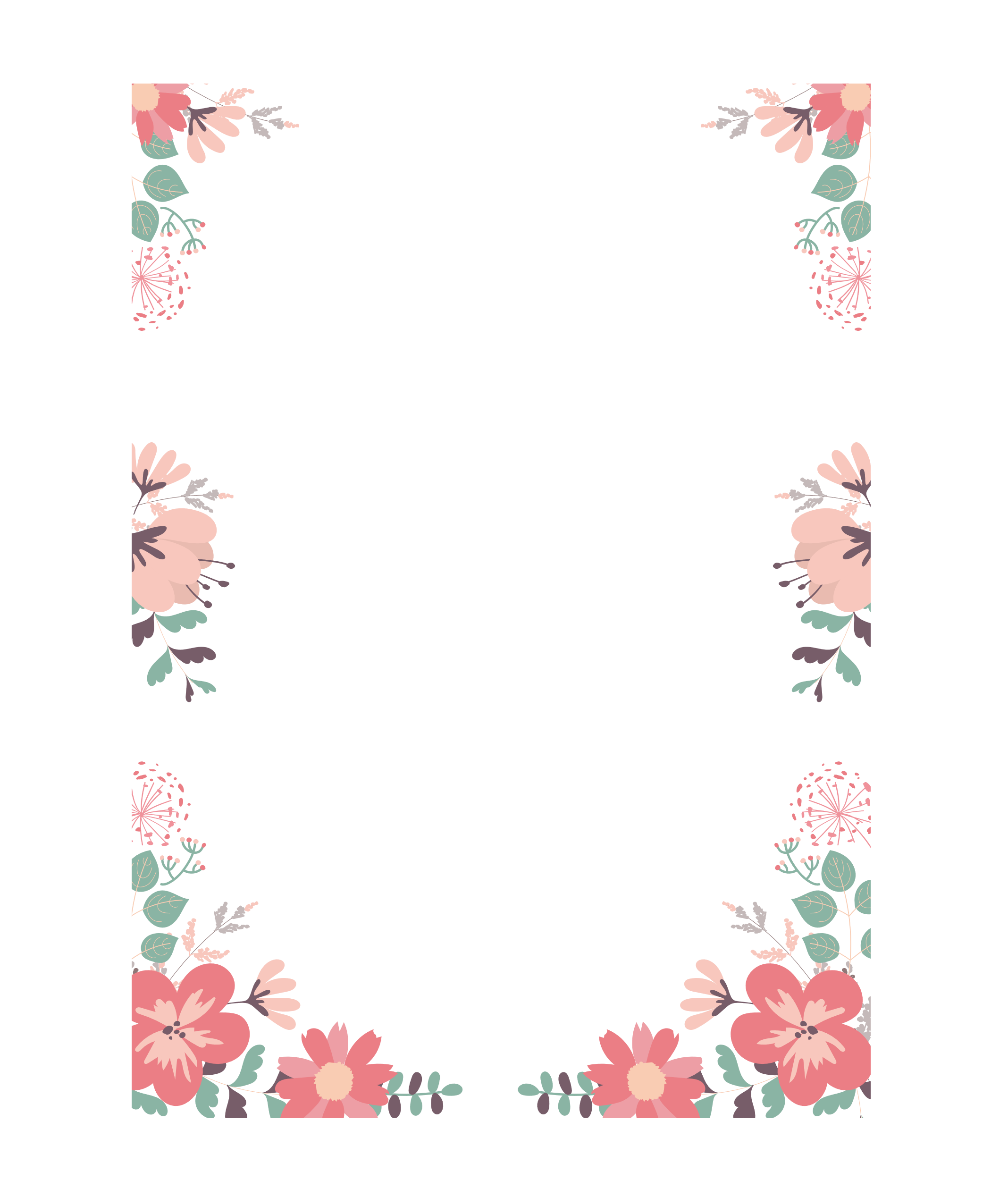 1
Nội dung 3
   Ôn bài hát: Ngày khai trường
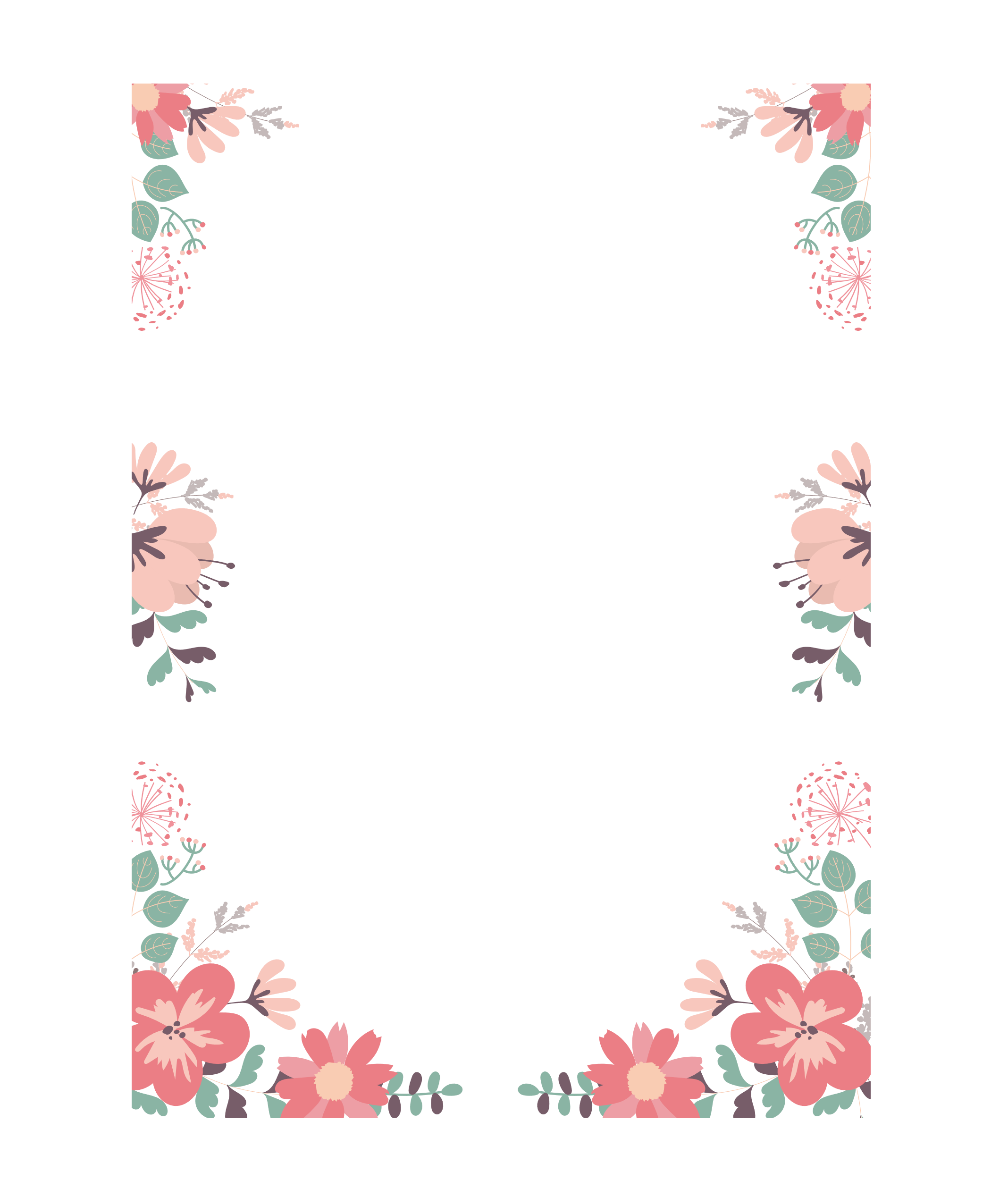 LUYỆN TẬP
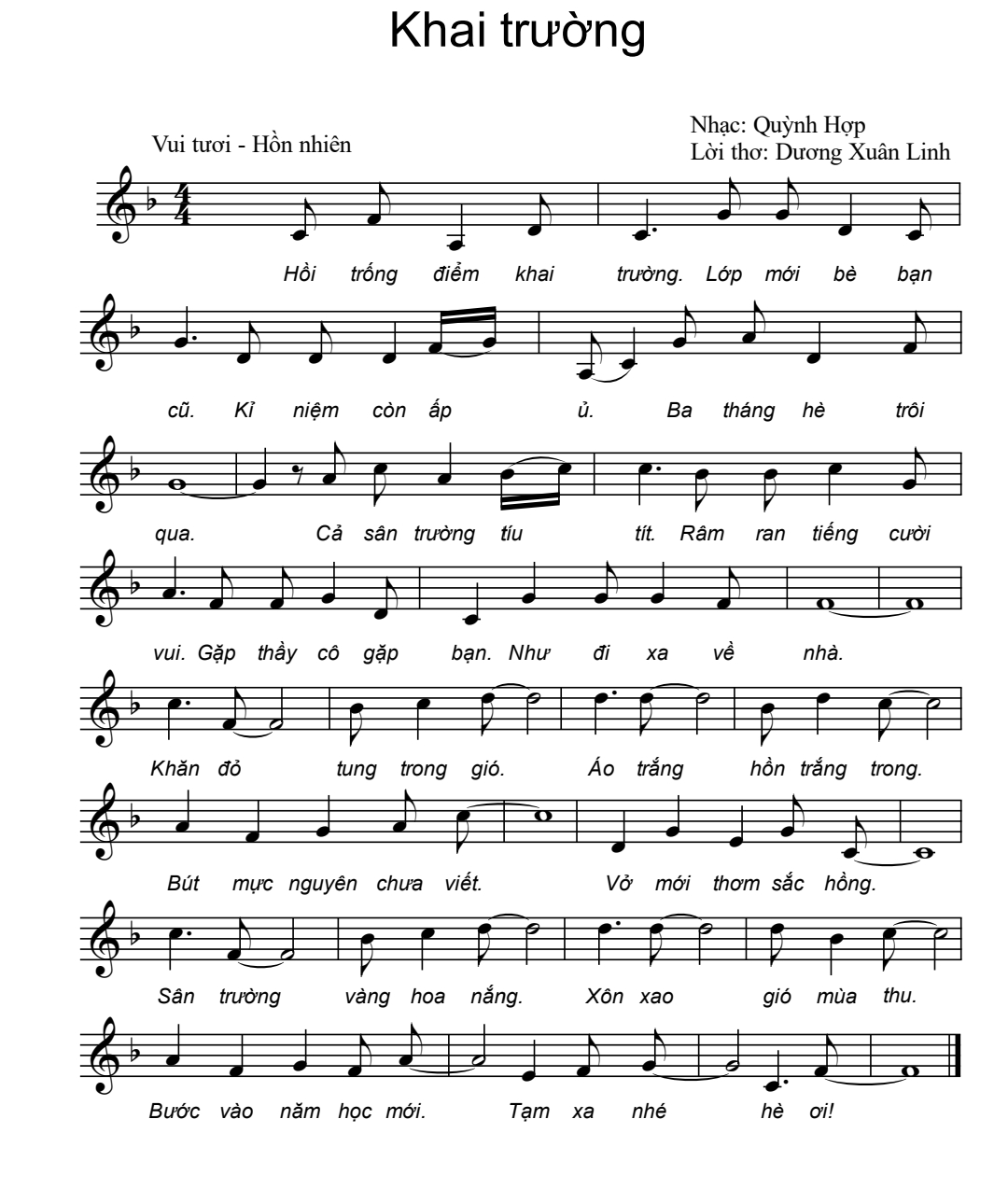 Hãy lắng nghe, vỗ tay nhẹ nhàng và nhớ lại giai điệu của bài hát nhé!
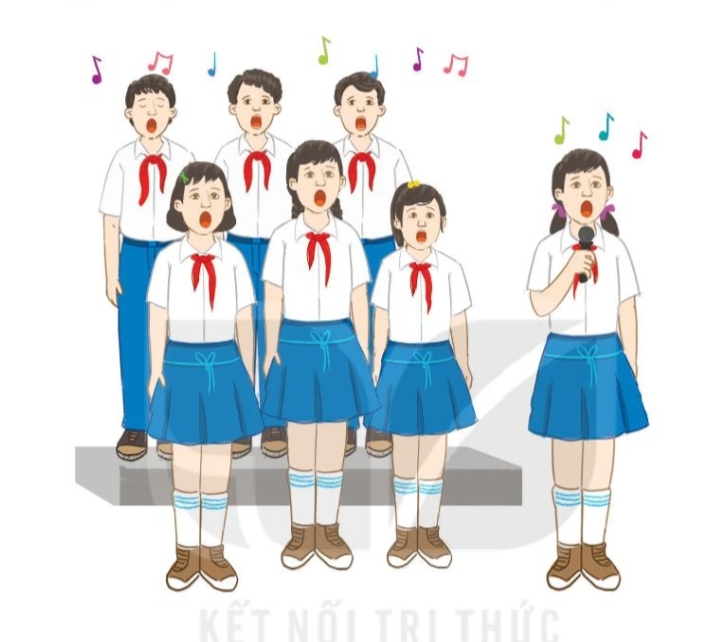 https://www.youtube.com/watch?v=rsFTSj0TnjY
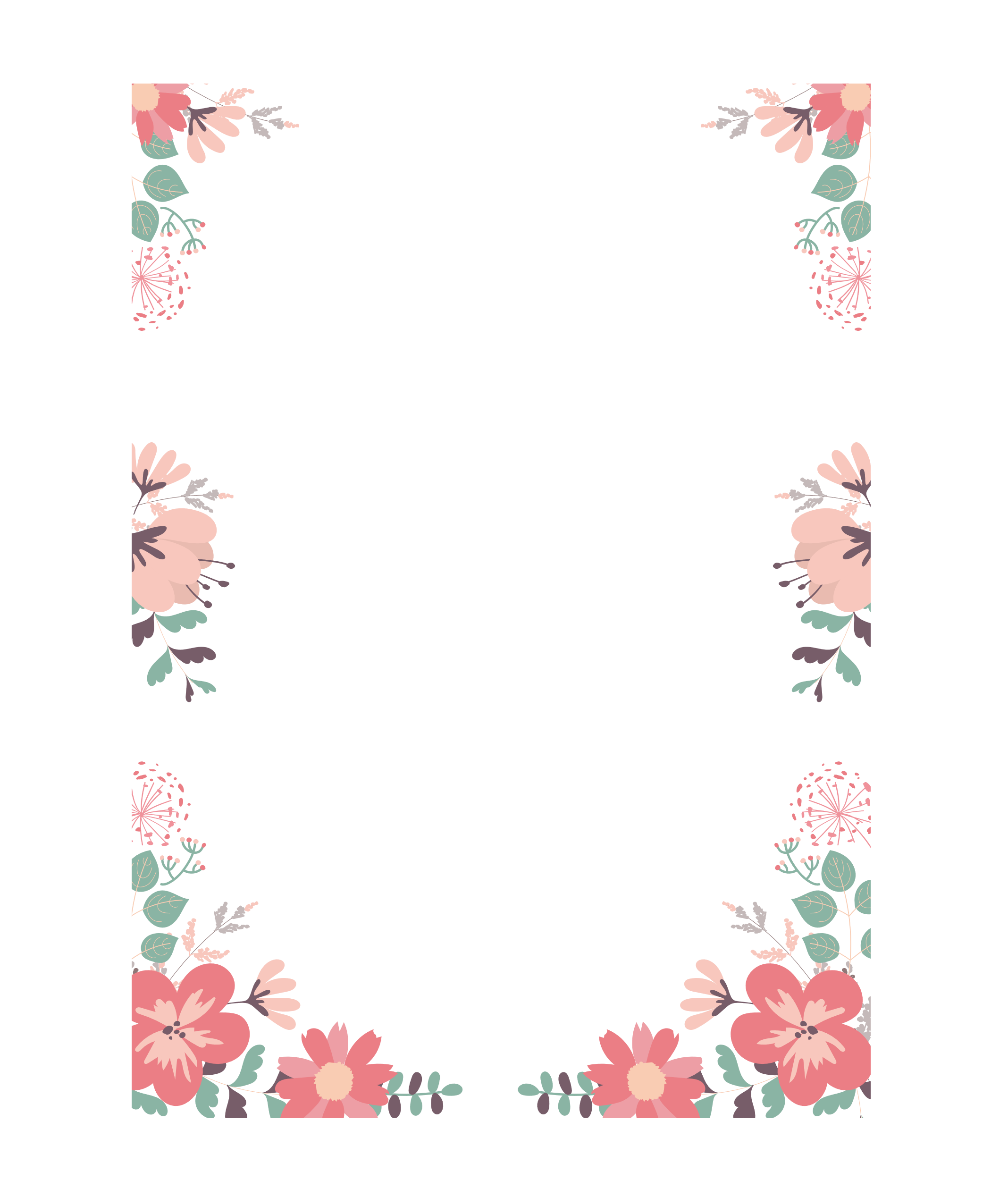 LUYỆN TẬP
* Luyện tập theo nhóm với các hình thức lĩnh xướng, hòa giọng, hát kết hợp phụ họa.
+ Lĩnh xướng 1: Hồi trống điểm khai trường…trôi qua
+ Lĩnh xướng 2:Cả sân trường tíu tít…đi xa về nhà.
+ Hòa giọng: Khăn đỏ…tạm xa nhé hè ơi.
* Nêu cảm nhận sau khi học bài hát.
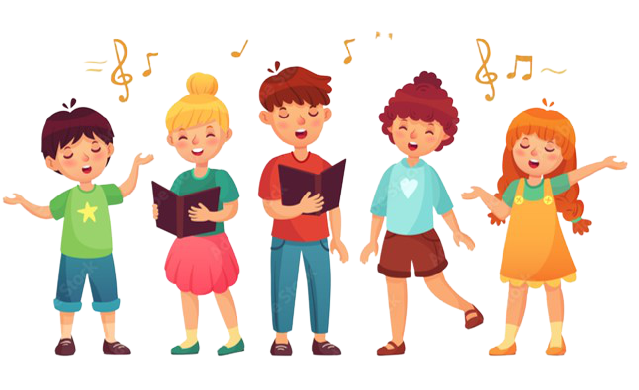 https://www.youtube.com/watch?v=rsFTSj0TnjY
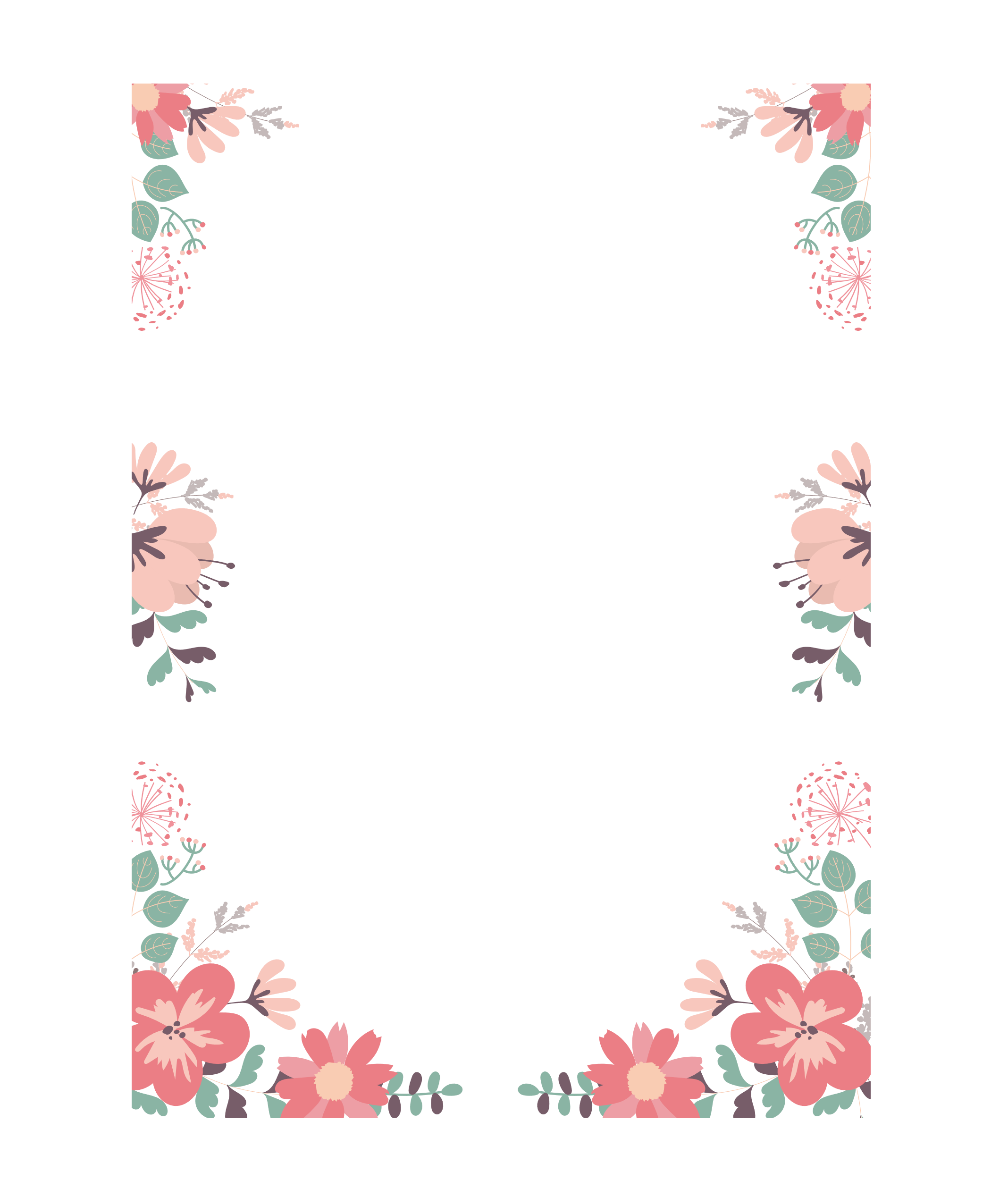 VẬN DỤNG
-Trình bày các ý tưởng vận động cơ thể cho bài hát Khai trường
- Biểu diễn bài hát trong các buổi sinh hoạt ngoại khóa của trường, lớp…
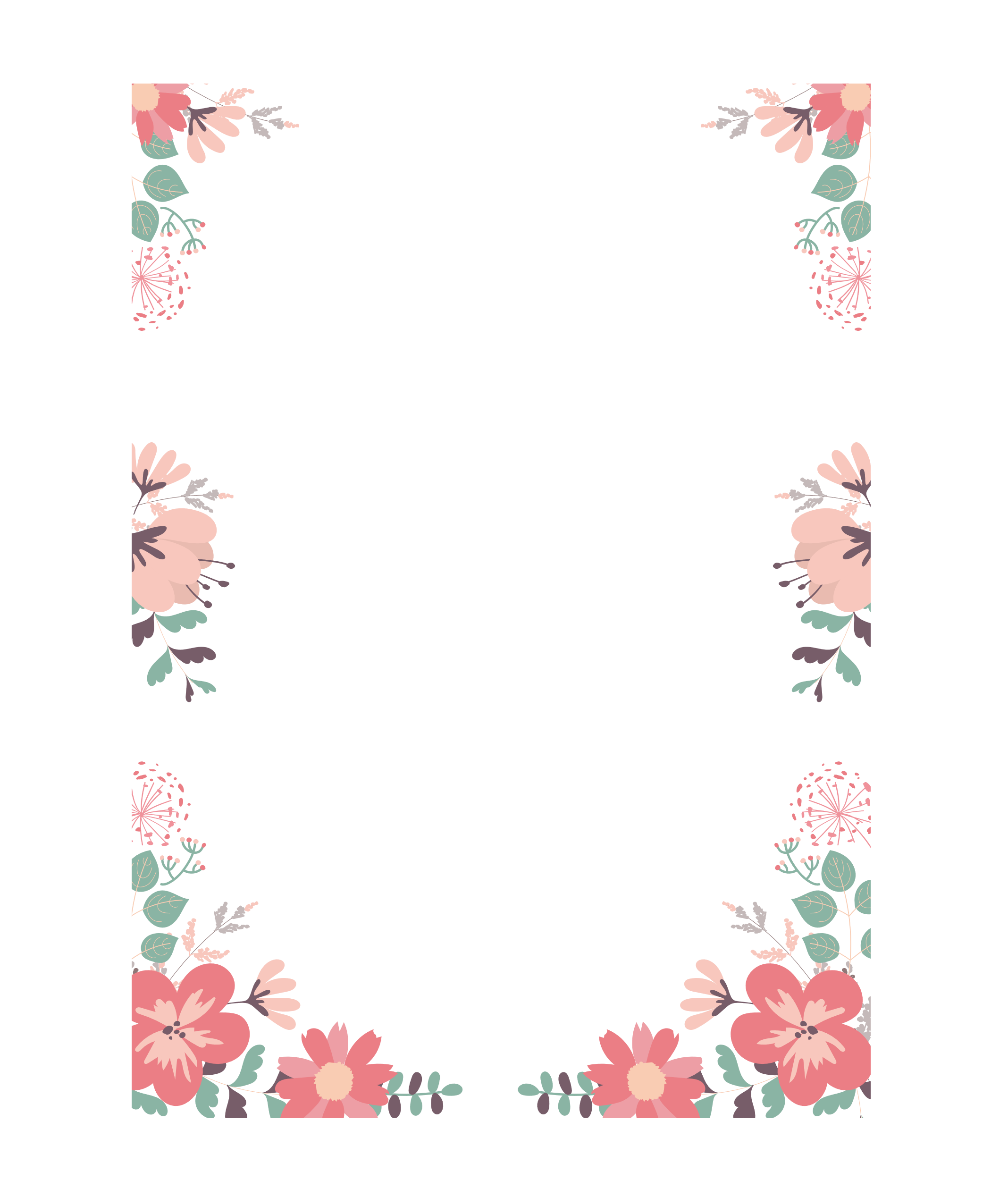 CHUẨN BỊ BÀI CHO TIẾT SAU
Luyện tập, hoàn thiện bài hát, Bài đọc nhạc số 1 dưới các hình thức đã học để trình diễn trong tiết Vận dụng- sáng tạo
Hãy học thật chăm chỉ nhé!
Nhớ chuẩn bị bài cho tiết sau bạn nhé!
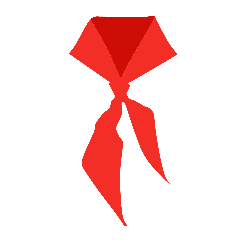 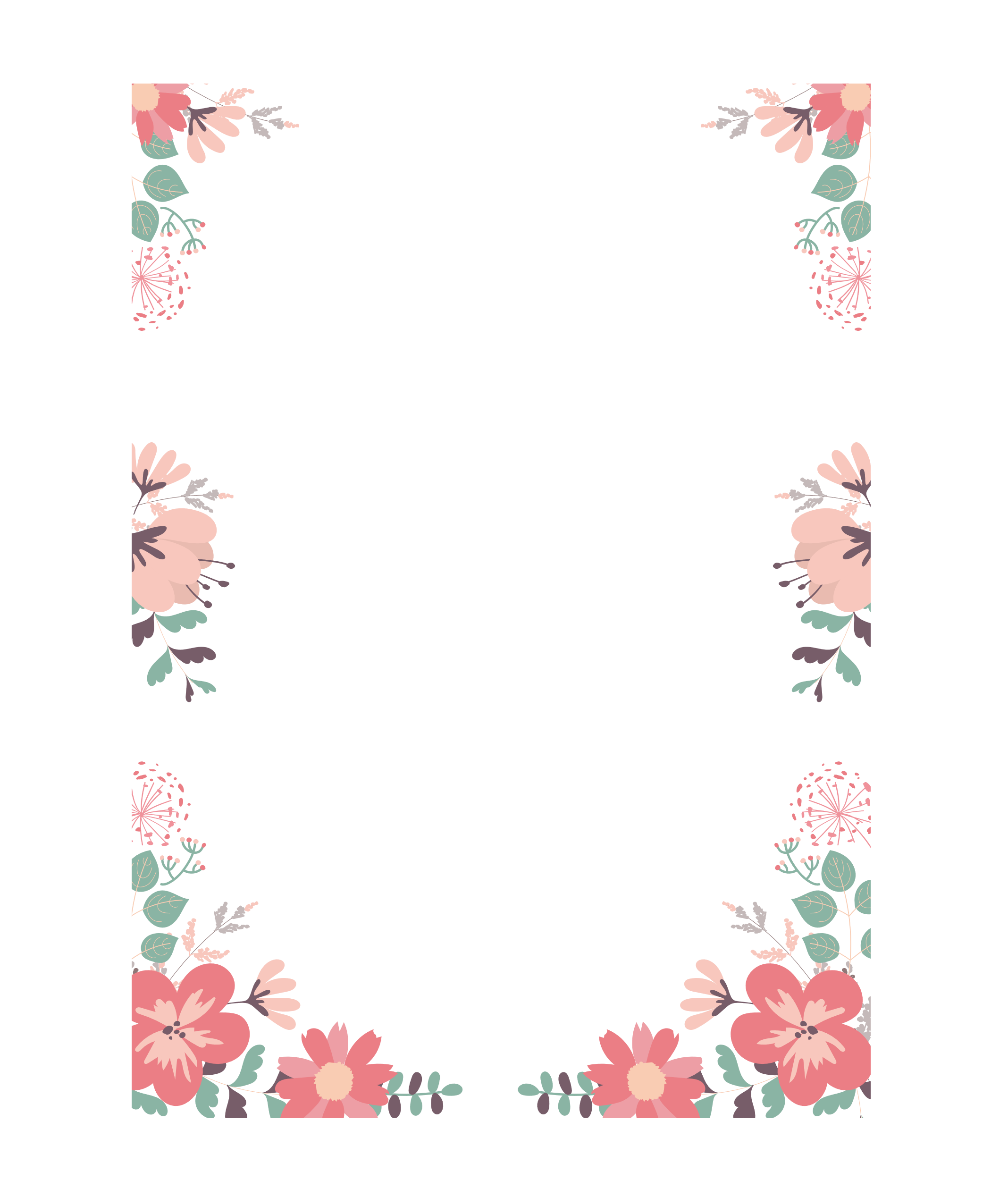 Tiết 4
VẬN DỤNG - SÁNG TẠO
1
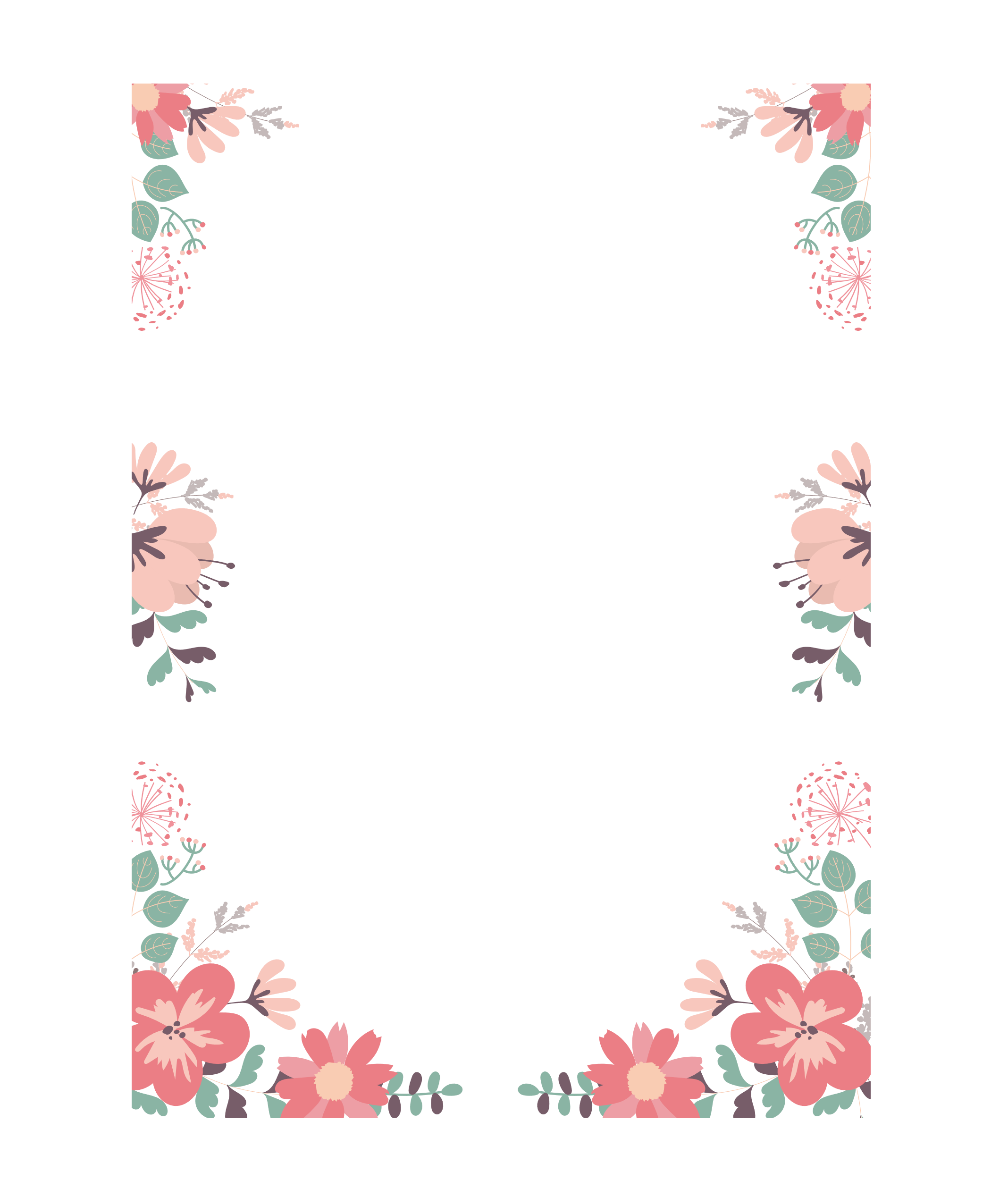 KHỞI ĐỘNG
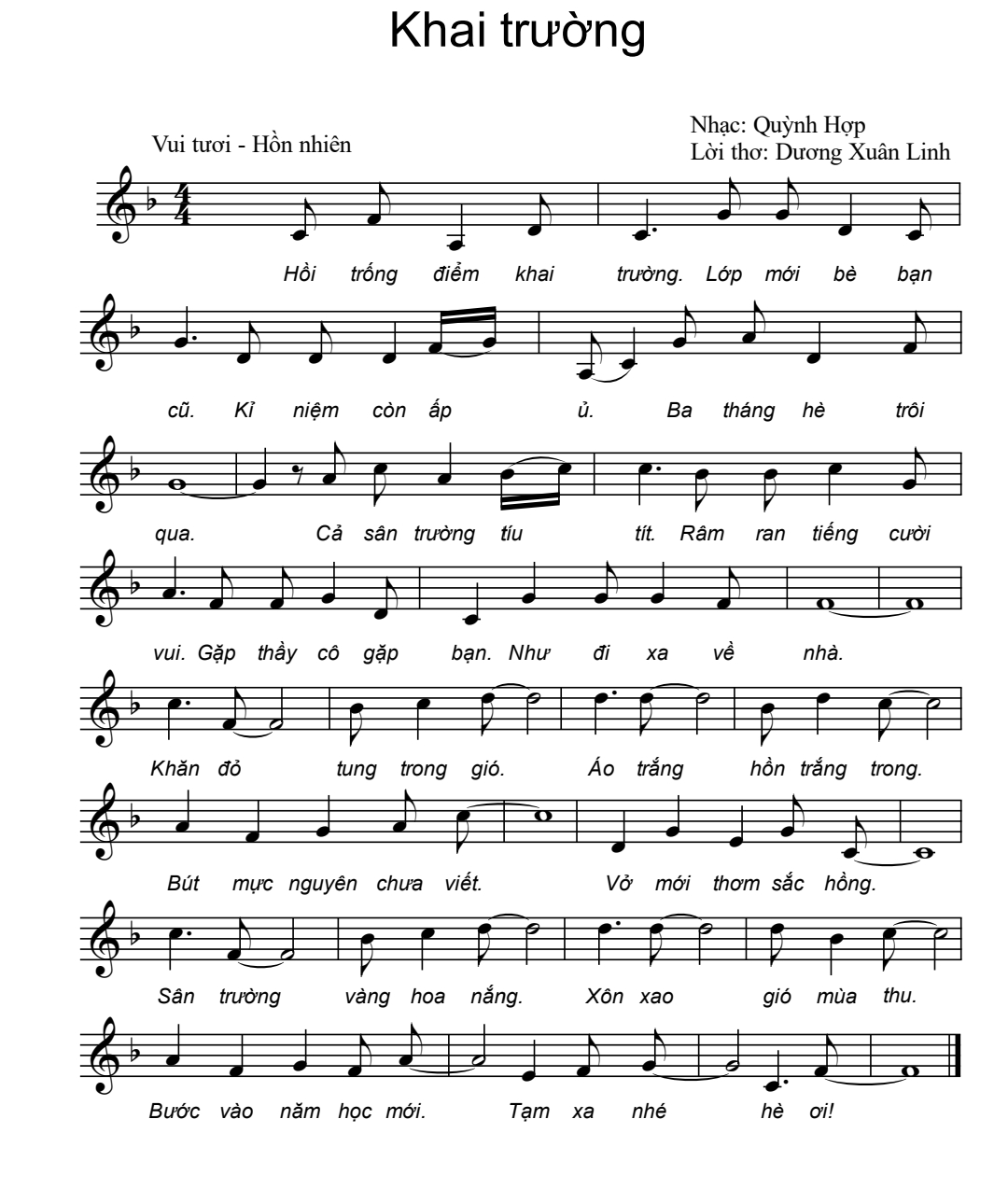 Hát và vận động cơ thể theo nhịp điệu của bài hát nhé!
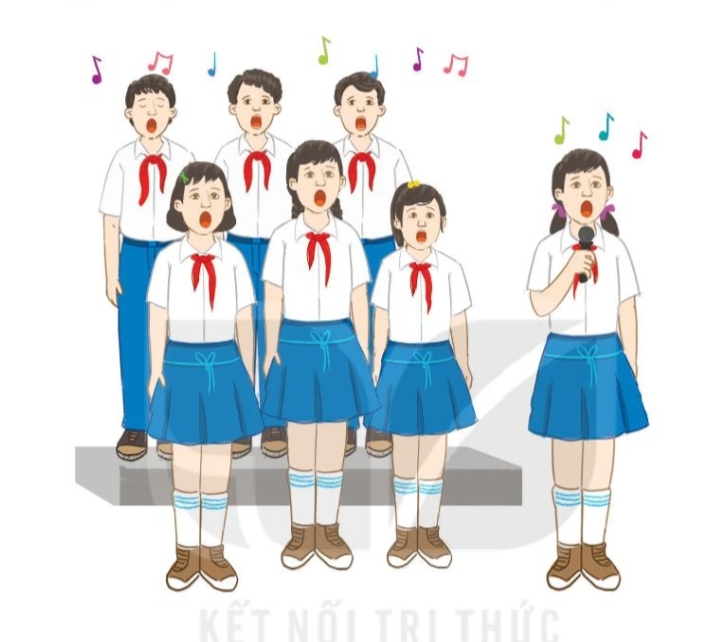 https://www.youtube.com/watch?v=rsFTSj0TnjY
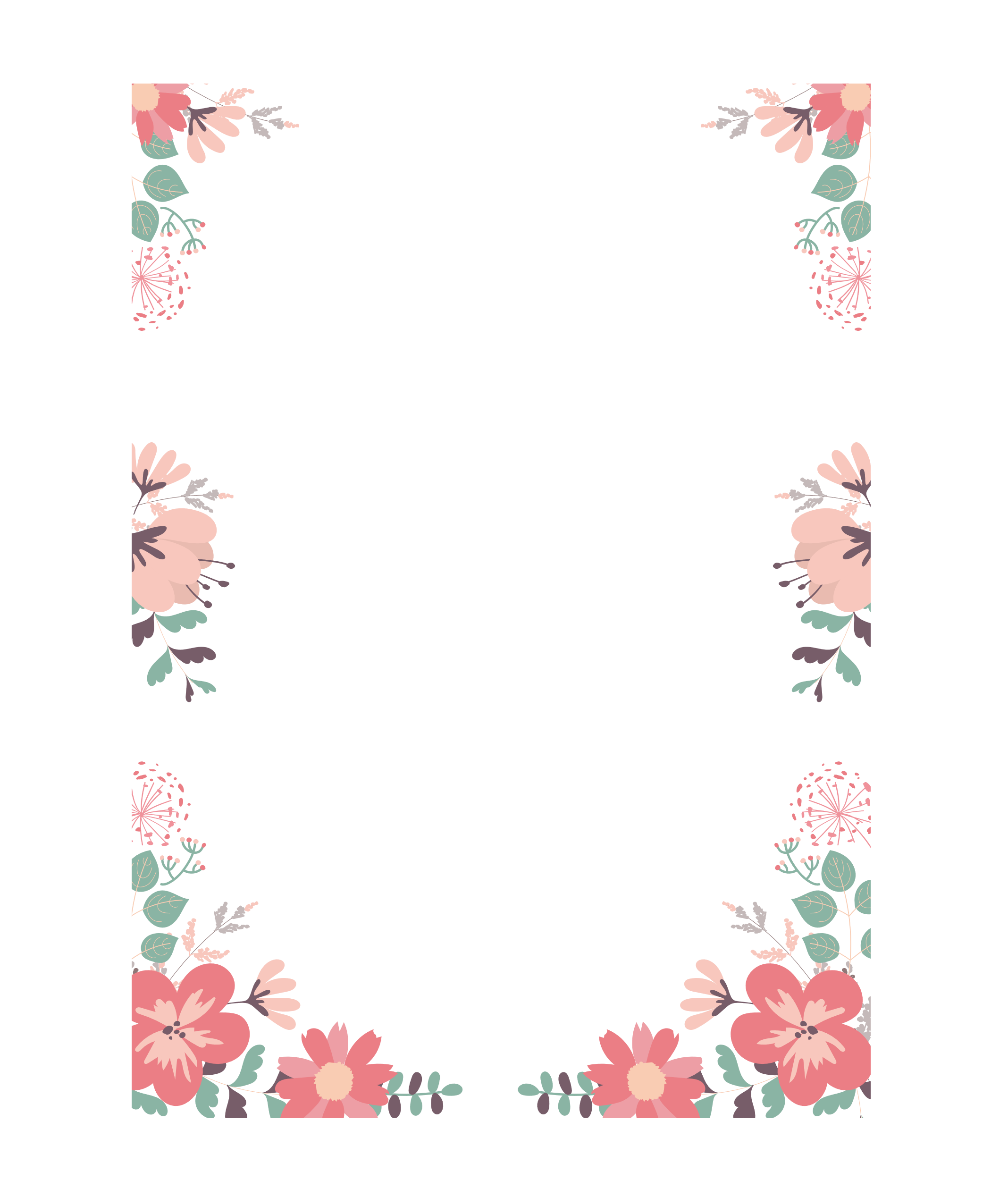 LUYỆN TẬP - VẬN DỤNG - SÁNG TẠO
1. Từ nét giai điệu đầu tiên của Bài đọc nhạc số 1, hãy đọc 2 nét nhạc dưới đây
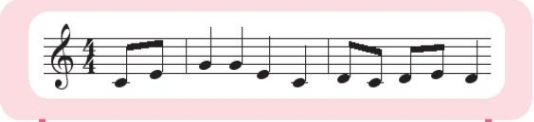 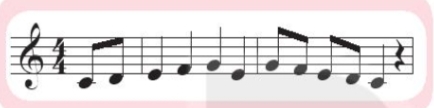 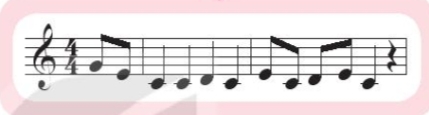 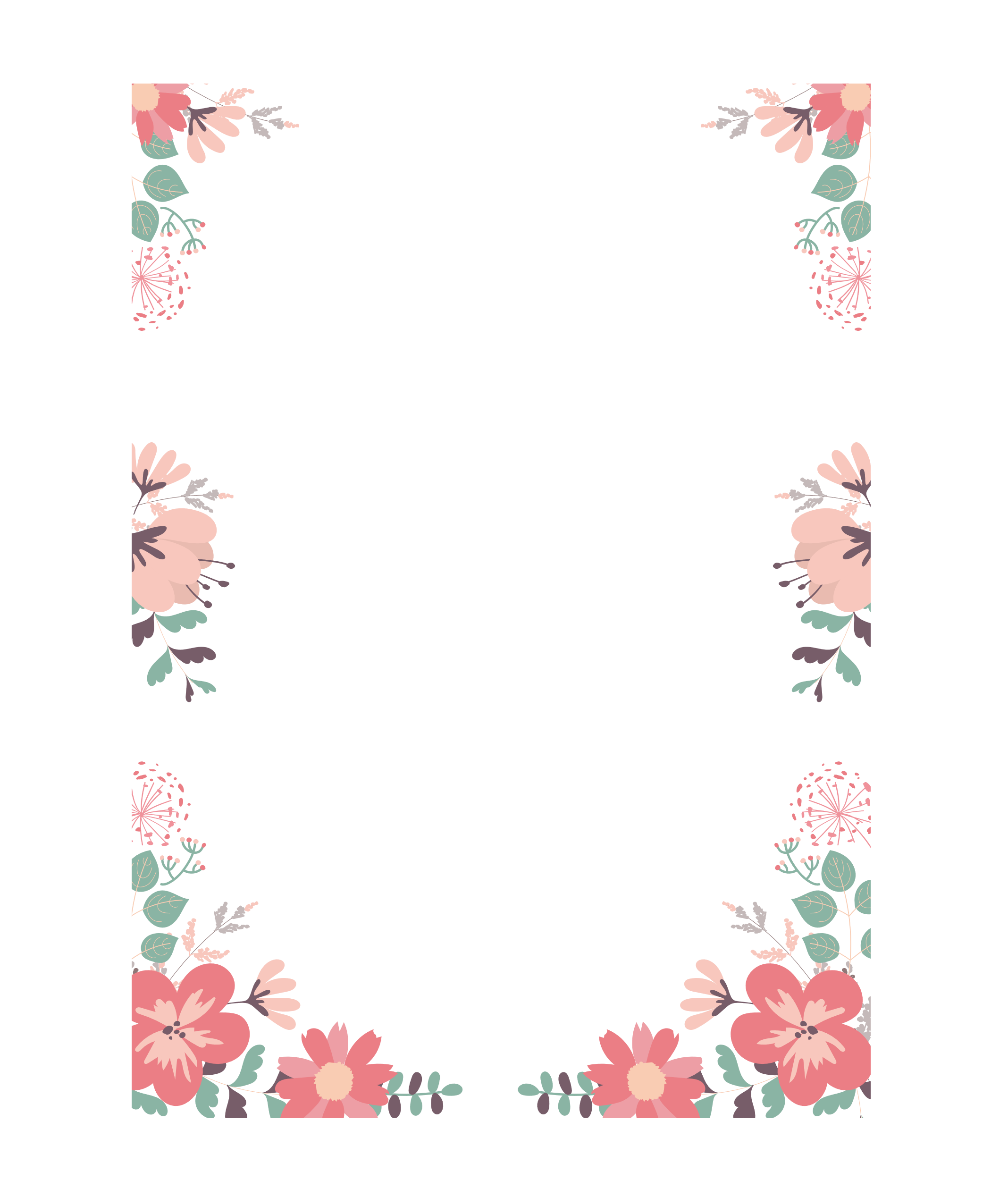 Đặt lời mới cho Bài đọc nhạc số 1
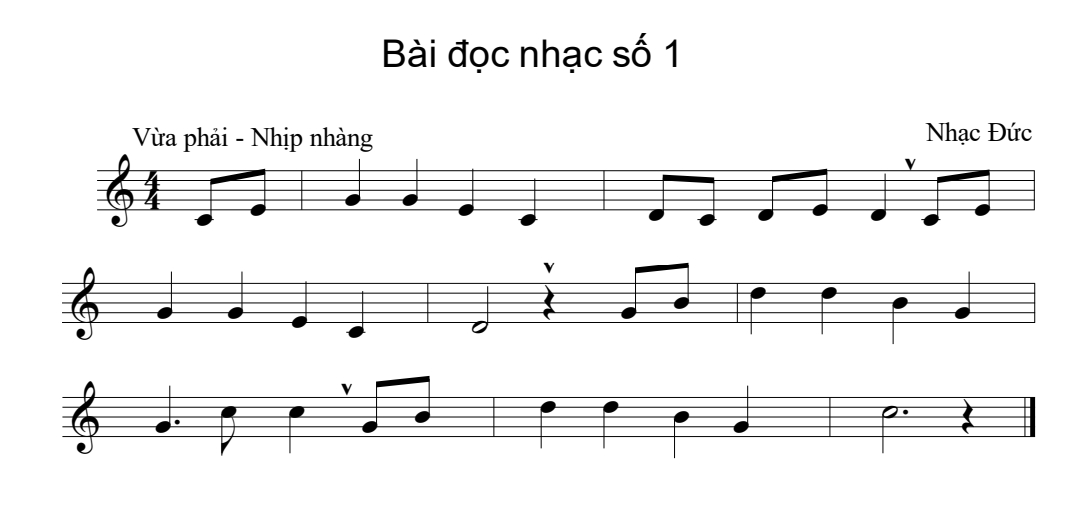 Mùa xuân      mới    đã  sang    rộn               vui  lòng   ai  ngóng trông. Mùa xuân
mới     lướt   trên  đồng           xanh.              Ngàn chim    hót    khắp    nơi    mừng
mùa   xuân  tươi.     Lòng  em             thấy   biết     bao    niềm               vui.
https://www.youtube.com/watch?v=JSF2UPApLRk
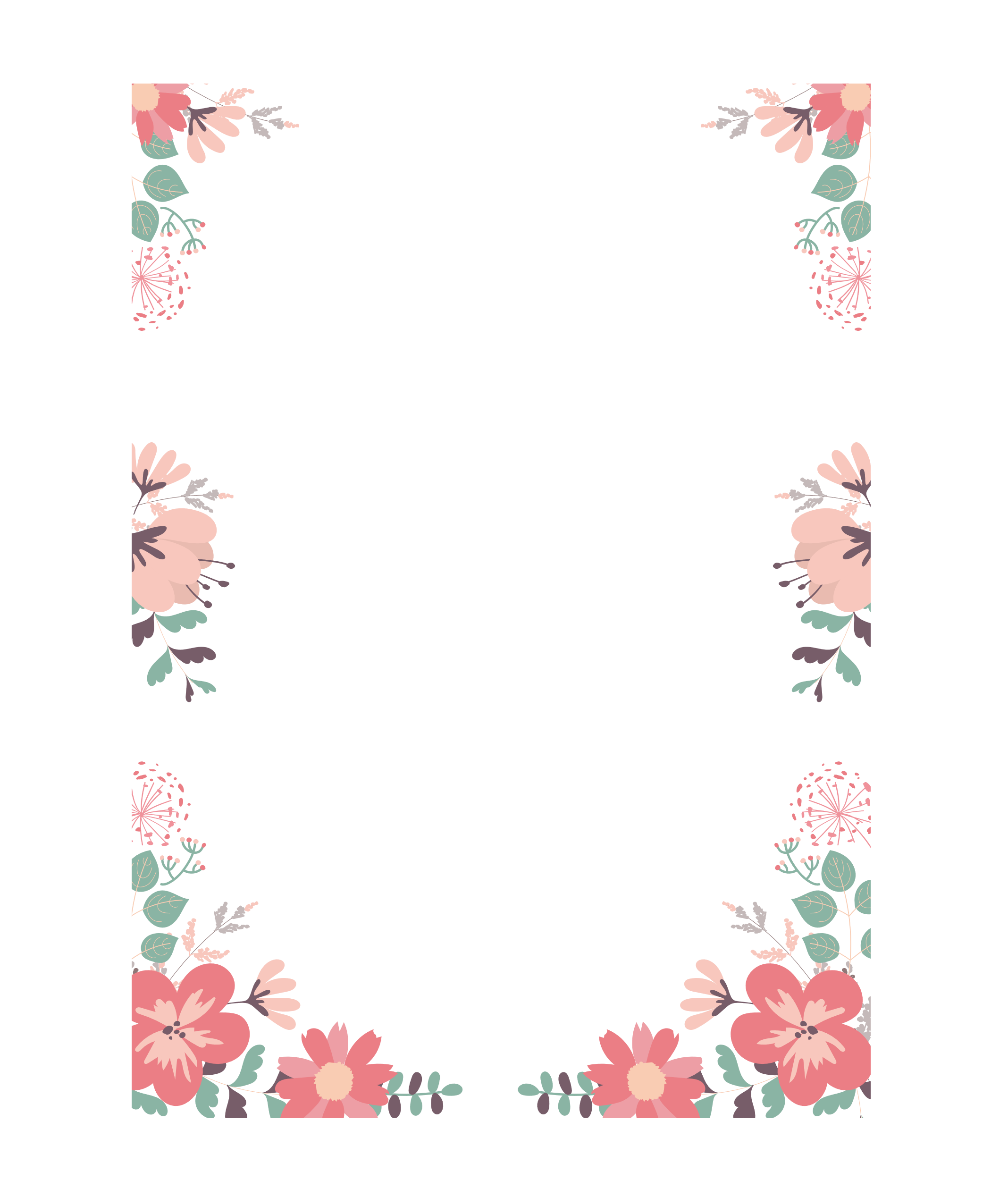 2. Chia sẻ và thể hiện bài hát có nhịp lấy đà mà nhóm đã sưu tầm
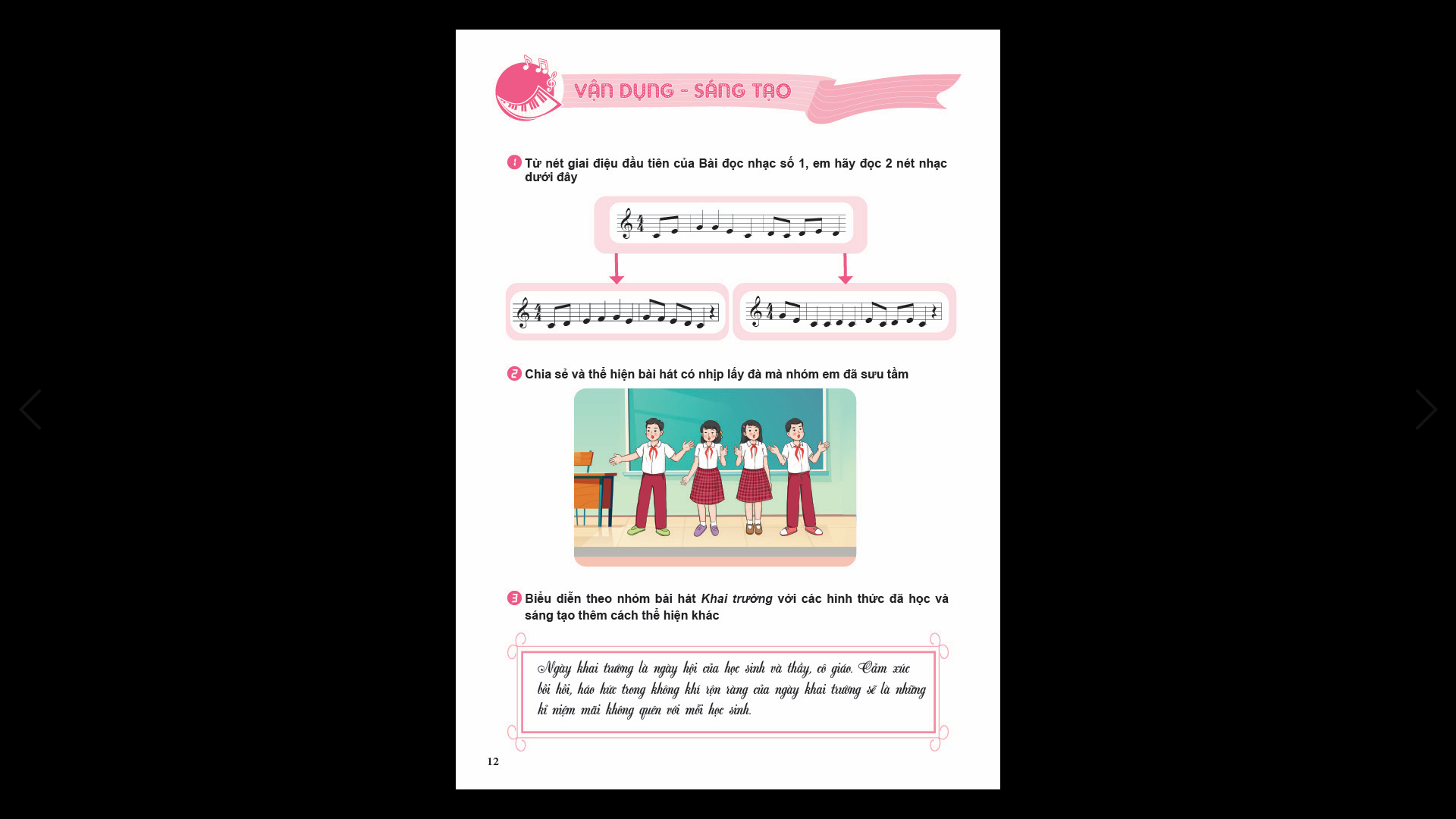 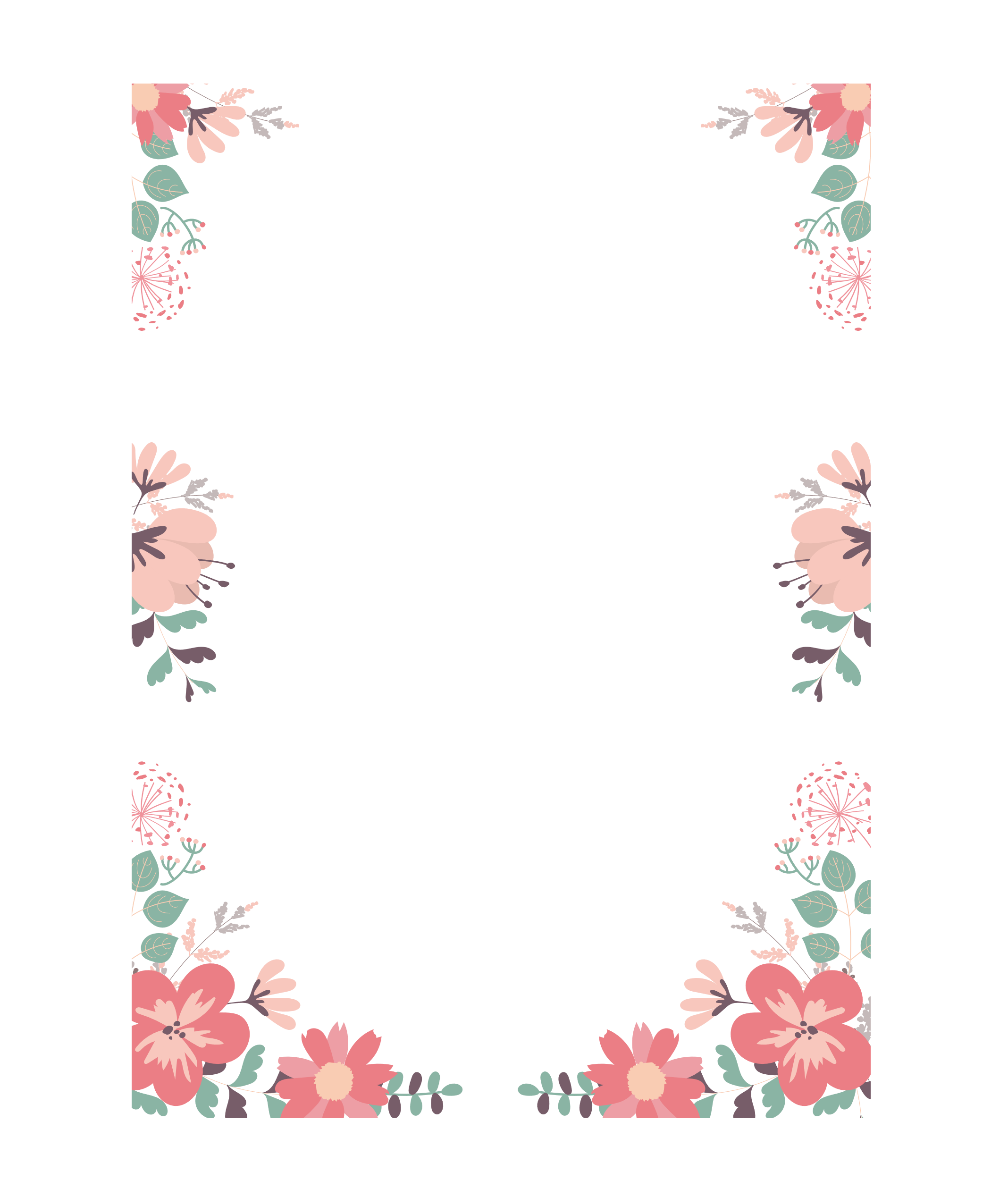 3. Biểu diễn theo nhóm bài hát Khai trường với các hình thức đã học và sáng tạo thêm các cách thể hiện khác
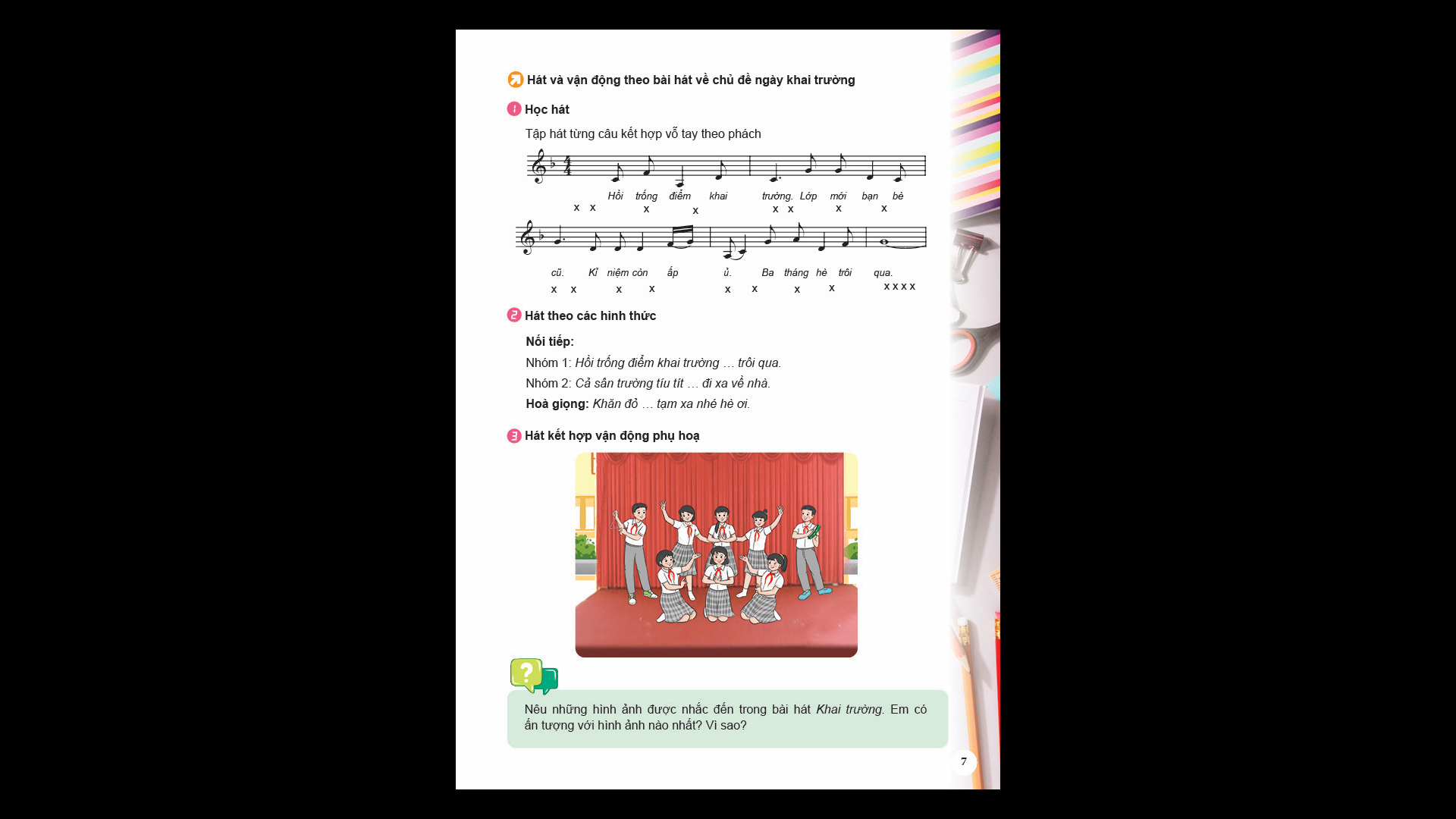 https://www.youtube.com/watch?v=rsFTSj0TnjY
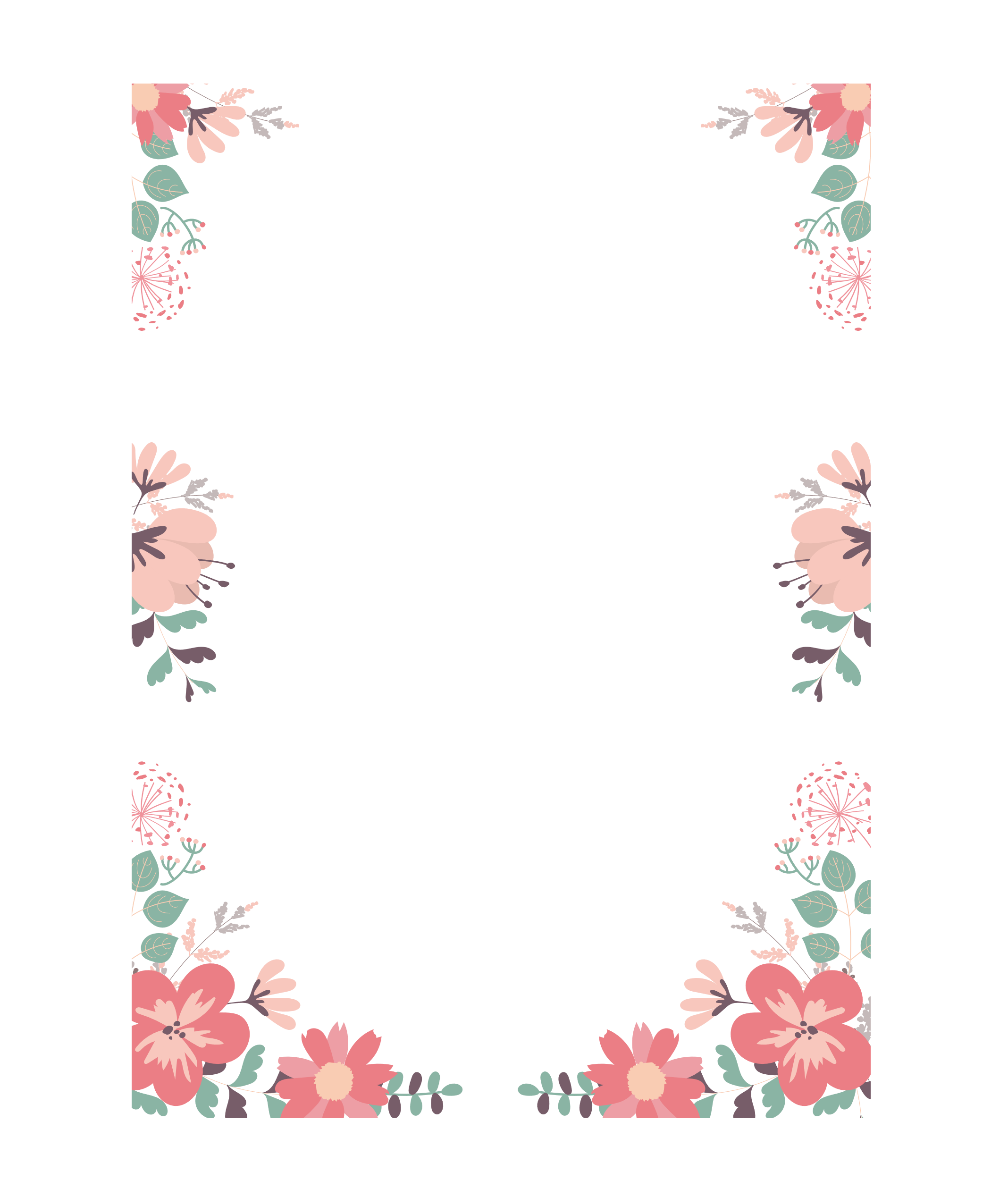 Hãy nêu cảm nhận sau khi học xong chủ đề 1: Ngày khai trường
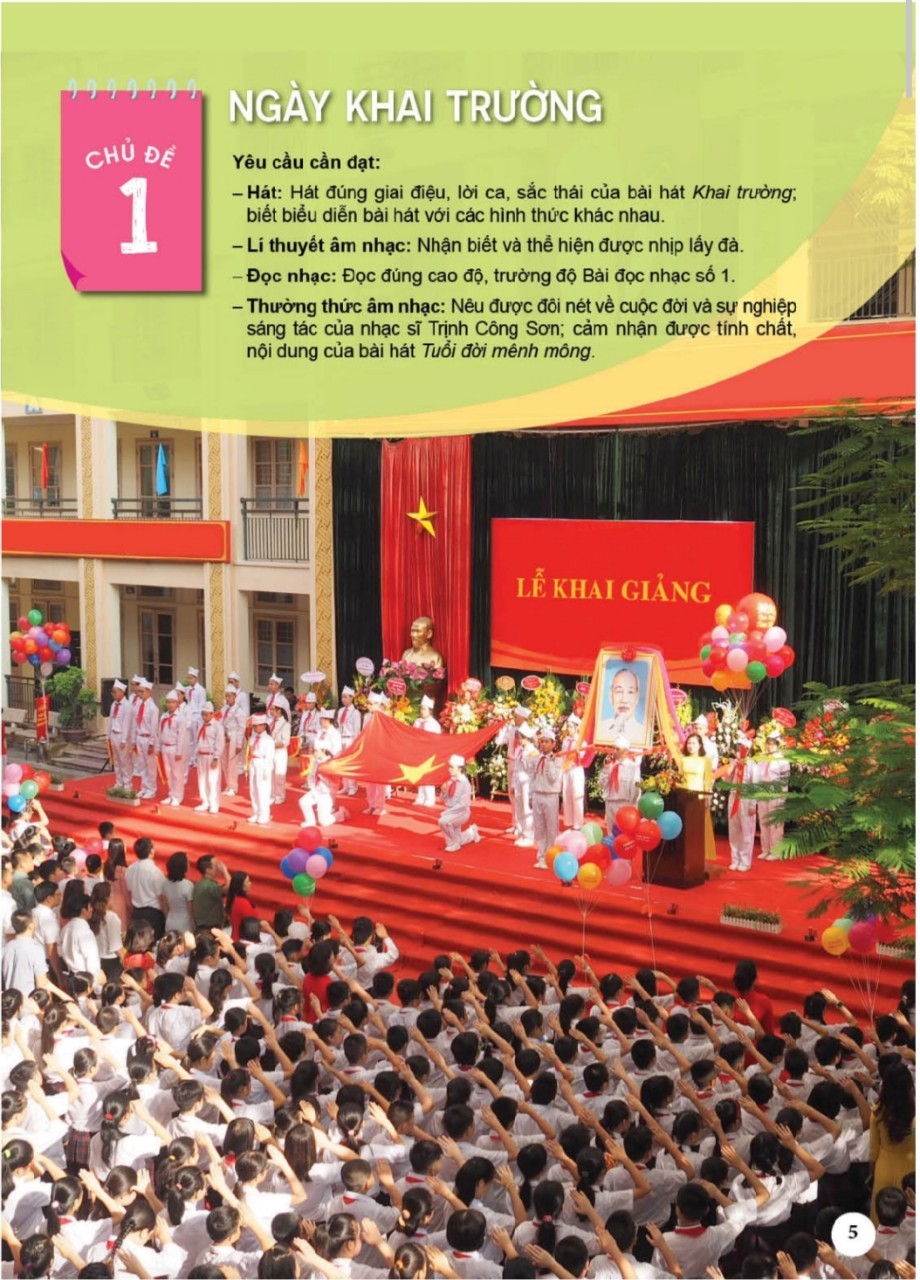 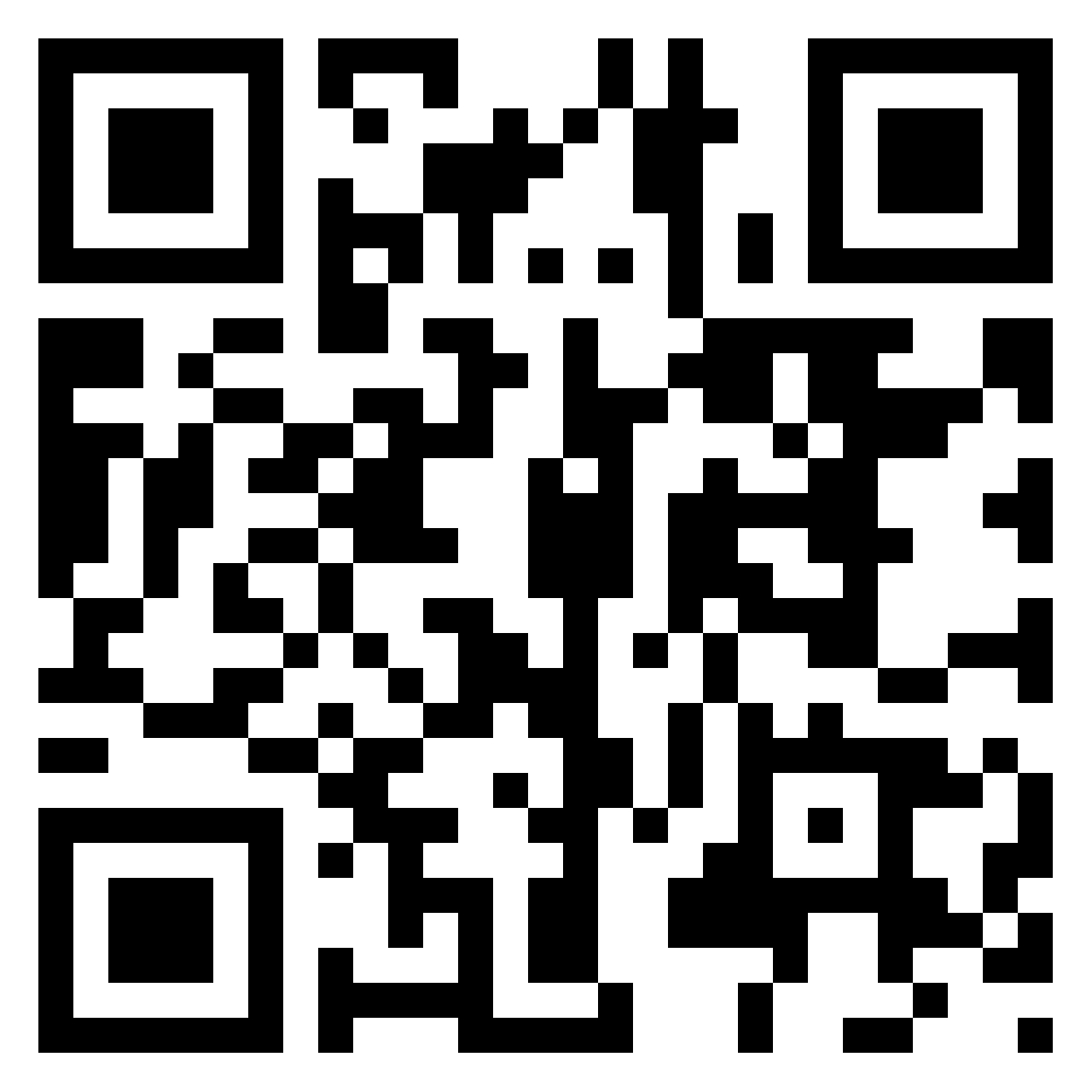 https://padlet.com/phuongthaospan/46e3c6n0e9pn3ij2
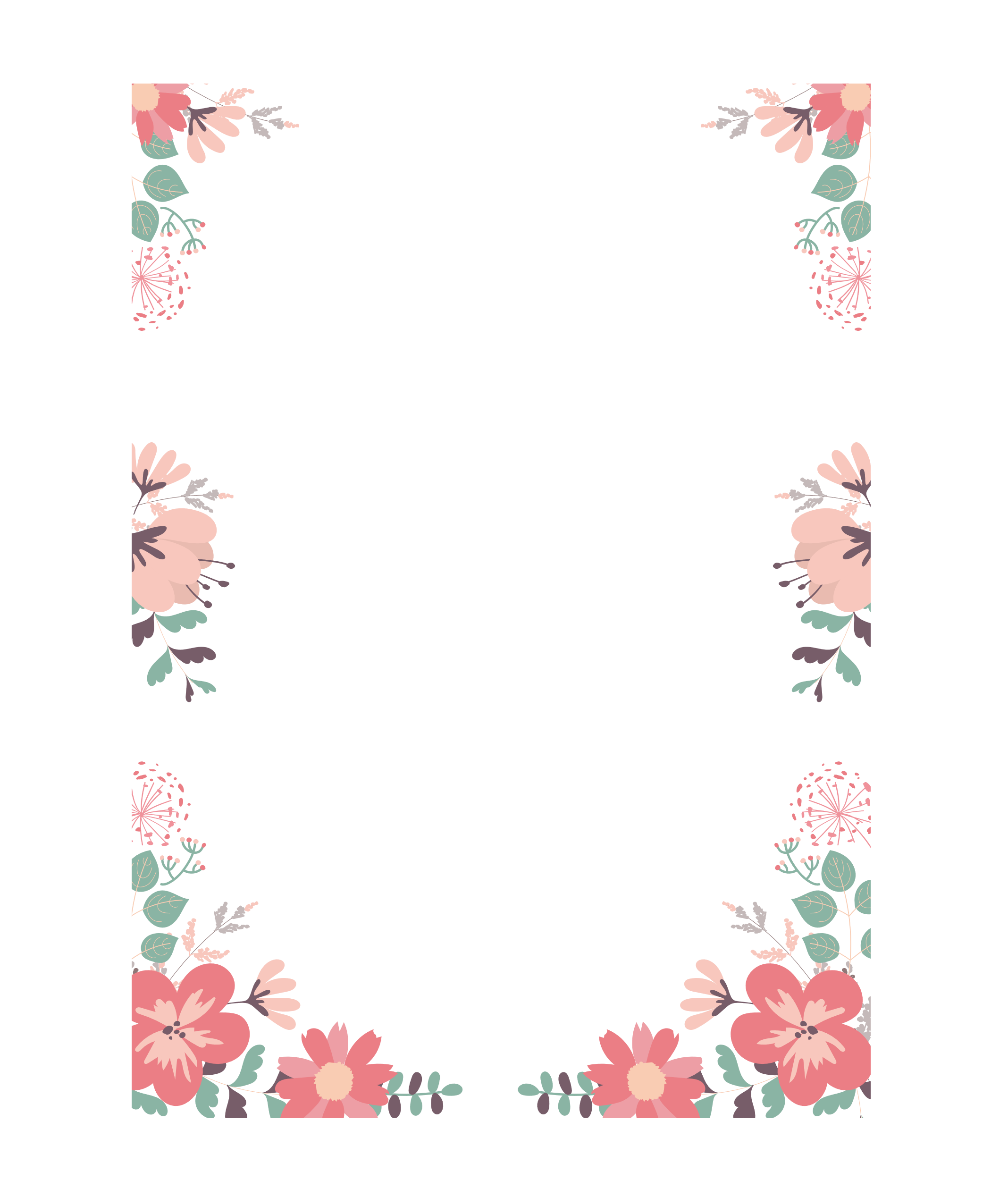 CHUẨN BỊ BÀI CHO TIẾT SAU
Tìm hiểu về bài hát Vì cuộc sống tươi đẹp của nhạc sĩ Bùi Anh Tú, thơ Nguyễn Trọng Hoàn và tác phẩm Alouette
Hãy học thật chăm chỉ nhé!
Nhớ chuẩn bị bài cho tiết sau bạn nhé!
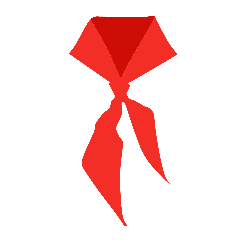 Dùng mã QR do GV cung cấp để khai thác học liệu điện tử, nghe và tập hát trước bài hát Vì cuộc sống tươi đẹp
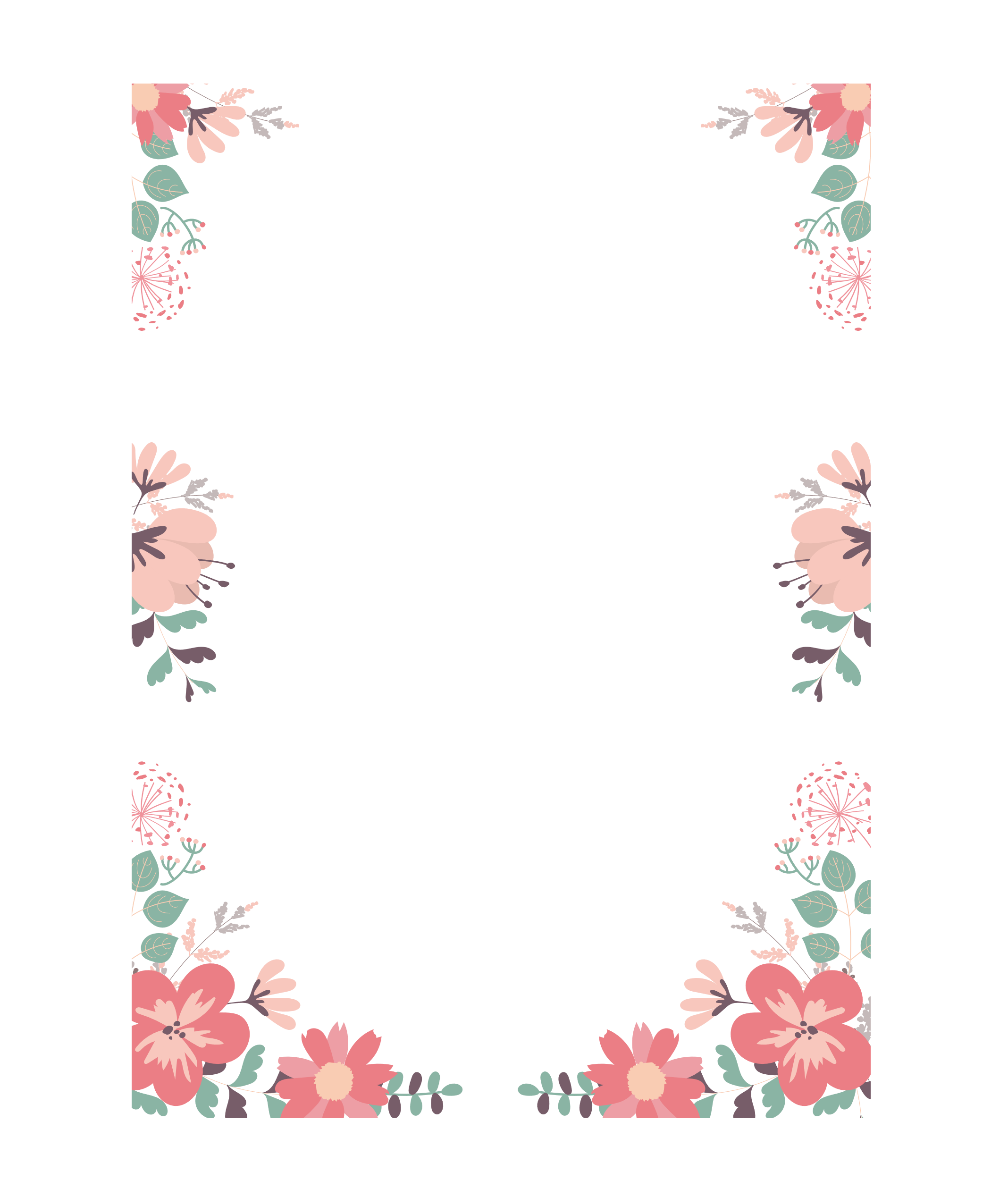 TẠM BIỆT
Chúc các em học tốt!